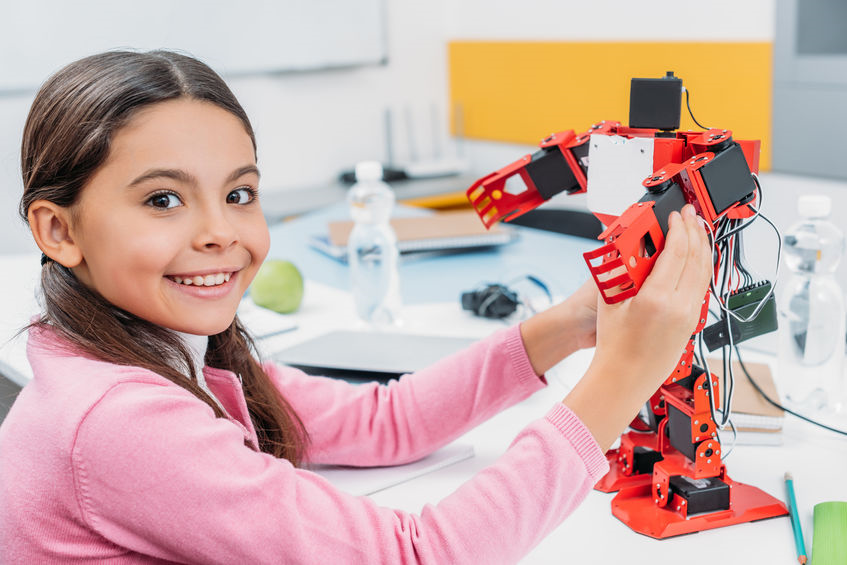 National STEM Honor SocietyTM
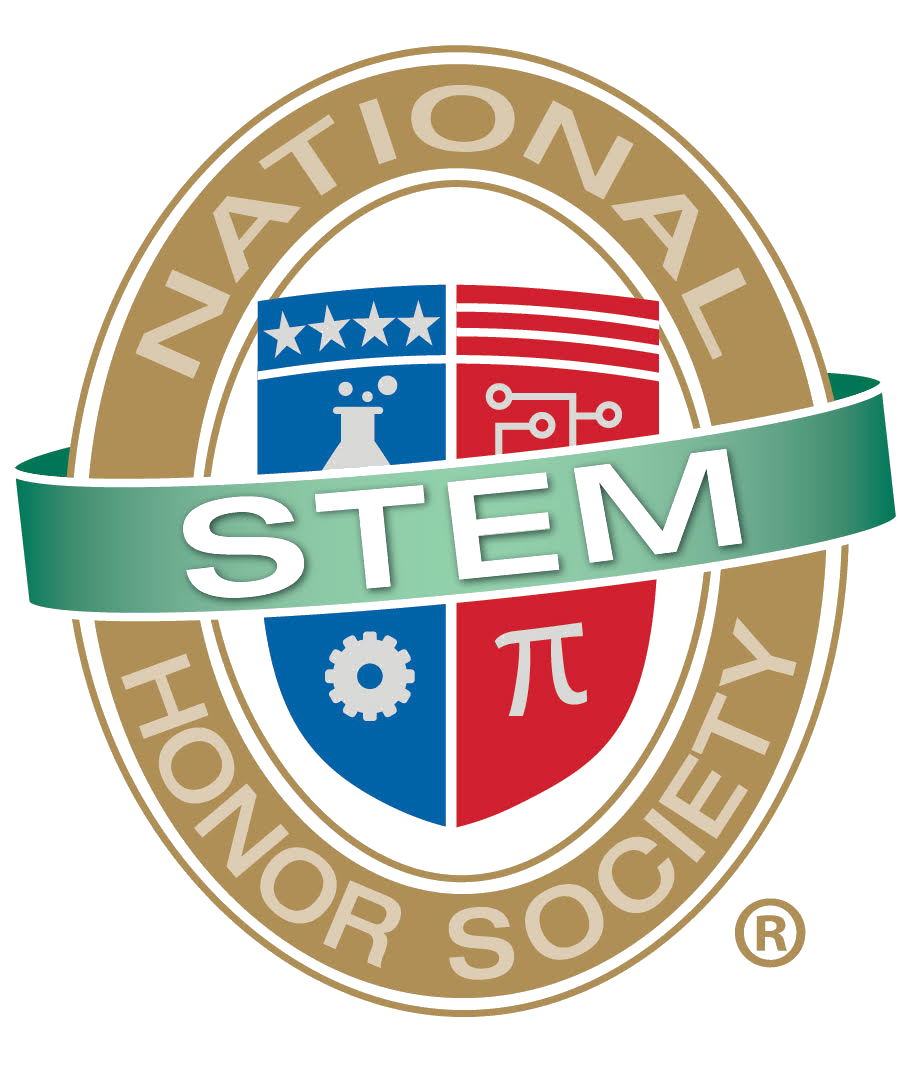 TM
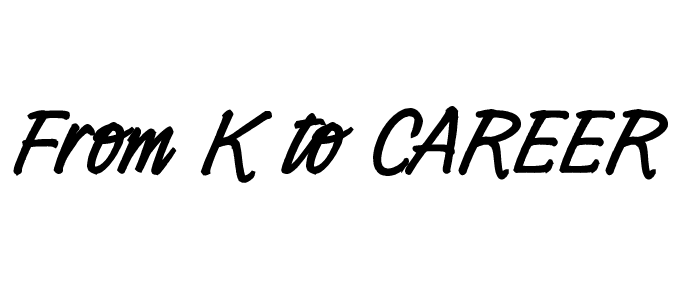 © National STEM Honor SocietyTM
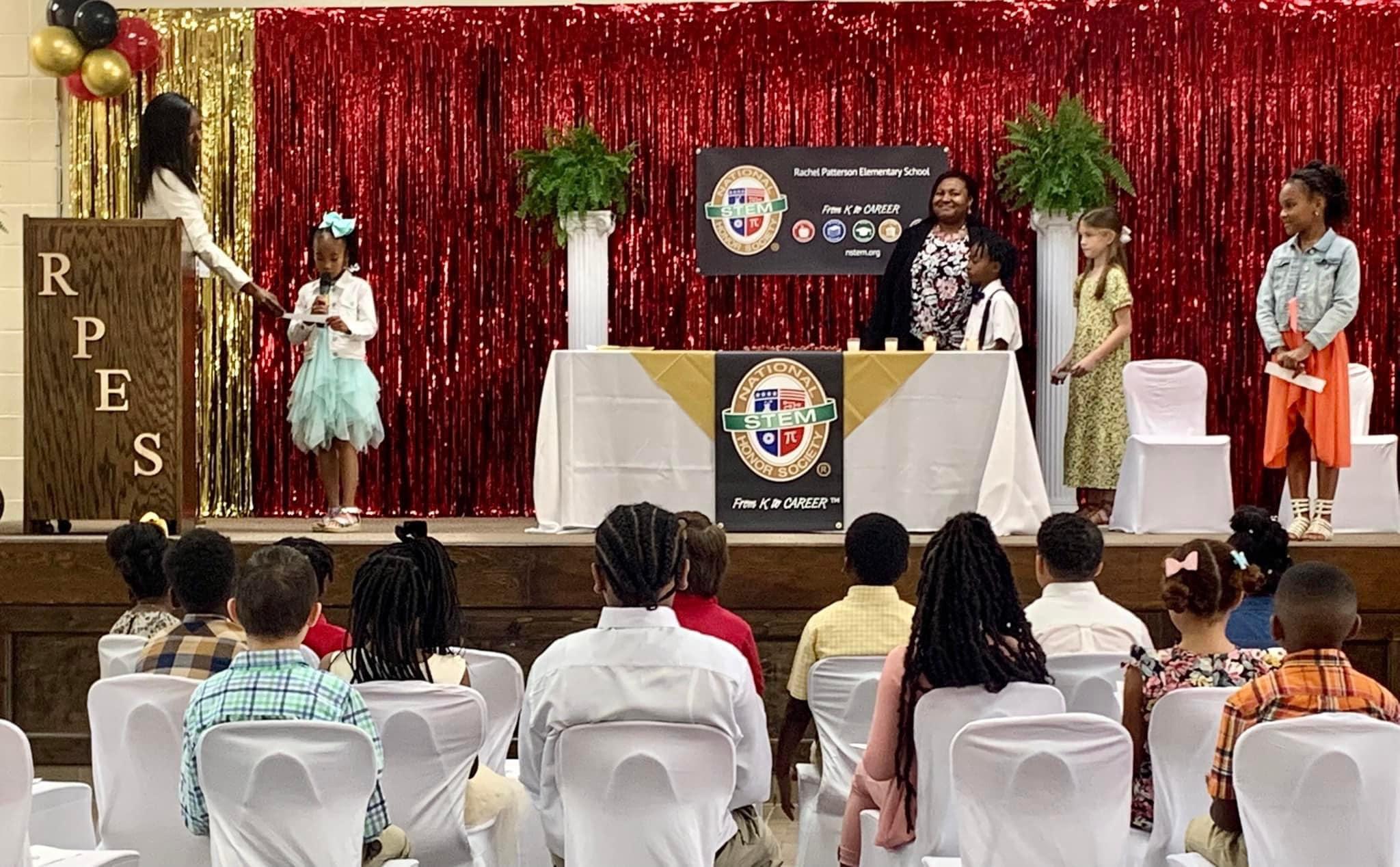 Rachel Patterson Elementary School - Chapter Induction Ceremony
Mission: Inspire innovation and recognize student excellence 
From K to Career in the fields of Science, Technology, Engineering, & Mathematics.
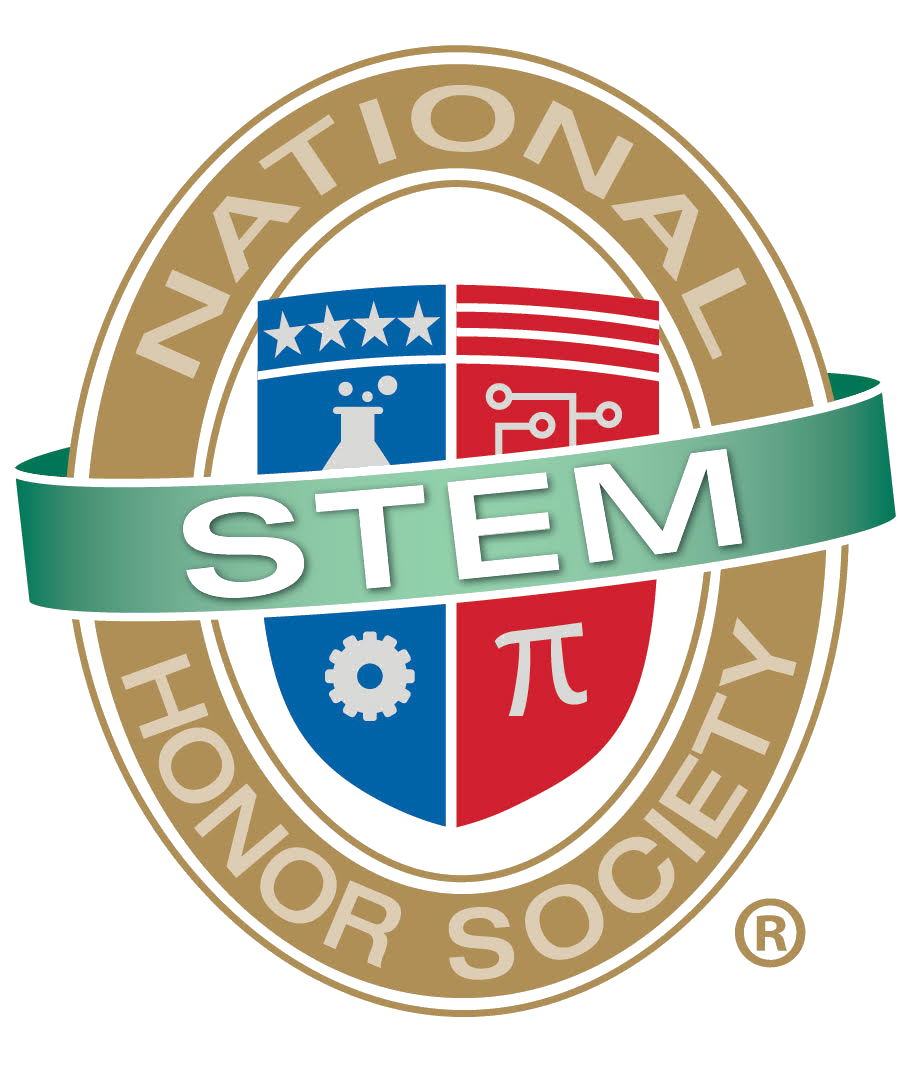 © National STEM Honor SocietyTM
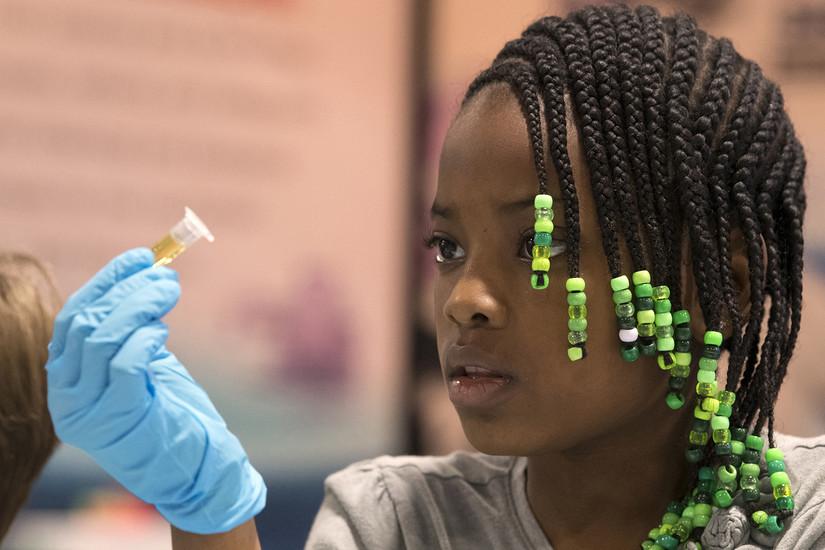 TM
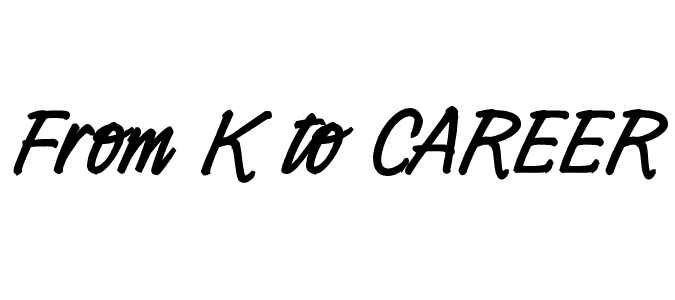 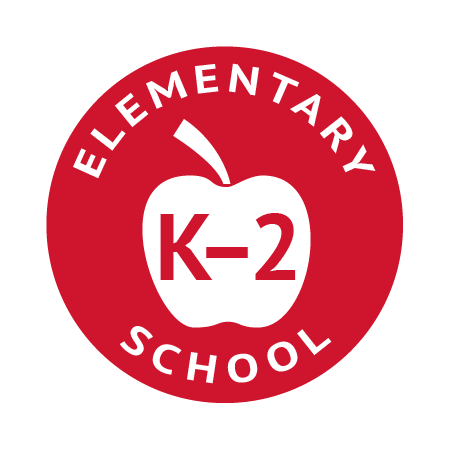 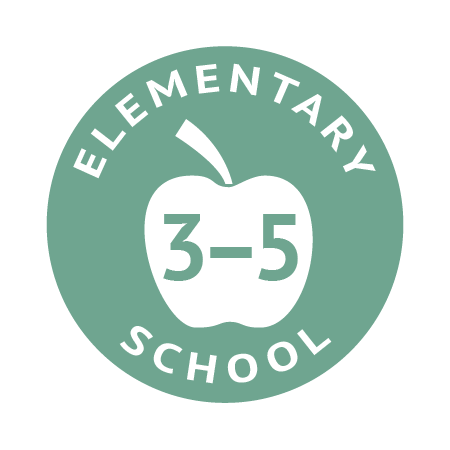 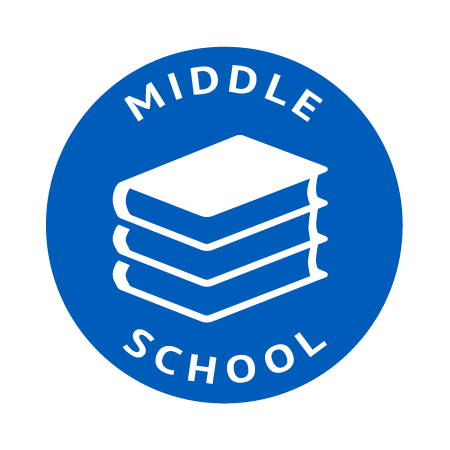 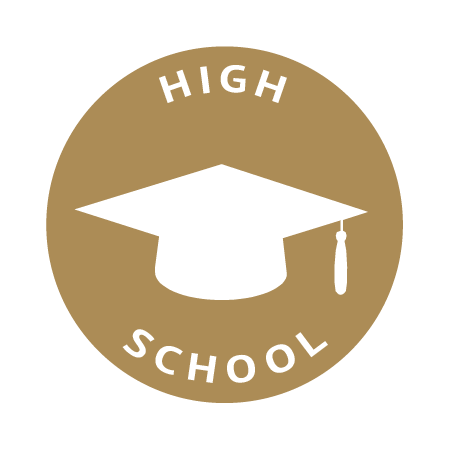 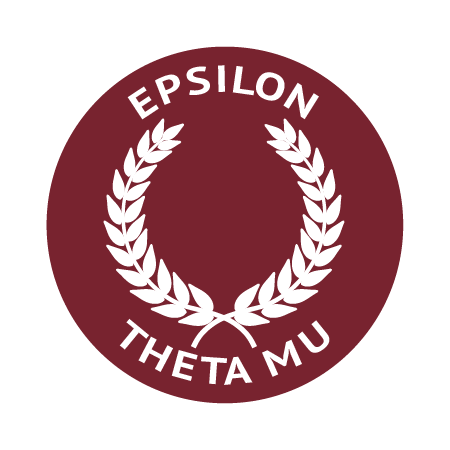 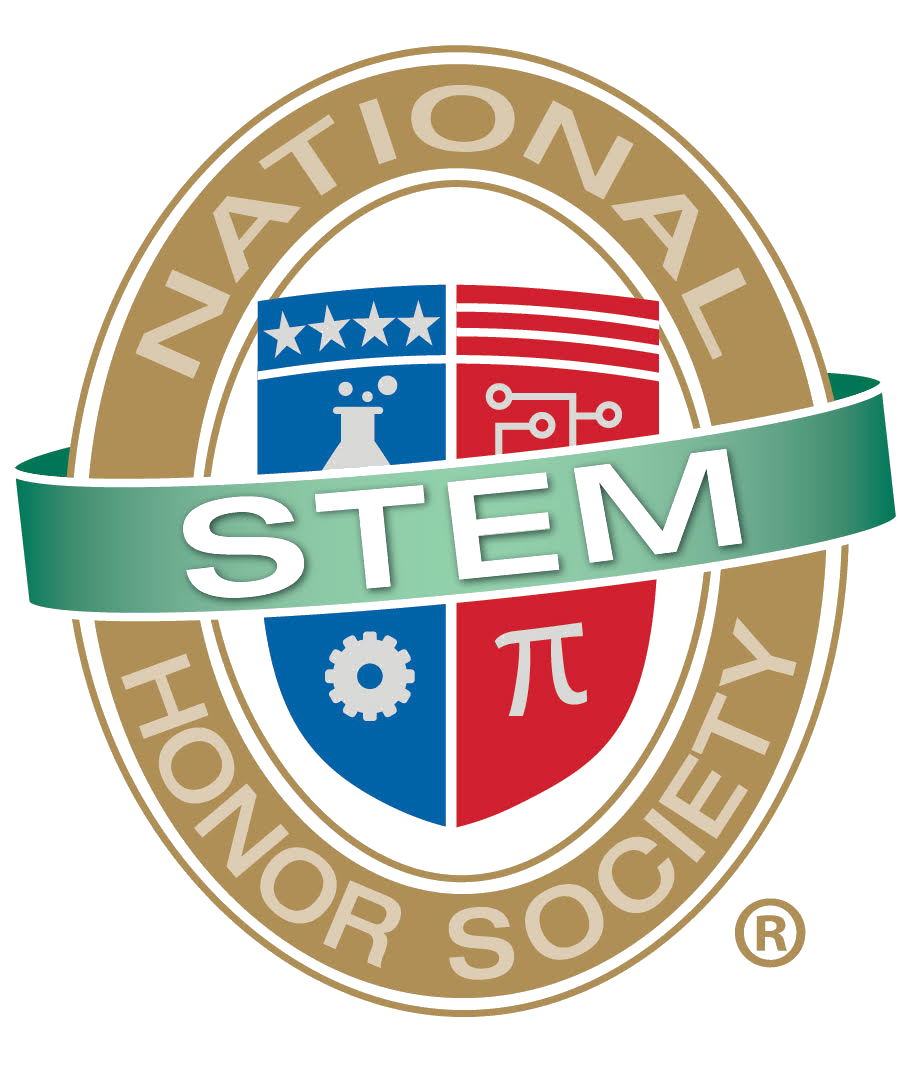 © National STEM Honor SocietyTM
[Speaker Notes: Provides support and resources to students from K to CareerTM
Encourages STEM interest, creativity, and passion!
Available to all, regardless of resources within the community]
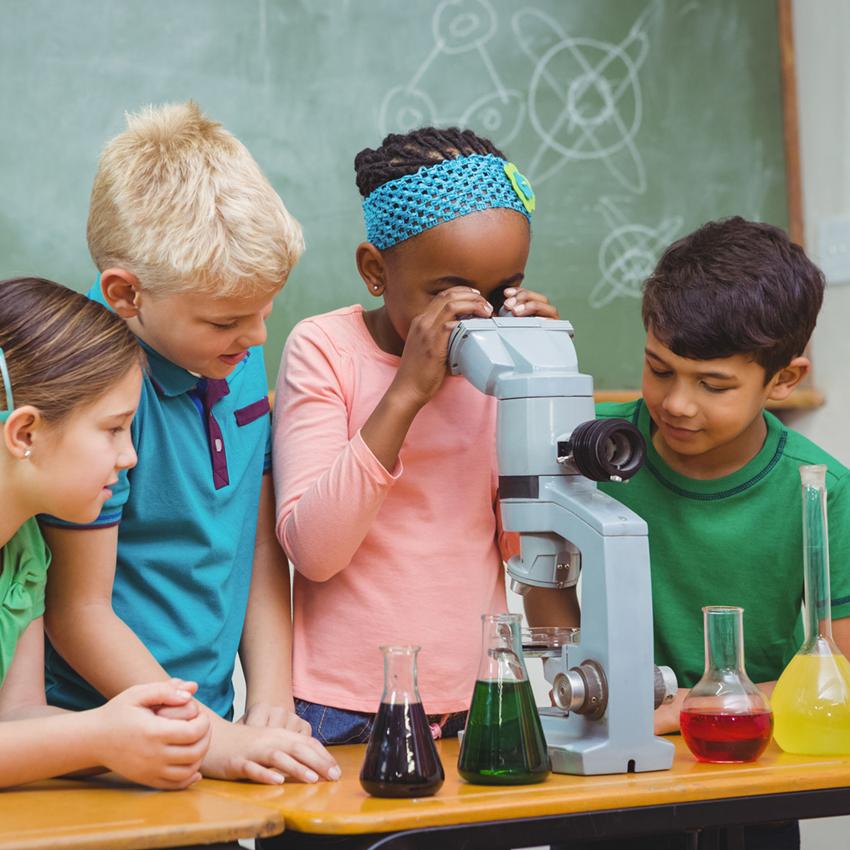 What is the State of STEM at your school?
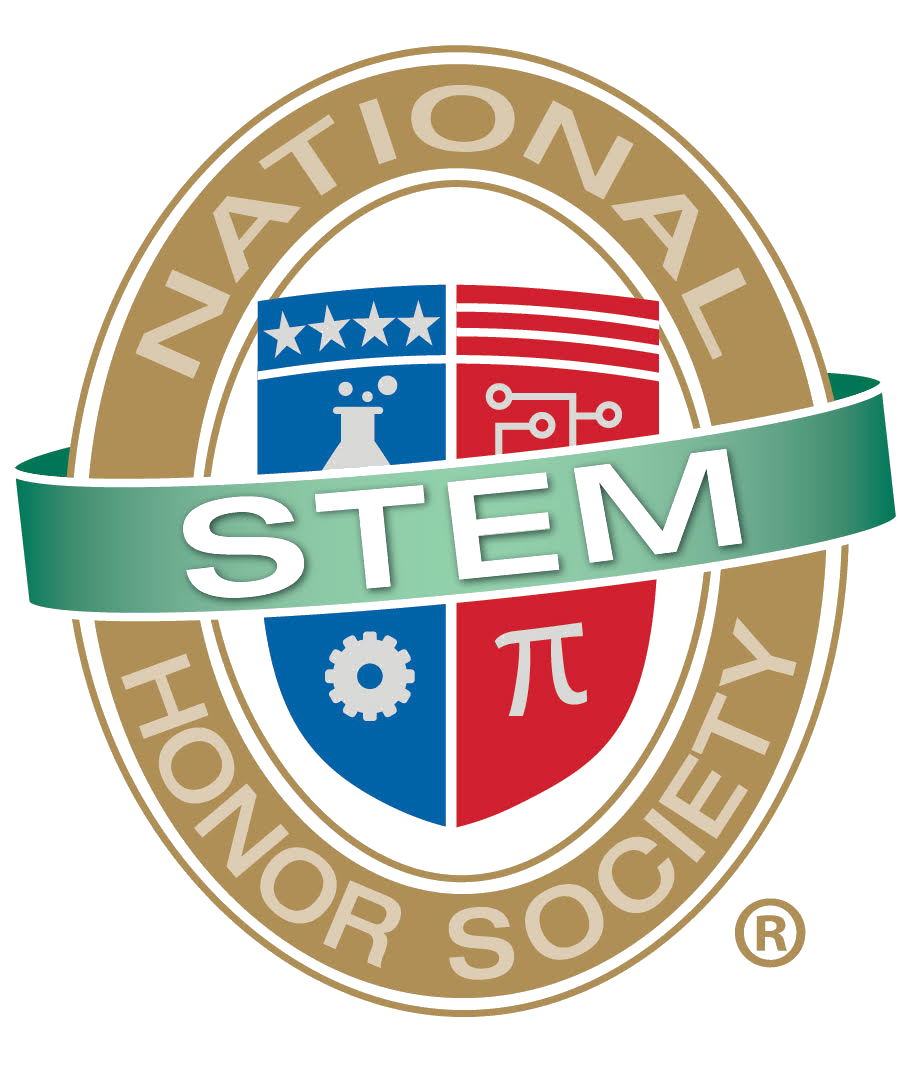 © National STEM Honor SocietyTM
[Speaker Notes: Align careers with educational experiences
Engage students at an earlier age
Expand the continuum from K to CareerTM 
Increase skills in technical areas]
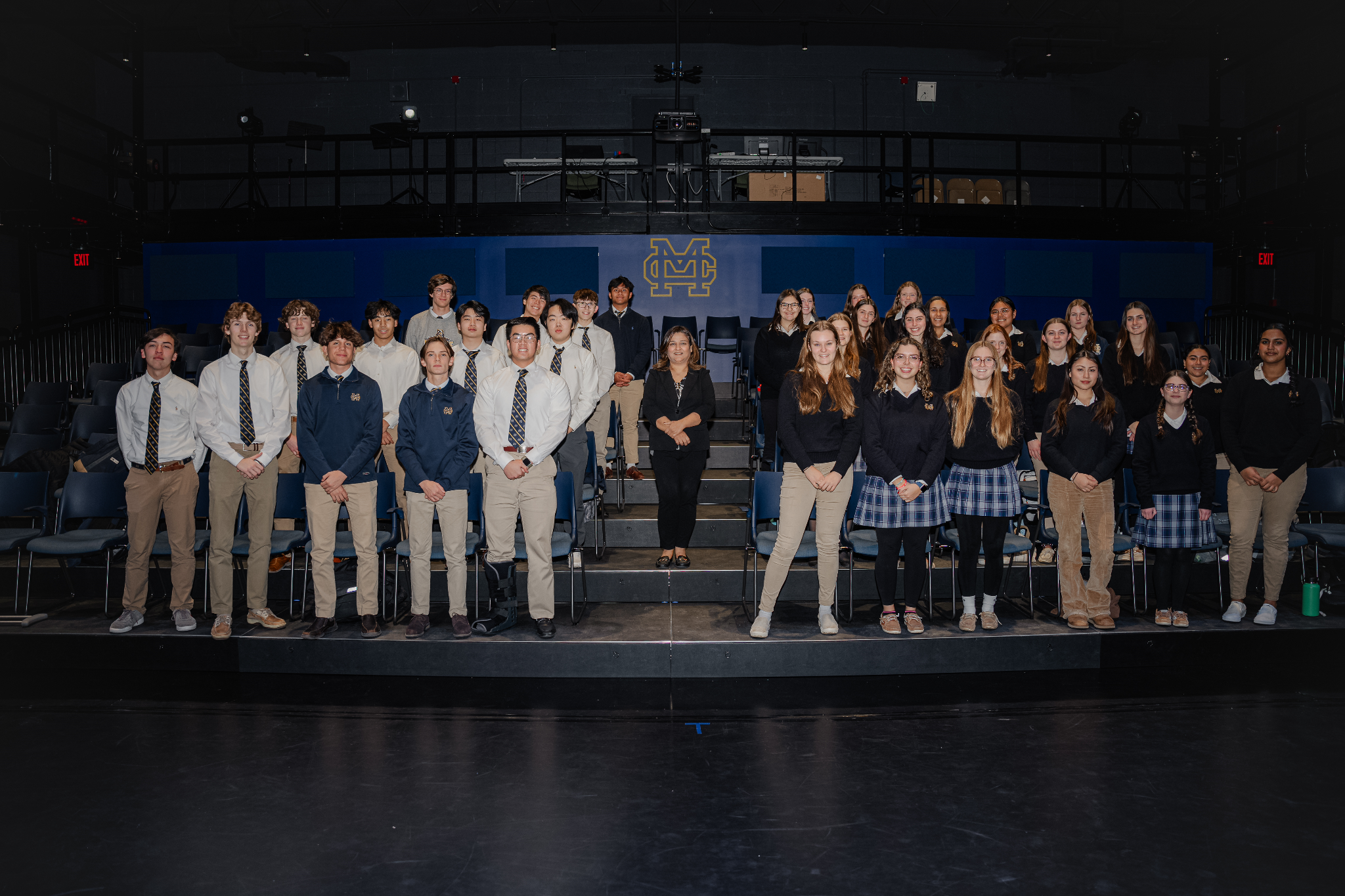 Chapter Based Society
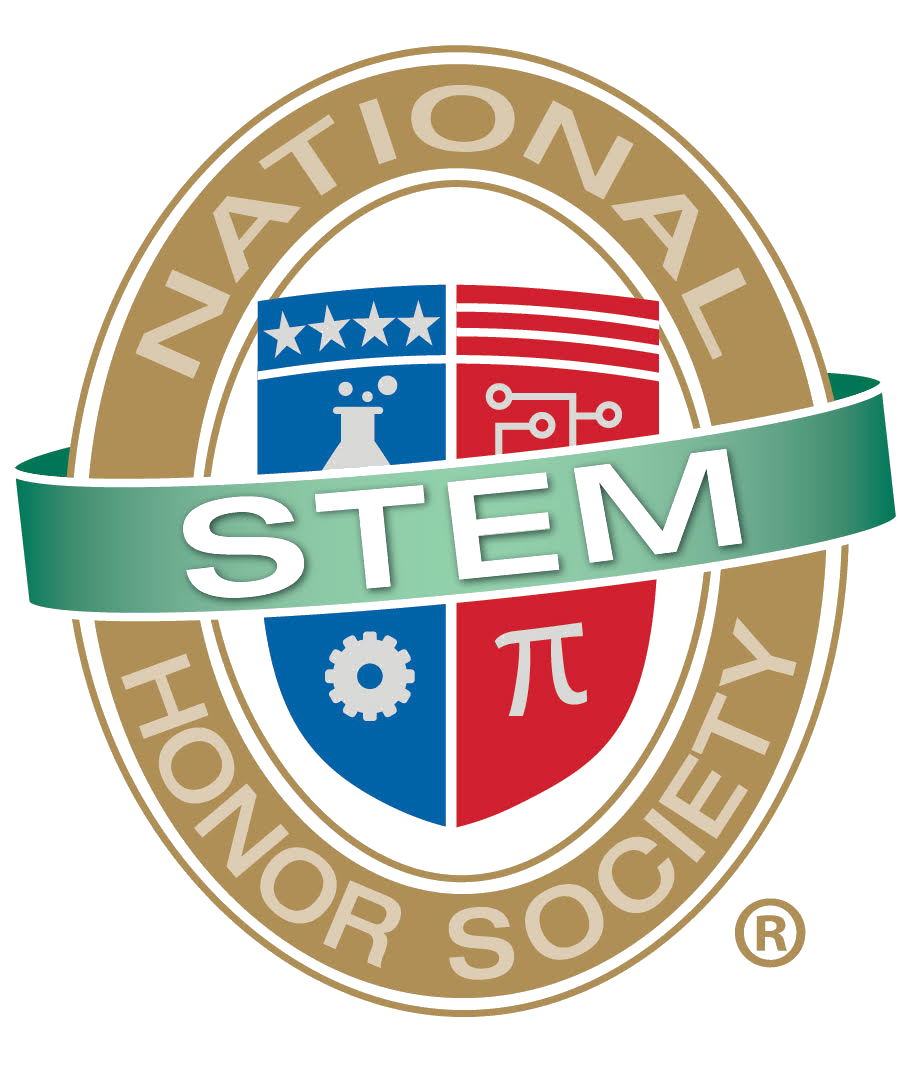 Malden Catholic Graduation Ceremony
© National STEM Honor SocietyTM
Annual Minimum 
Eligibility 
Requirements 
for Student 
Membership
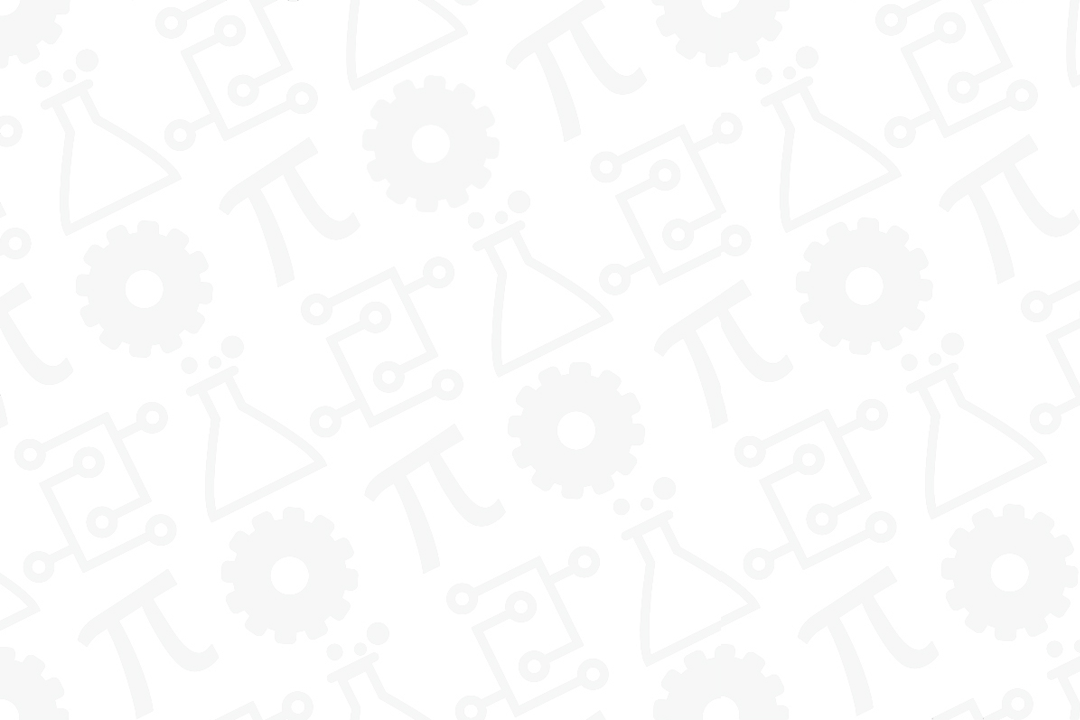 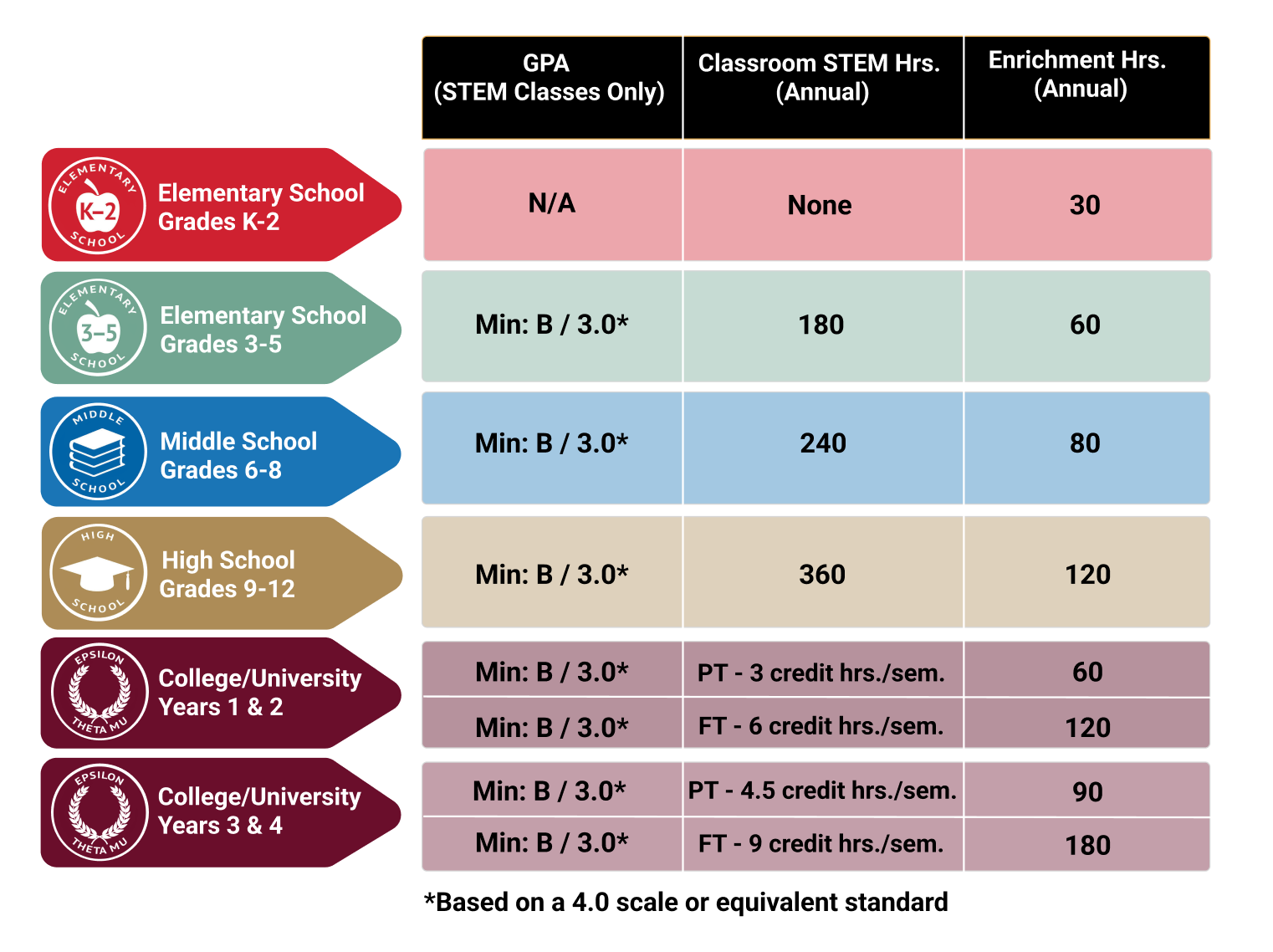 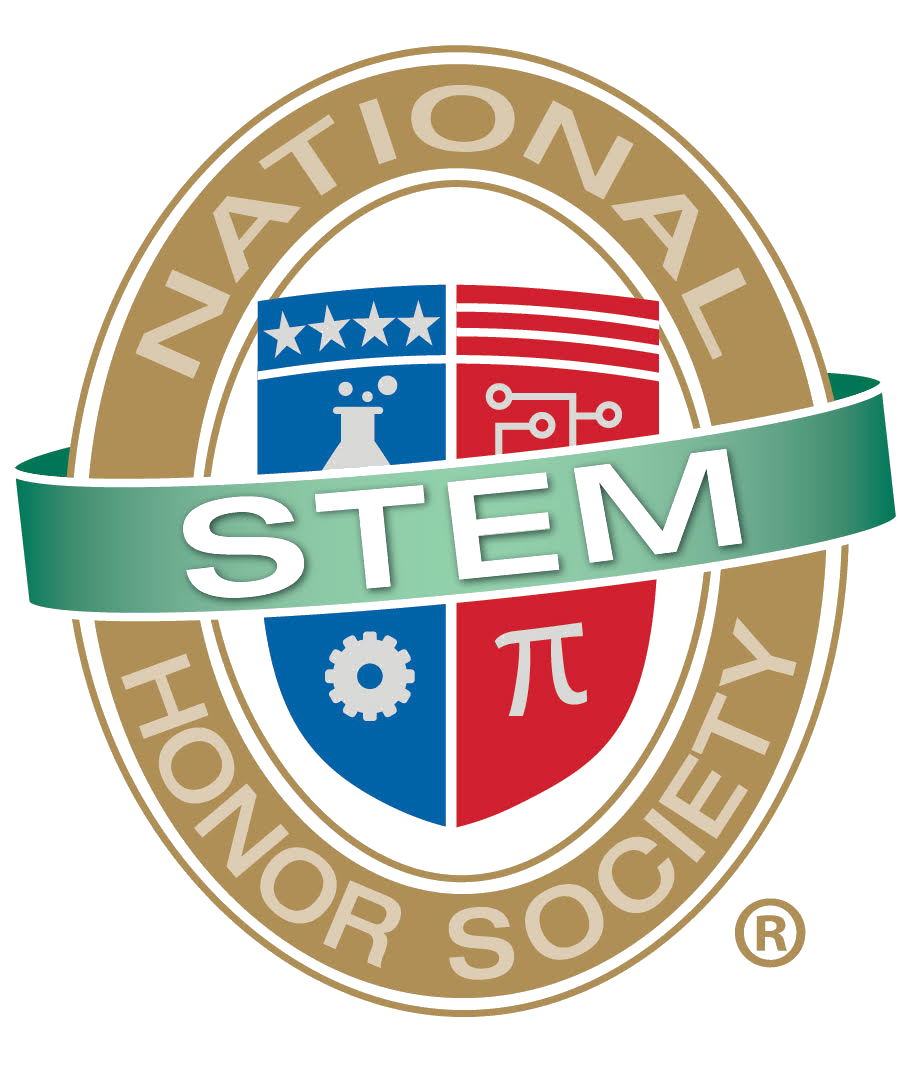 © National STEM Honor SocietyTM
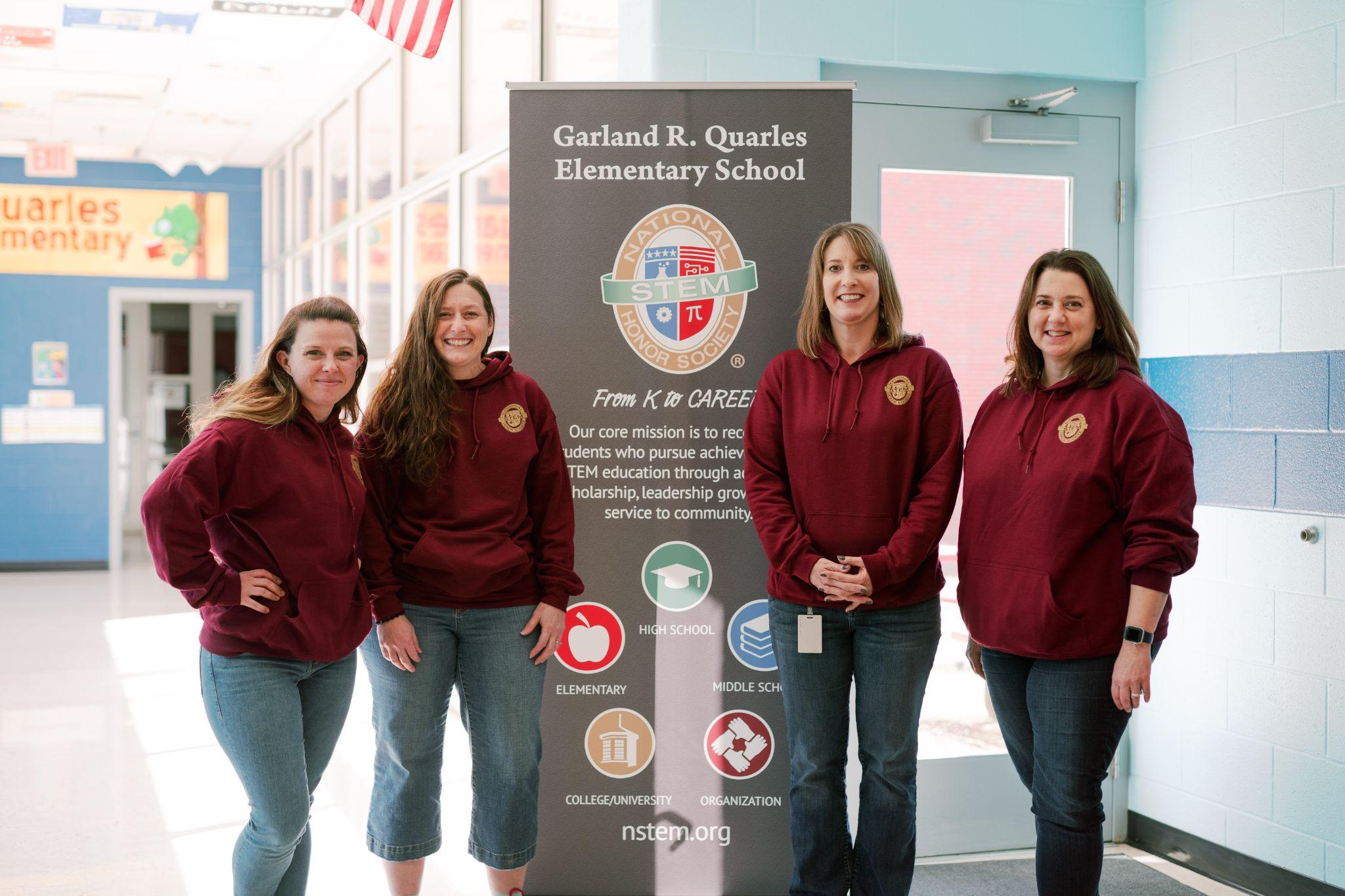 Teachers are Busy
Garland R. Quarles Elementary School
Winchester, VA

Chapter Director & Advisors
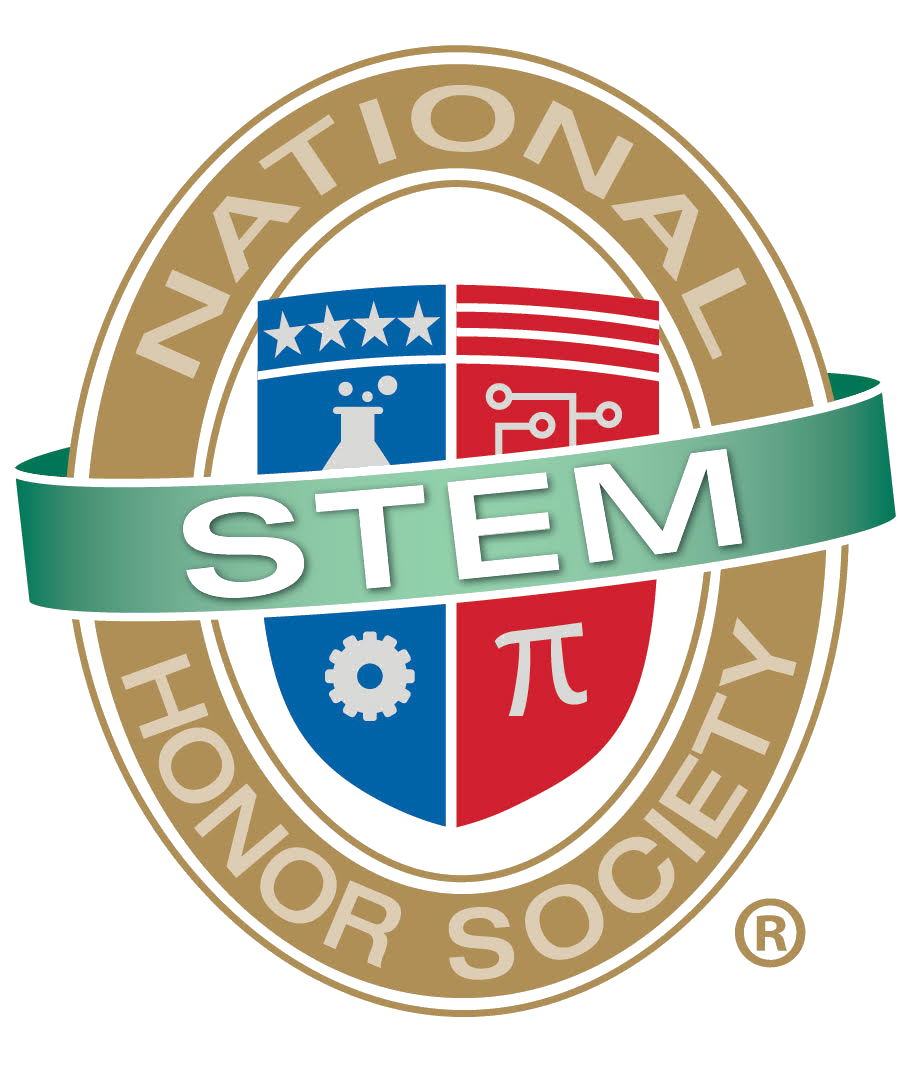 © National STEM Honor SocietyTM
[Speaker Notes: Being an educator is challenging, you’re busy!  
We make your job easier by providing tools and resources to build and manage your Chapter
Help you create an engaging student experience!]
An “Honors” System for all Learners
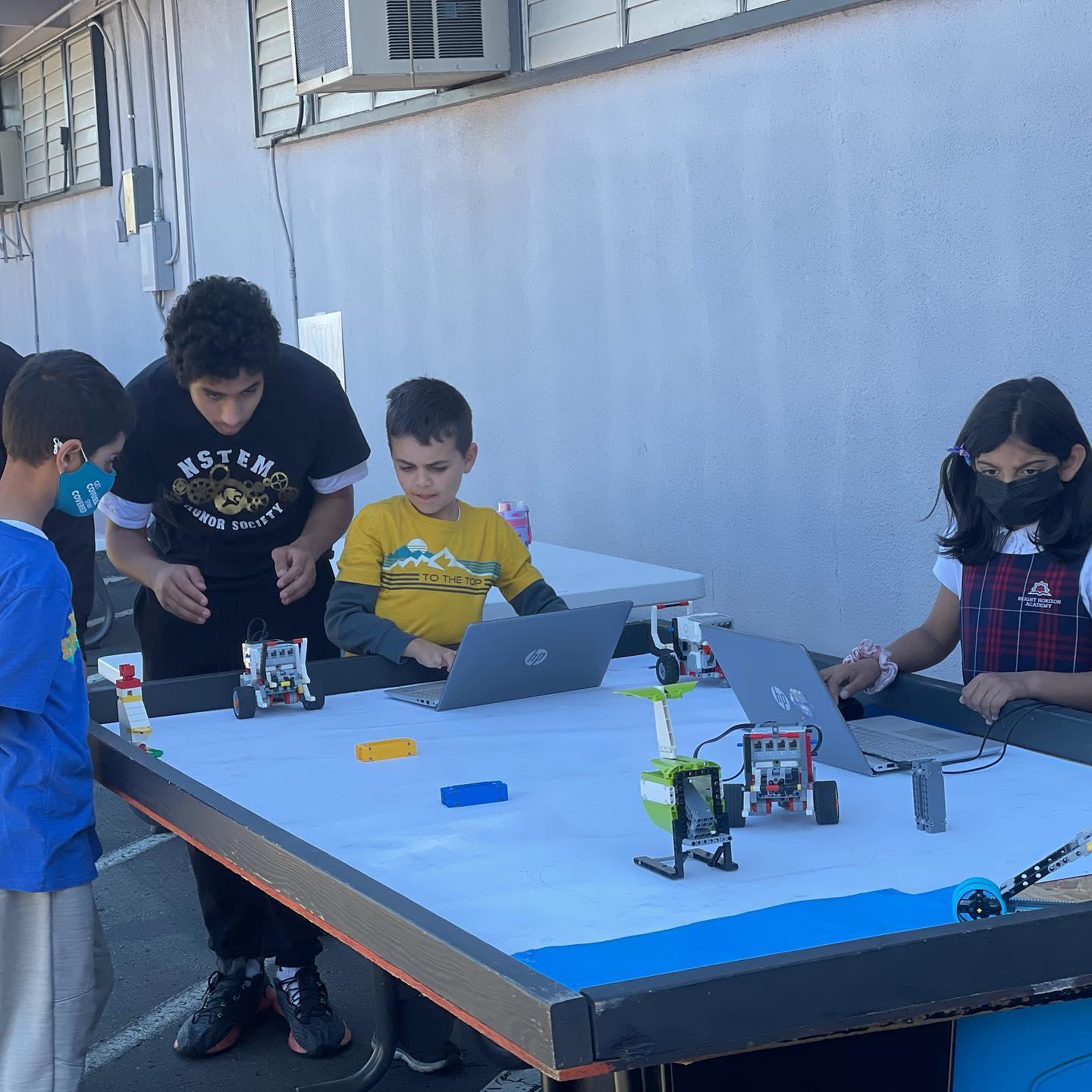 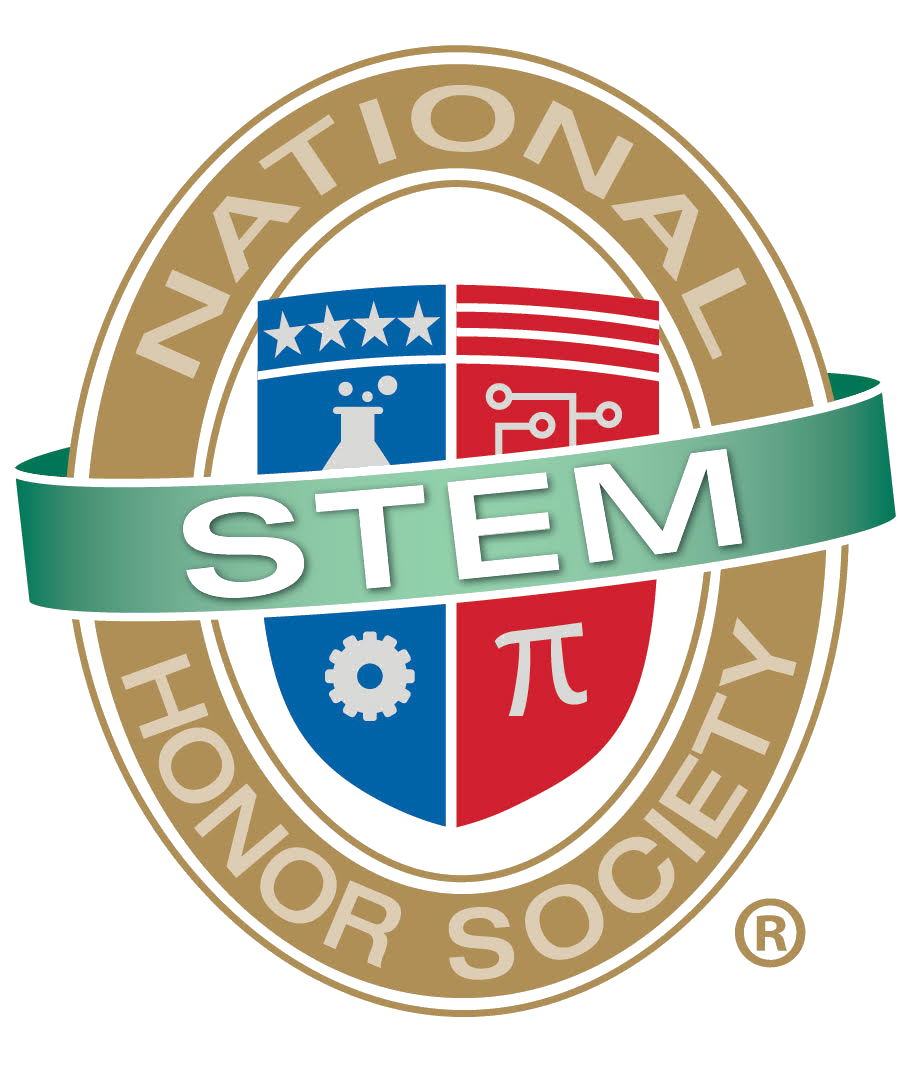 Bright Horizon Academy/Islamic School of San Diego NSTEM Chapter
© National STEM Honor SocietyTM
[Speaker Notes: NSTEM is designed for ALL STEM learners 
GPA requirement is only in STEM courses 
Inclusive to all communities that want to participate in STEM education and training]
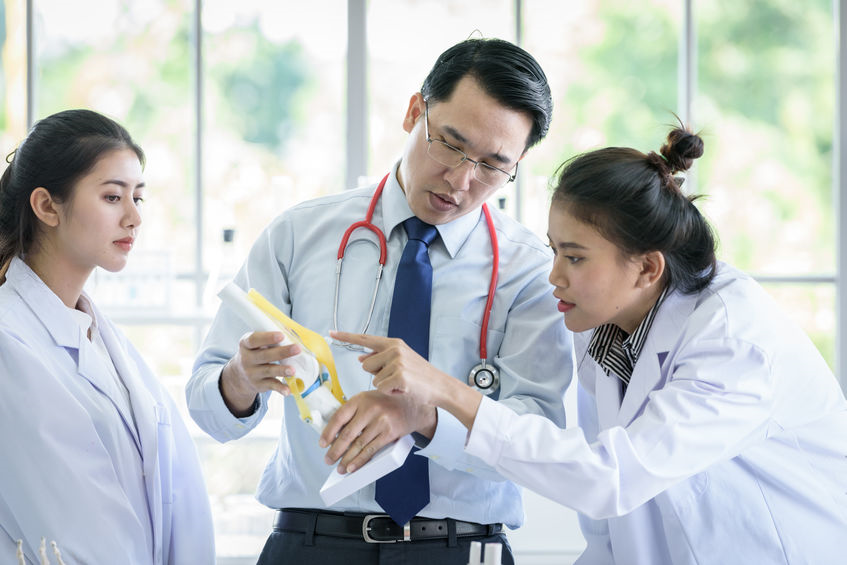 Constitution & Bylaws
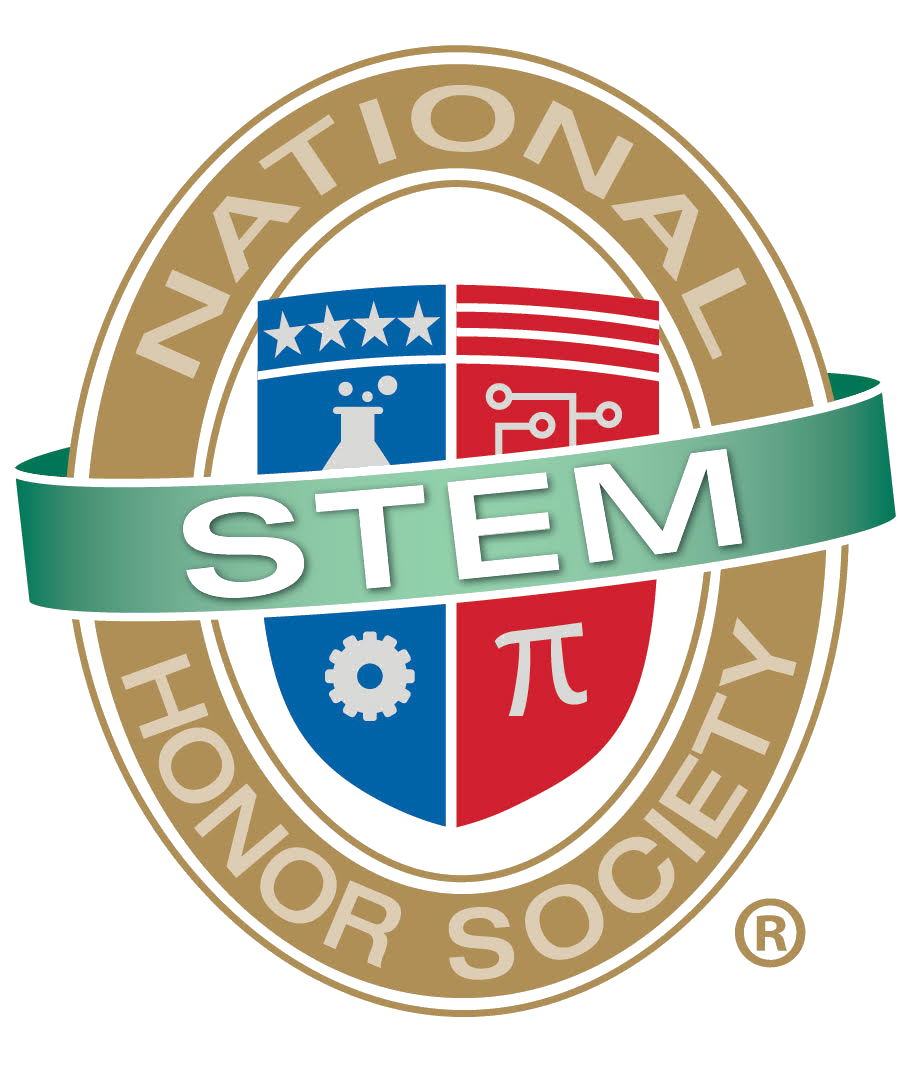 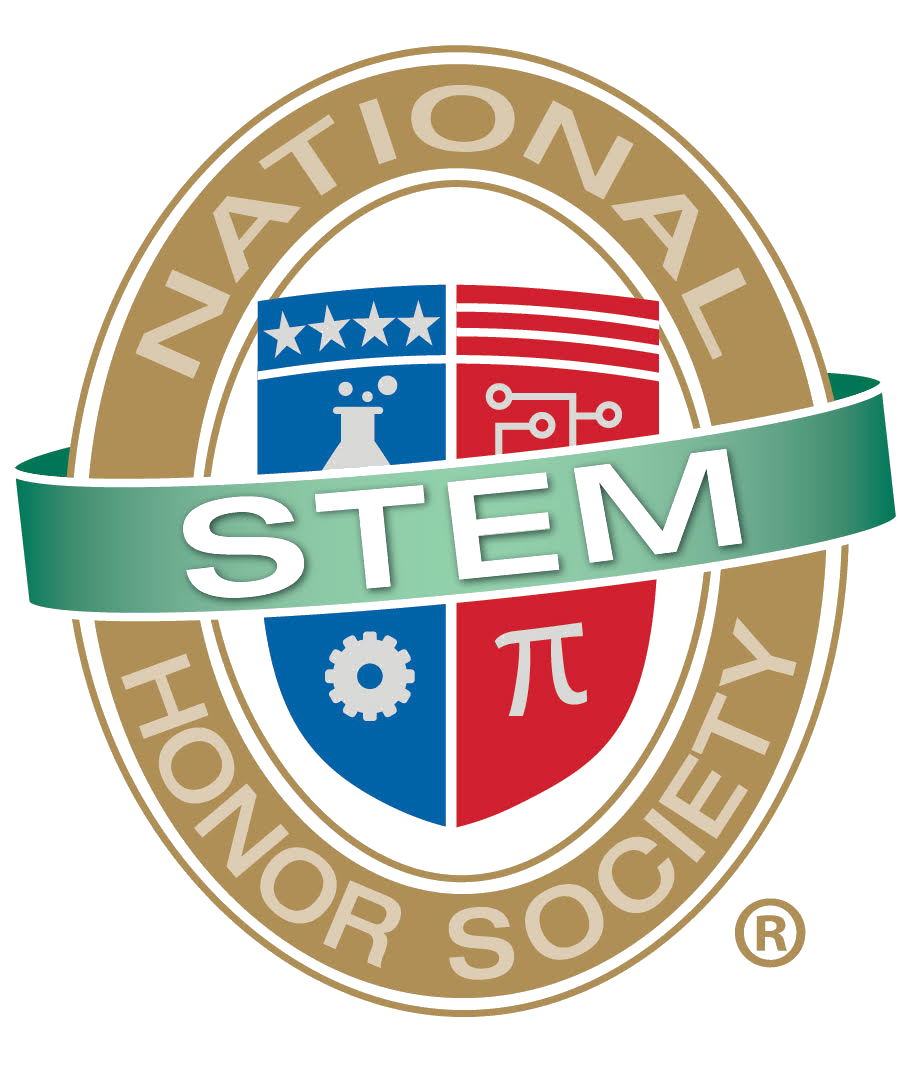 © National STEM Honor SocietyTM
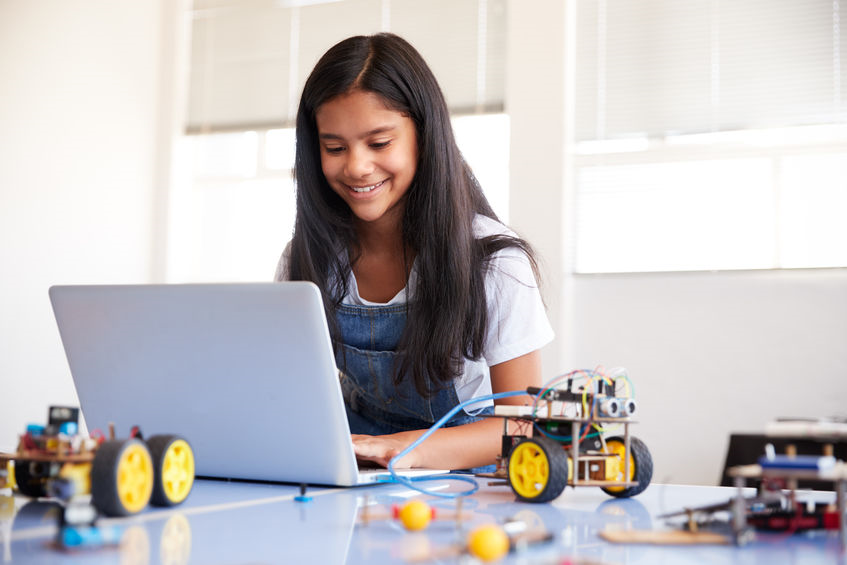 Recognition
Project-Based Learning
Encourage Service 
Resources
Future Readiness 
Leadership 
Awards/Scholarships
Benefits & 
Value 
Proposition
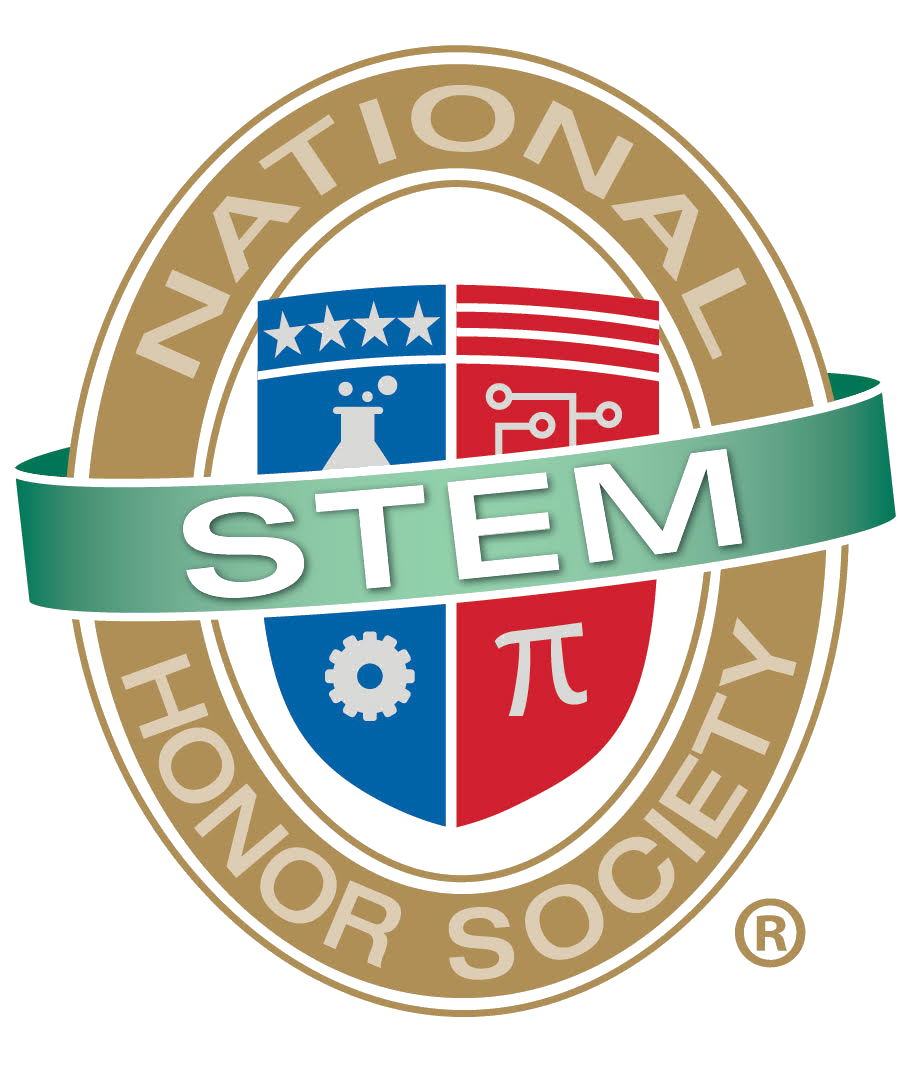 © National STEM Honor SocietyTM
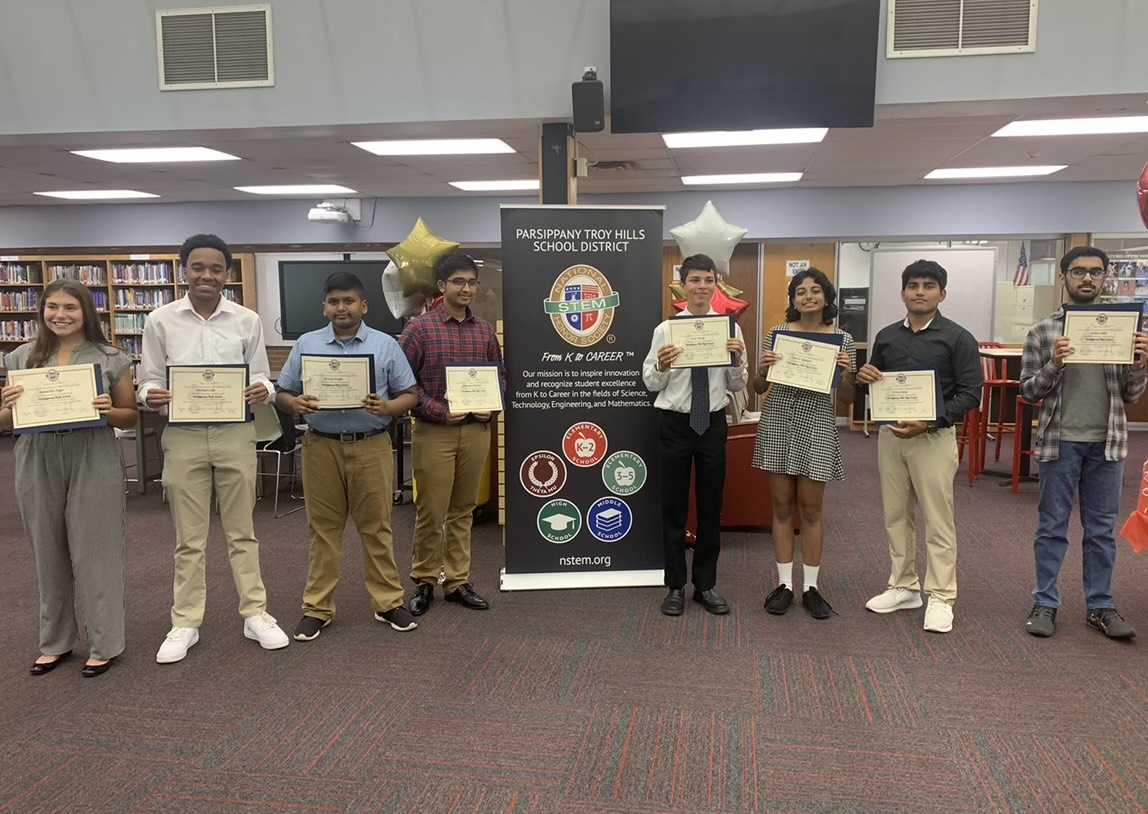 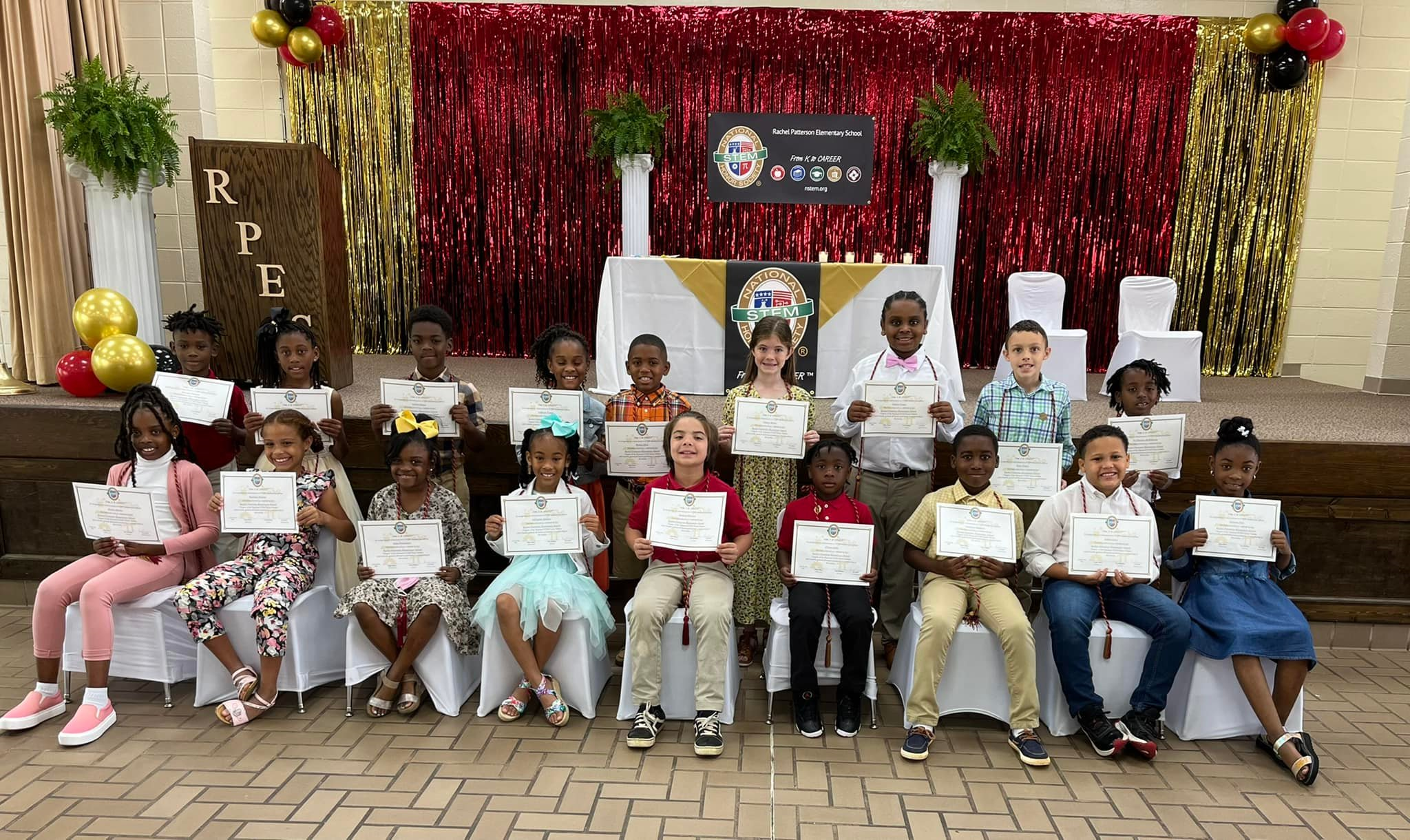 Recognition
Parsippany Troy Hills HS Induction Ceremony
Rachel Patterson Elementary Graduation Ceremony
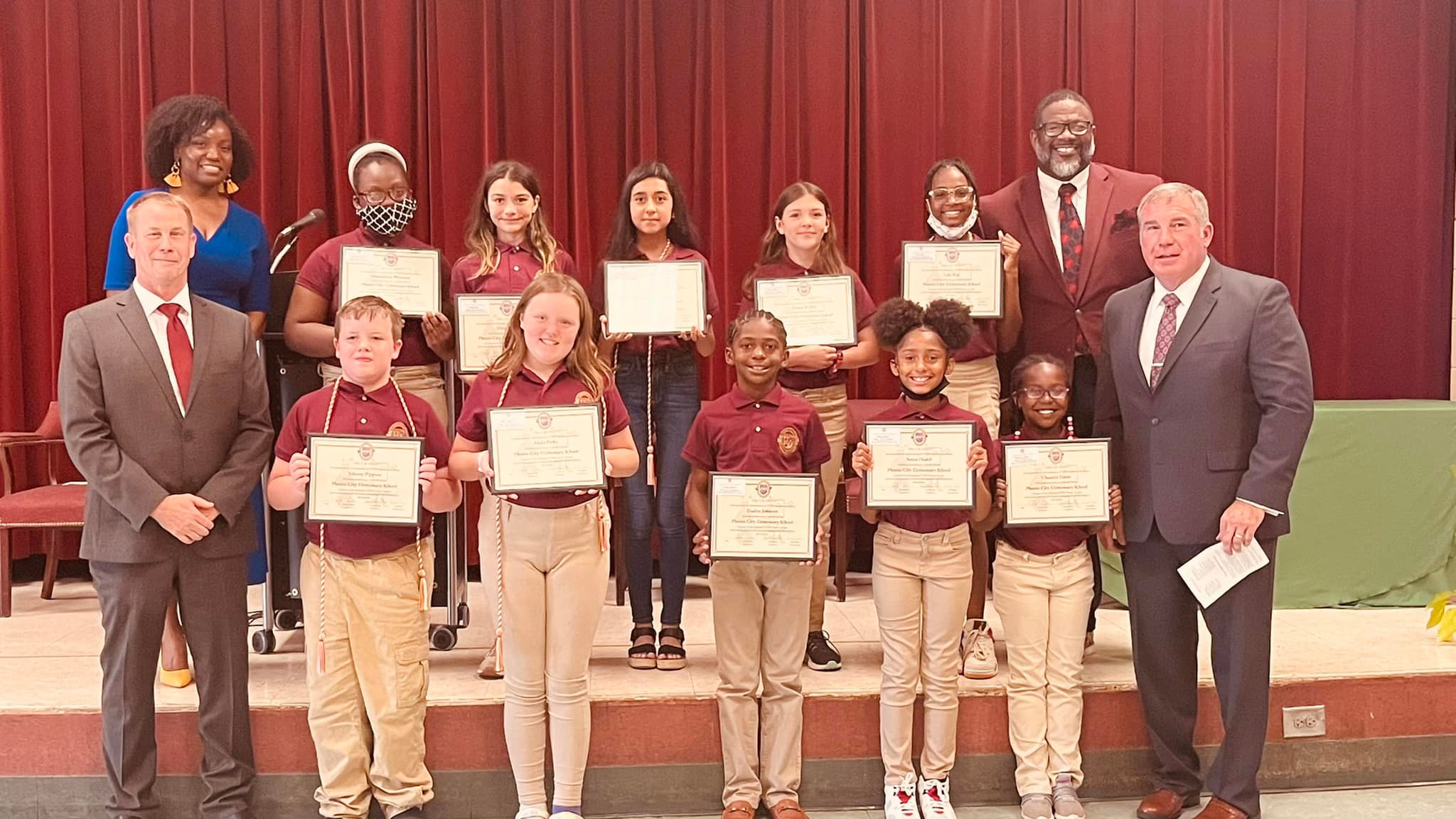 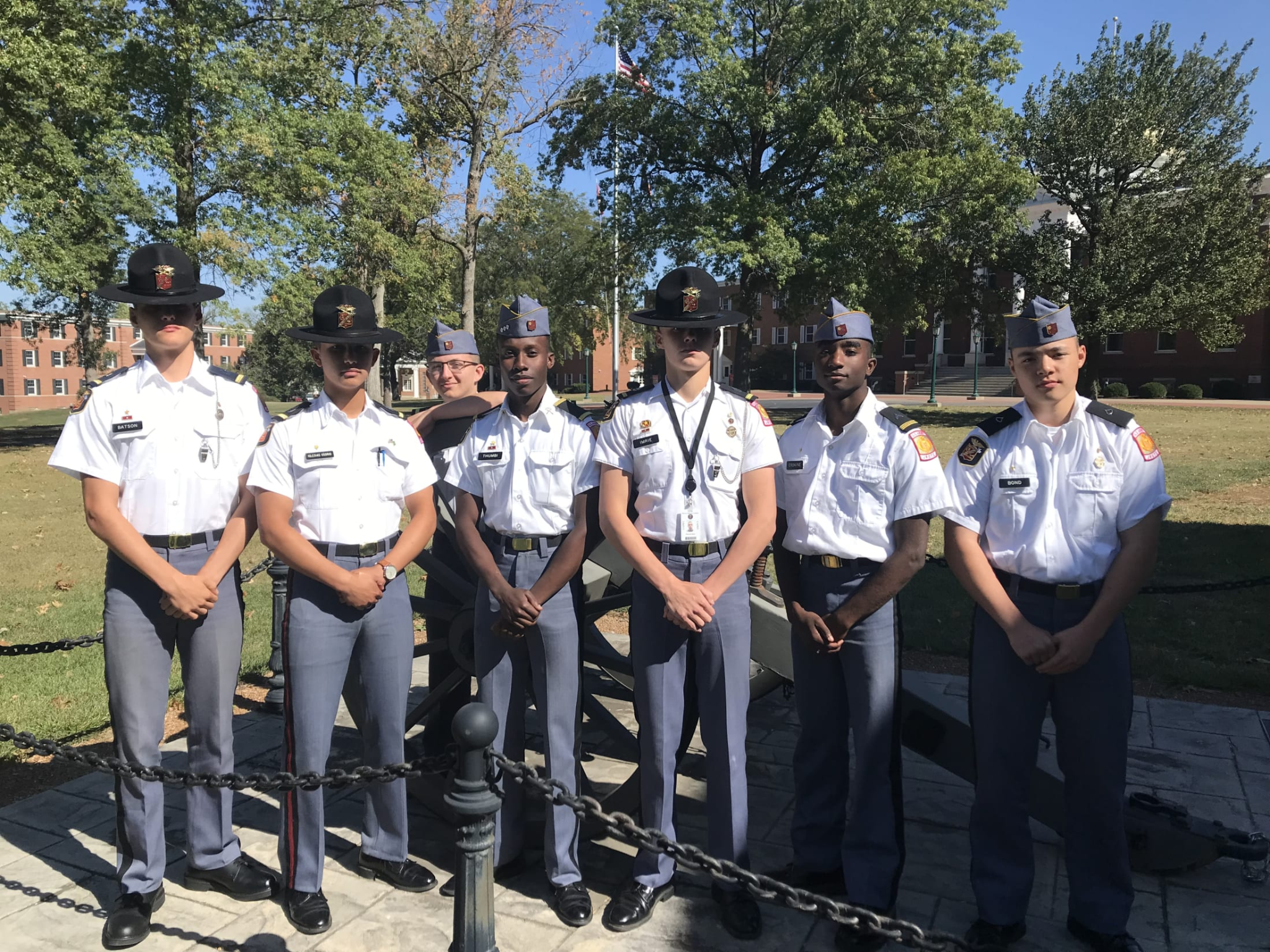 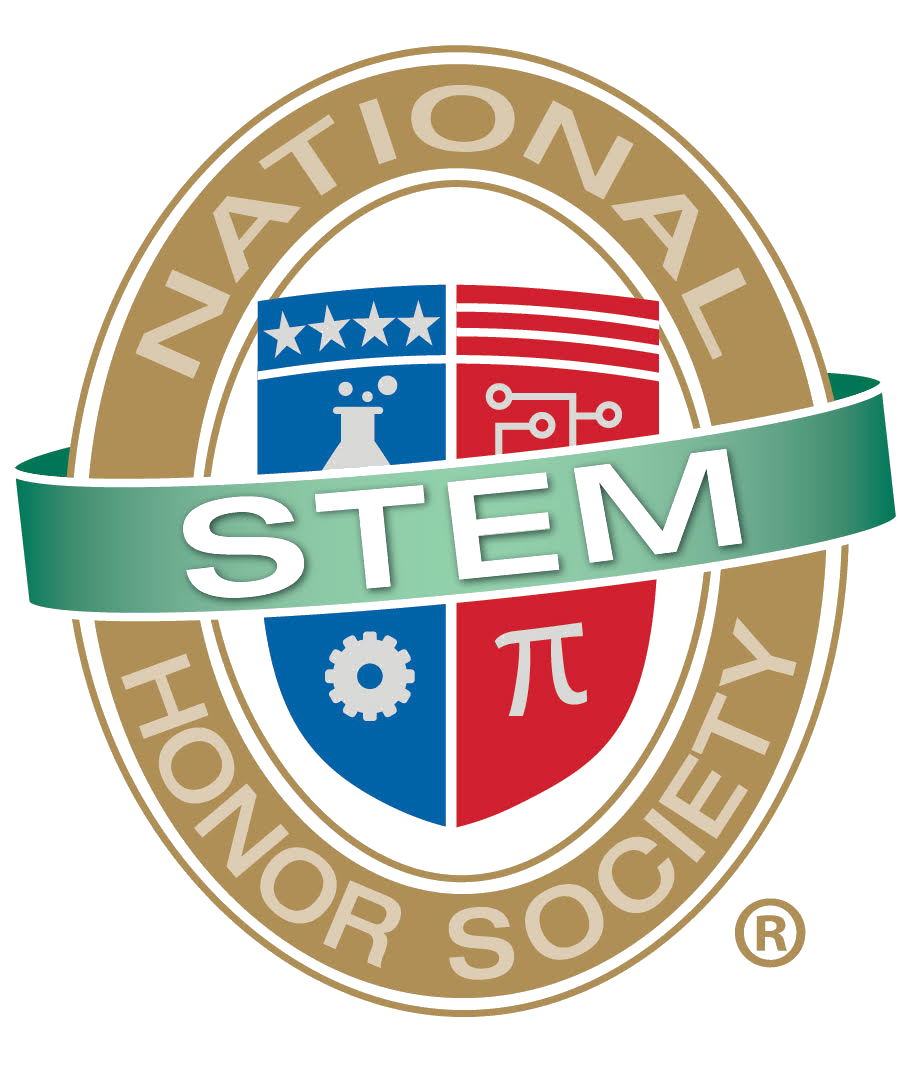 Missouri Military Academy Officers Ceremony
Phenix City Elementary Induction Ceremony
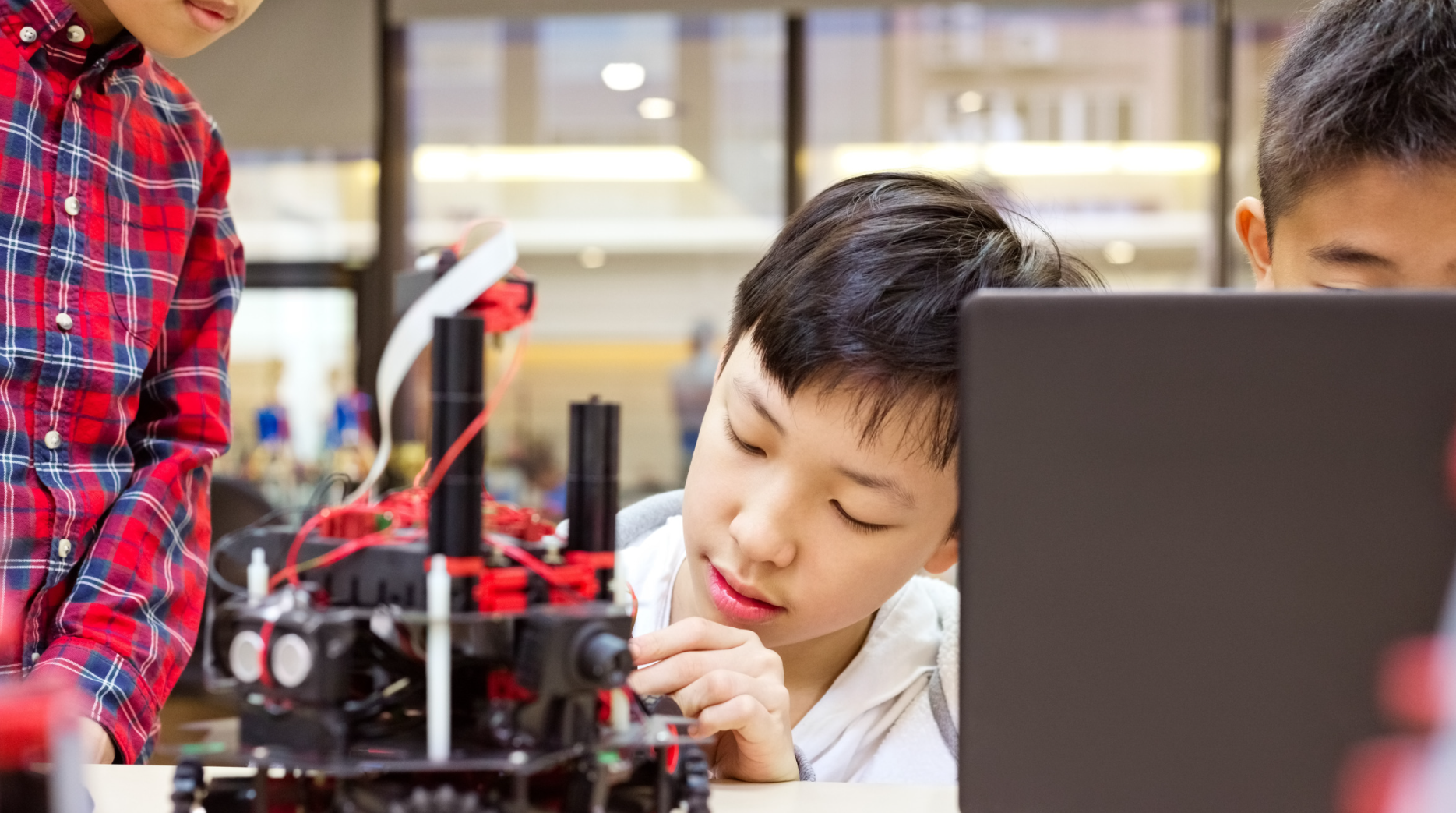 Project-Based Learning
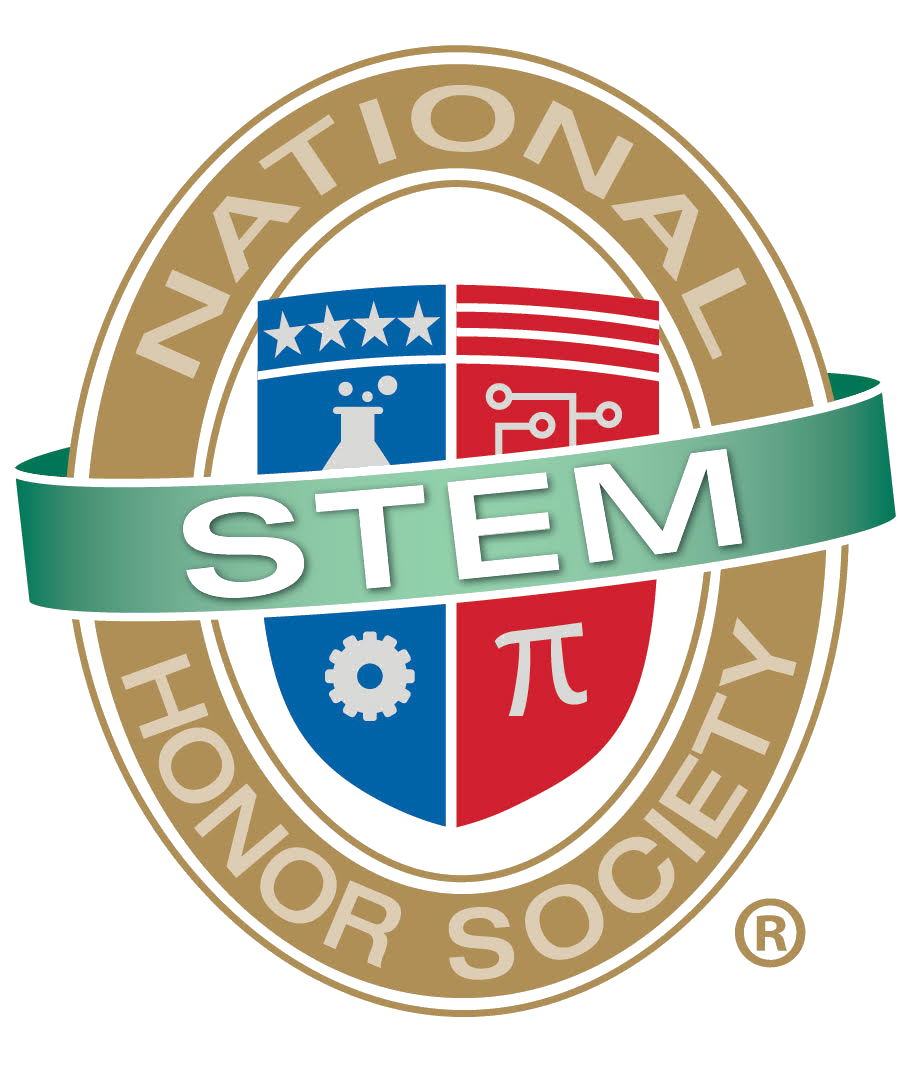 © National STEM Honor SocietyTM
Leadership
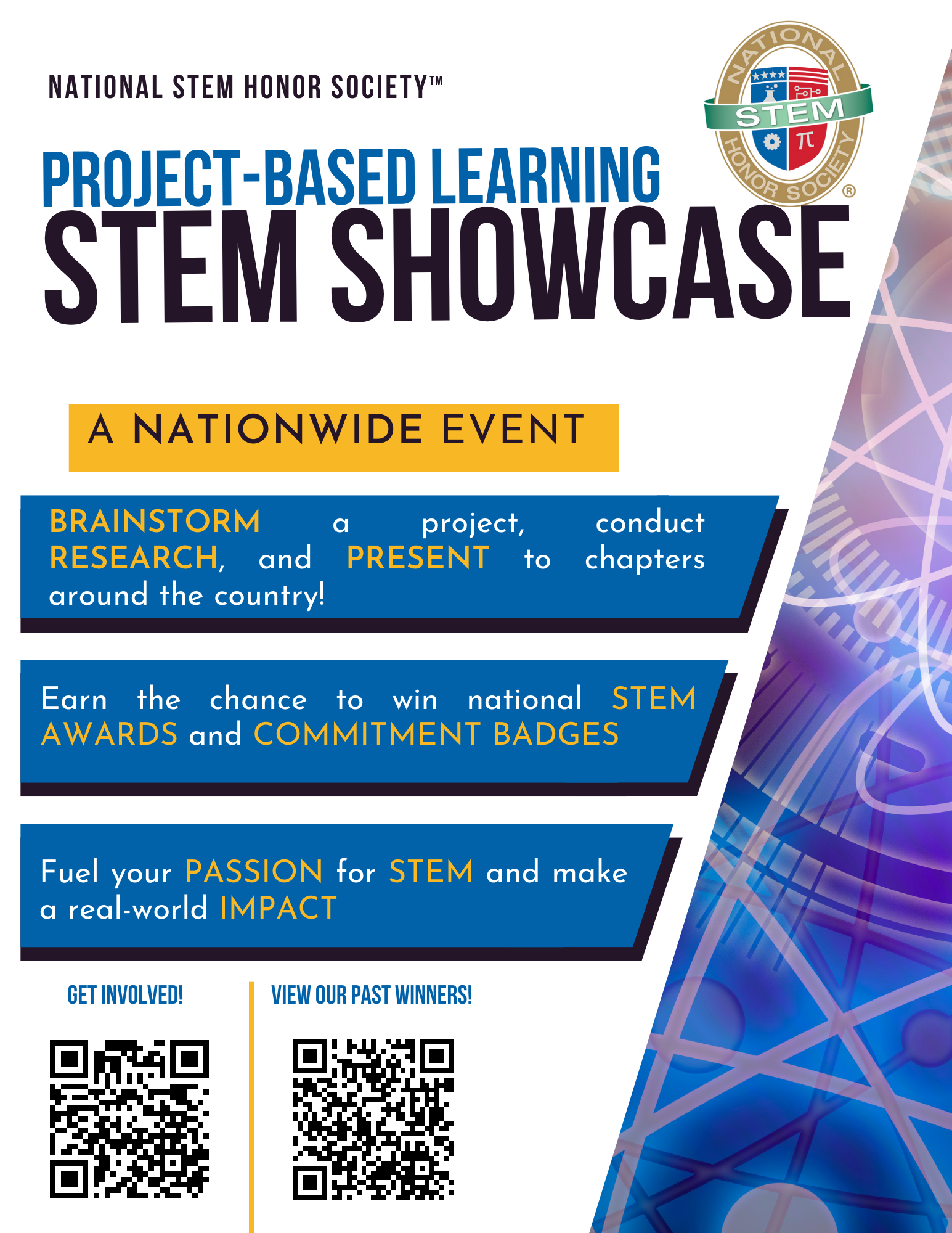 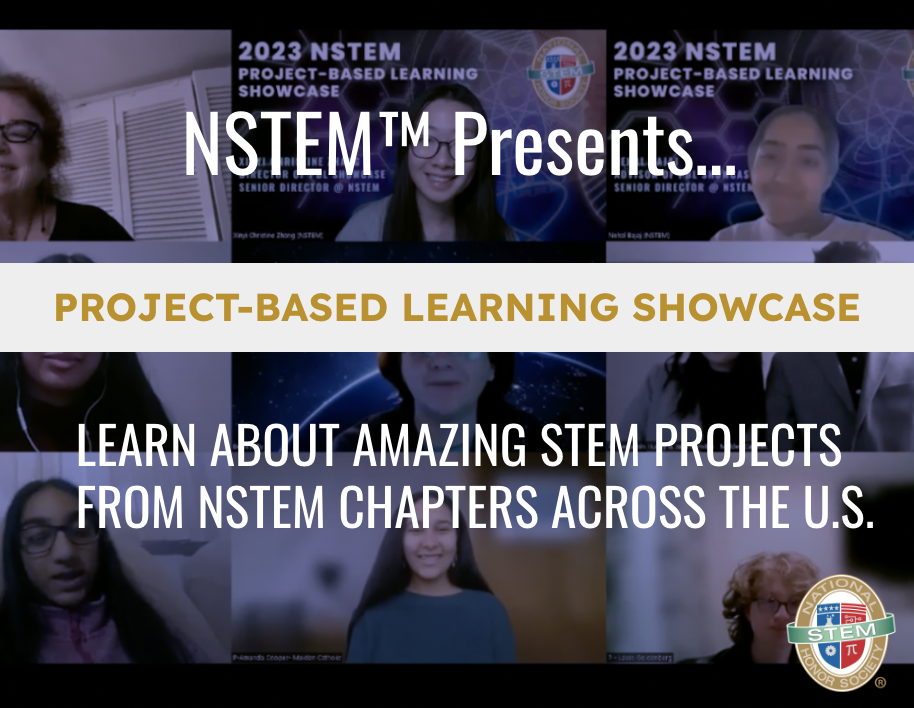 © National STEM Honor SocietyTM
© National STEM Honor SocietyTM
Leadership
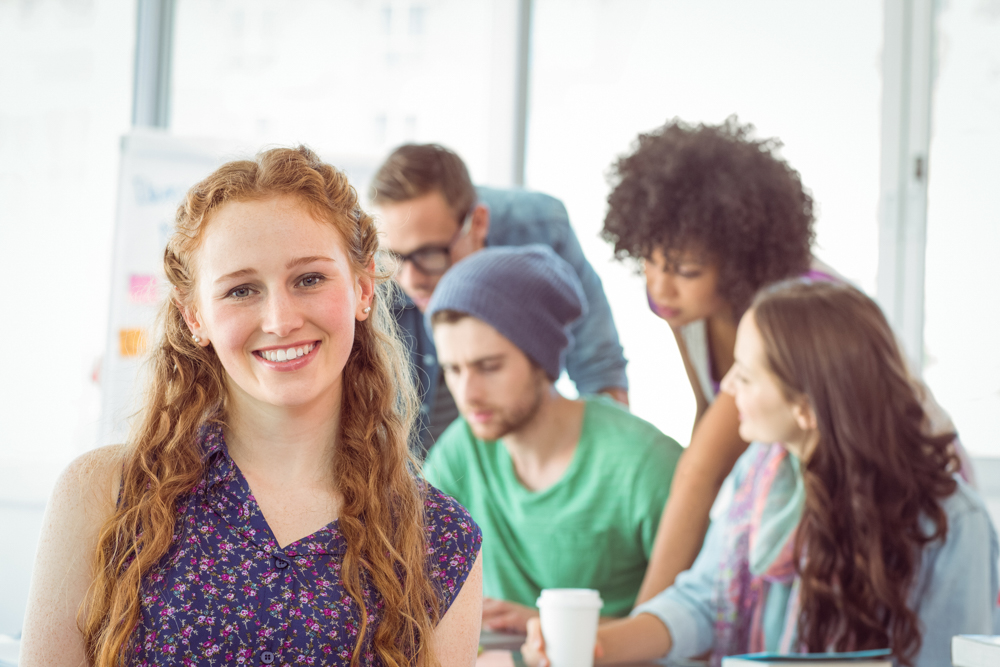 Encouraging Service to solve local, regional, national, global problems/challenges
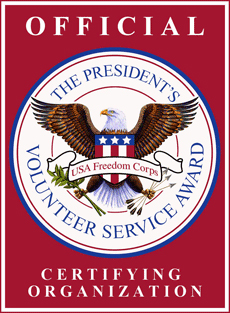 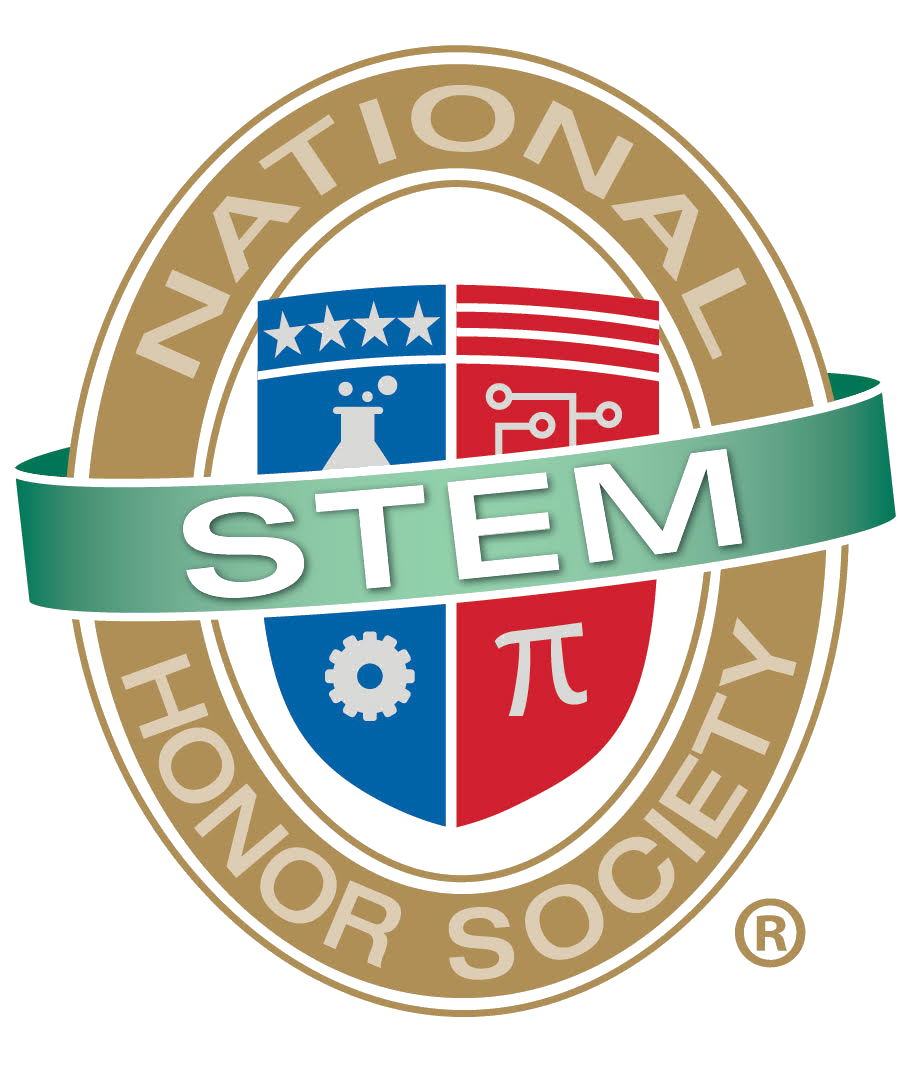 © National STEM Honor SocietyTM
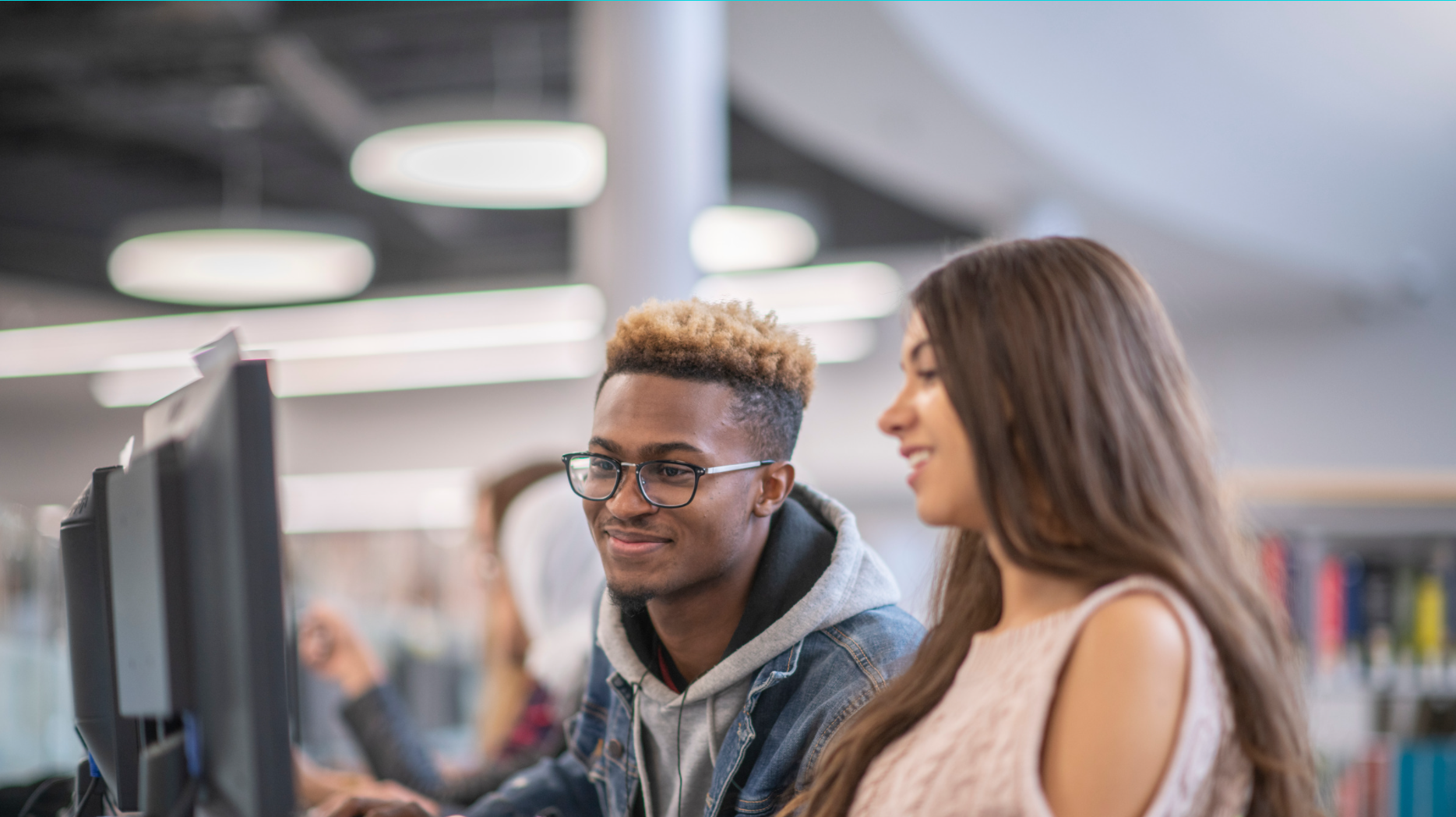 Resources
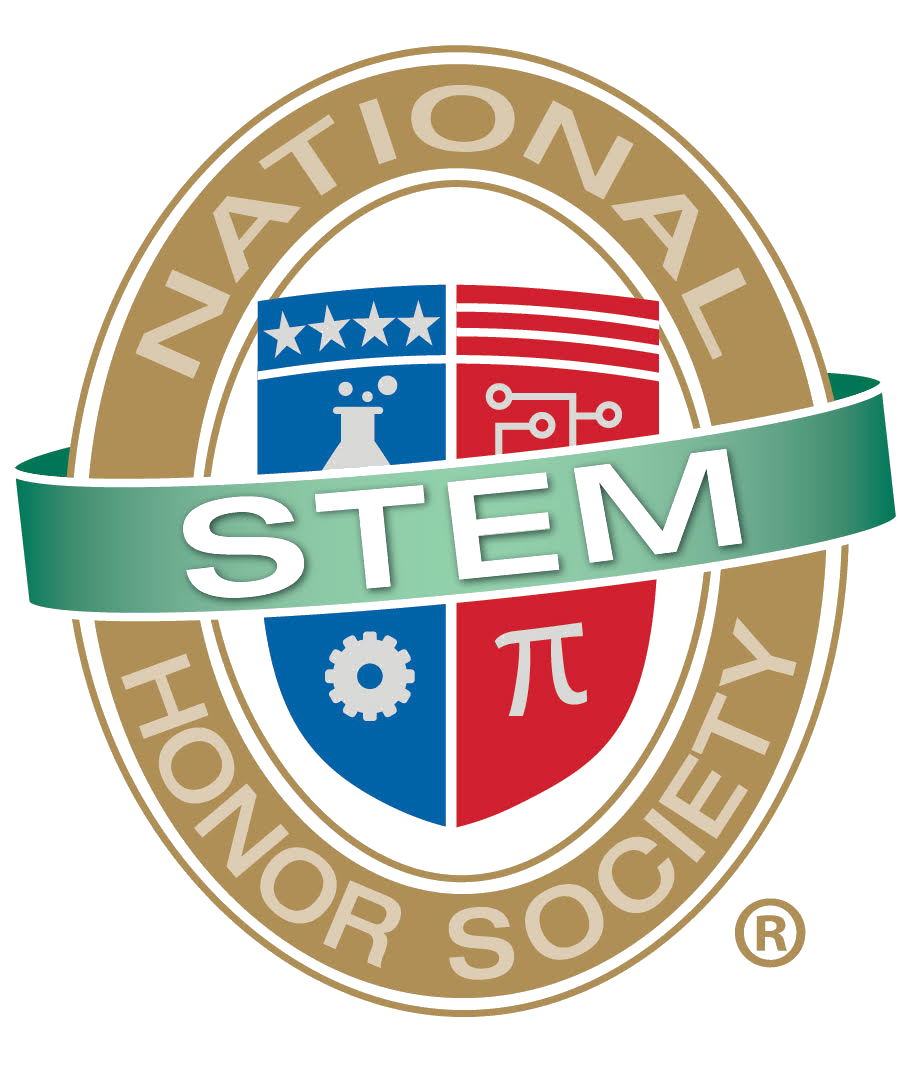 © National STEM Honor SocietyTM
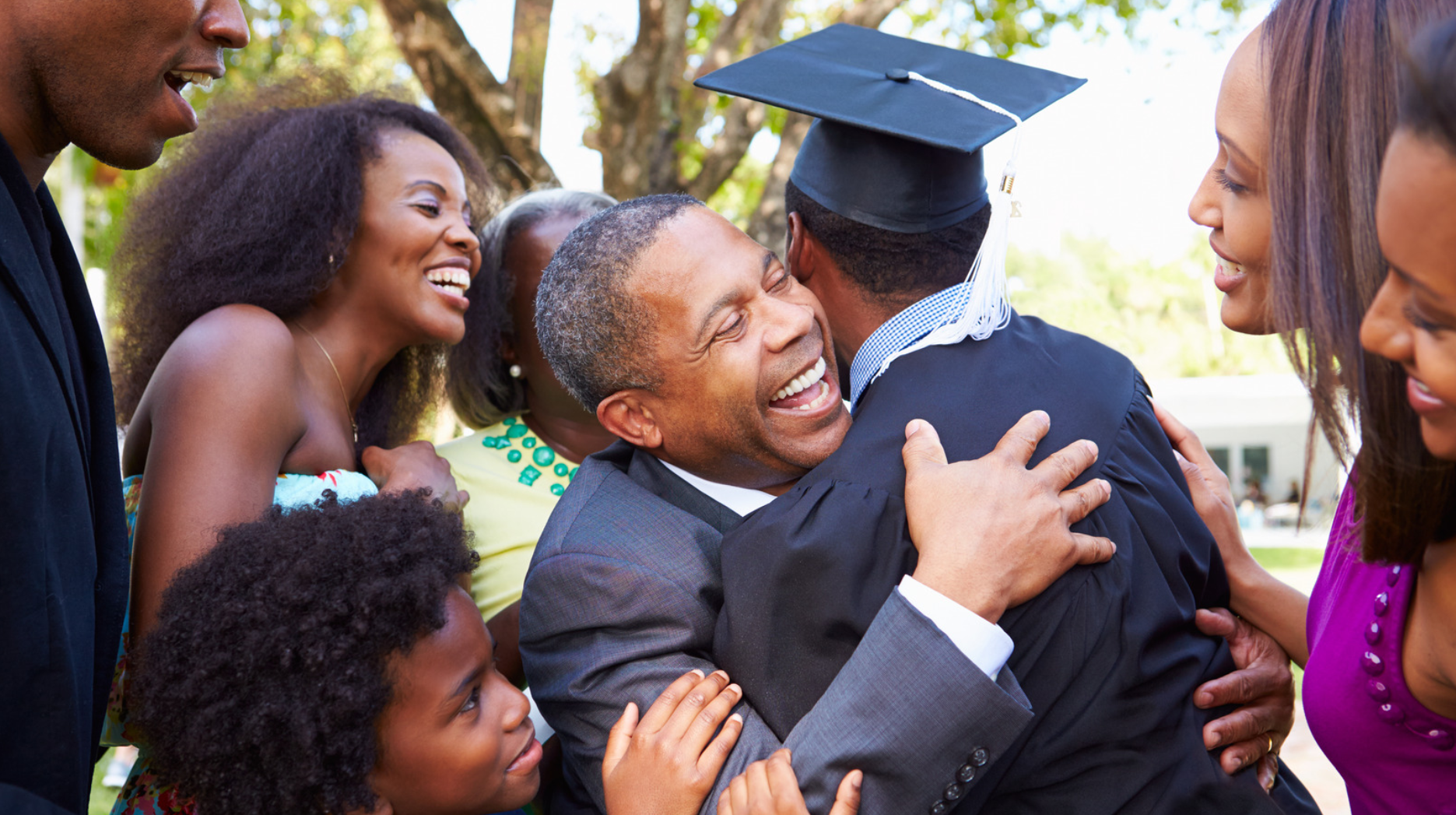 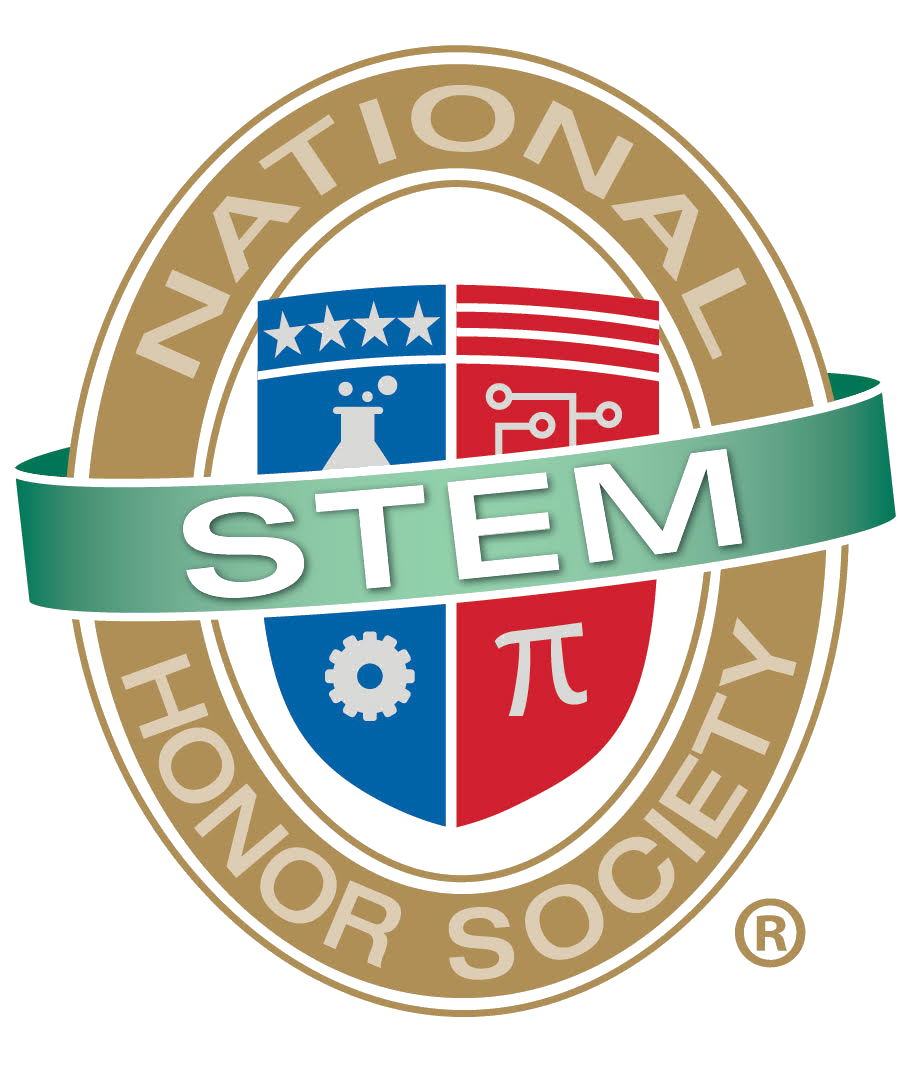 Future Readiness
© National STEM Honor SocietyTM
Leadership
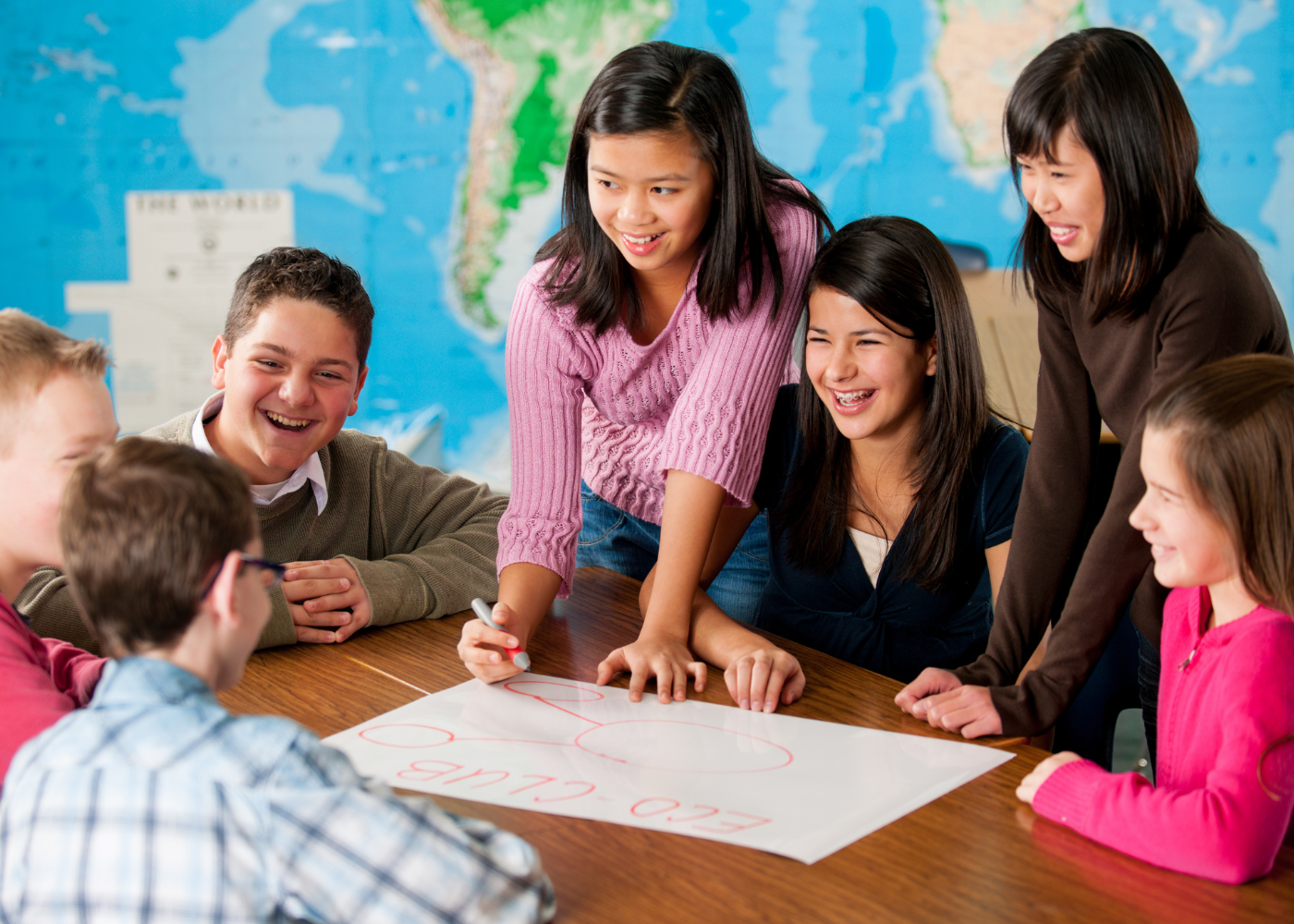 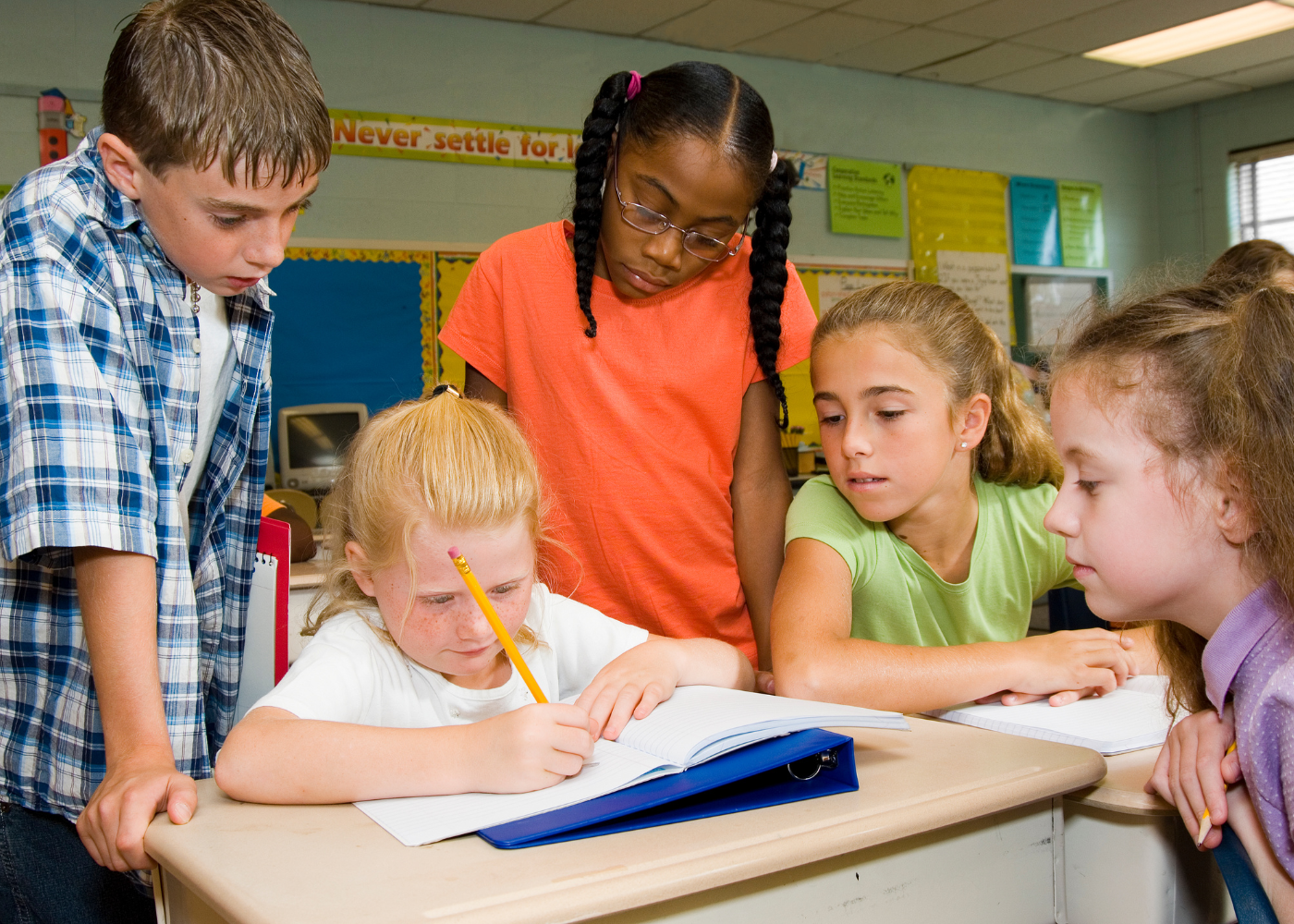 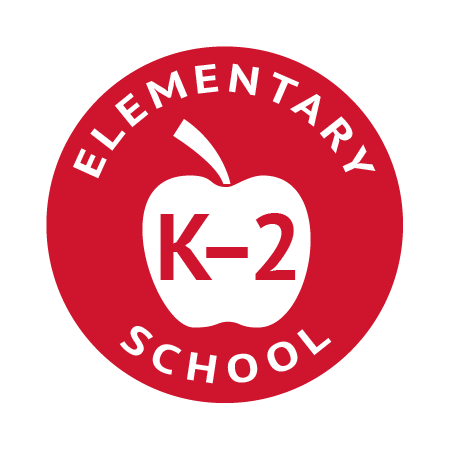 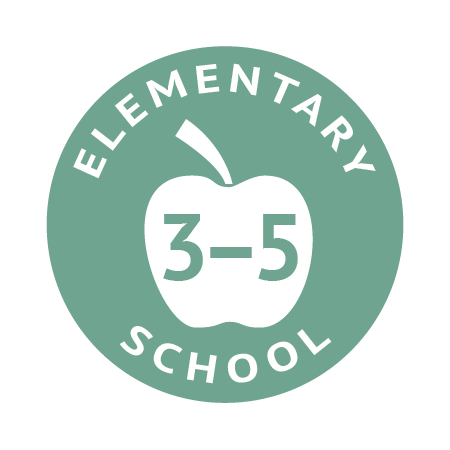 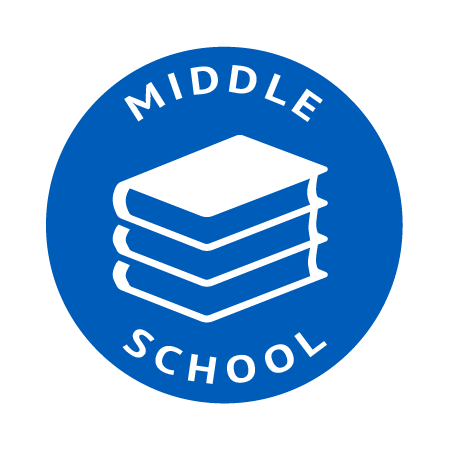 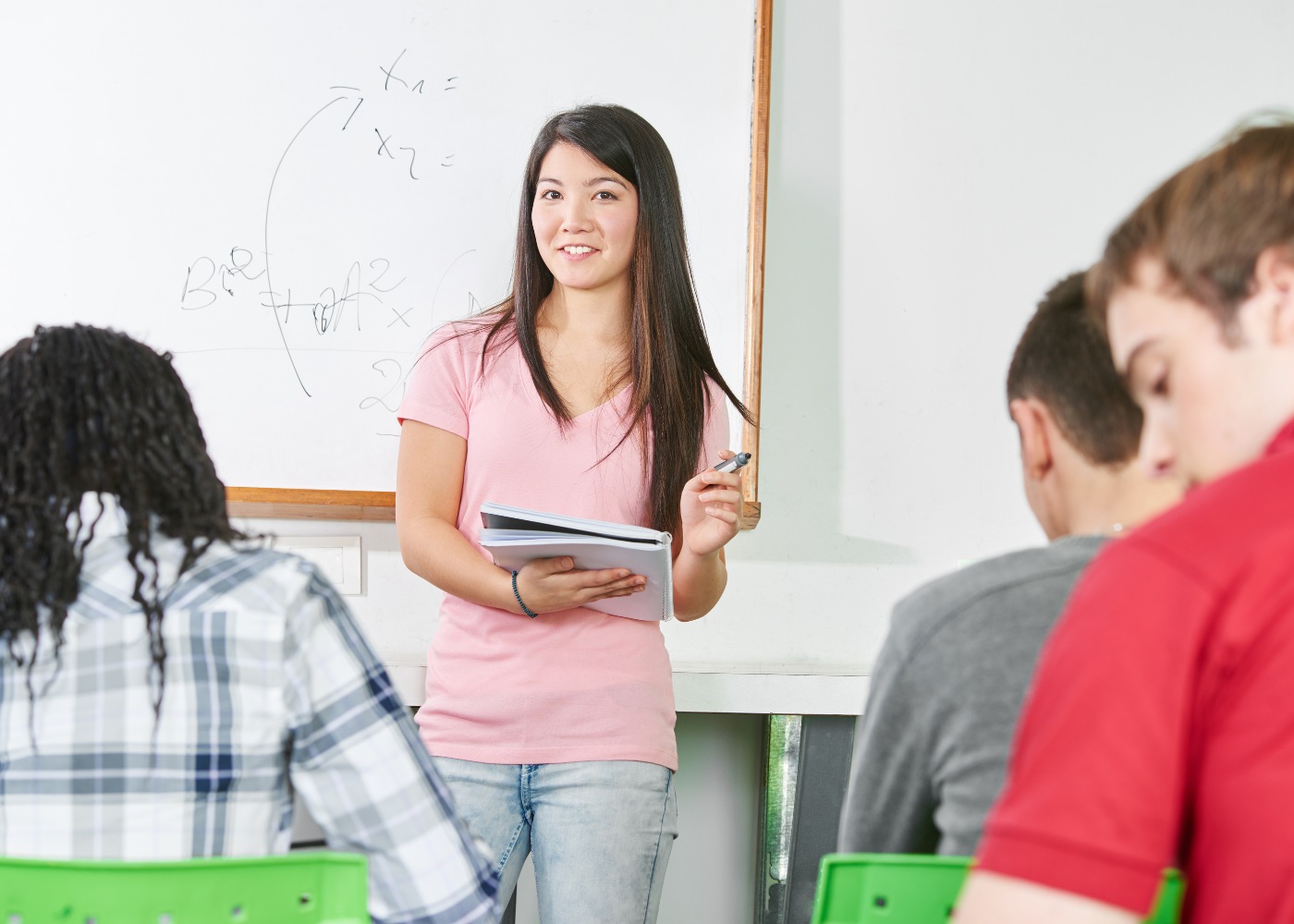 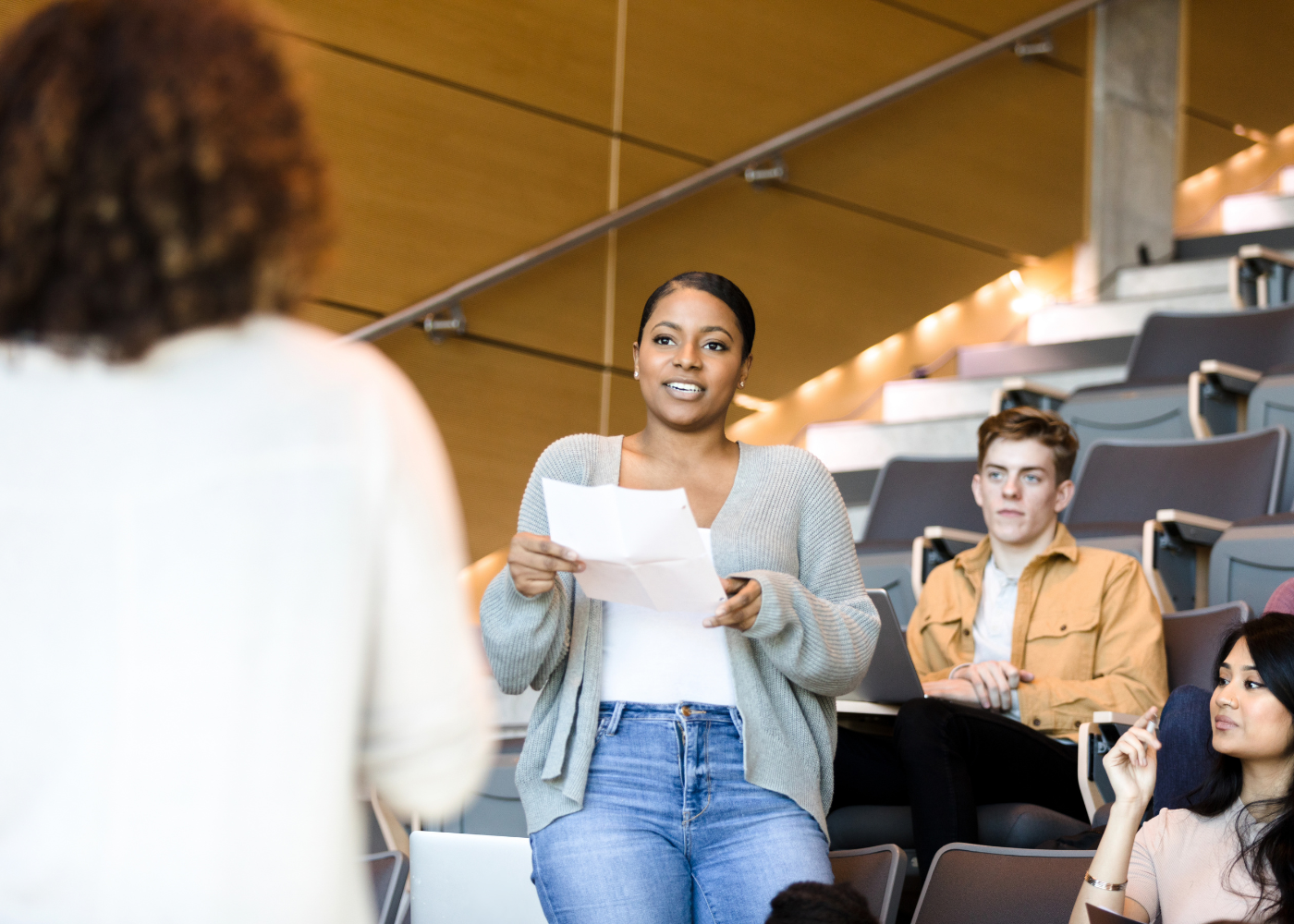 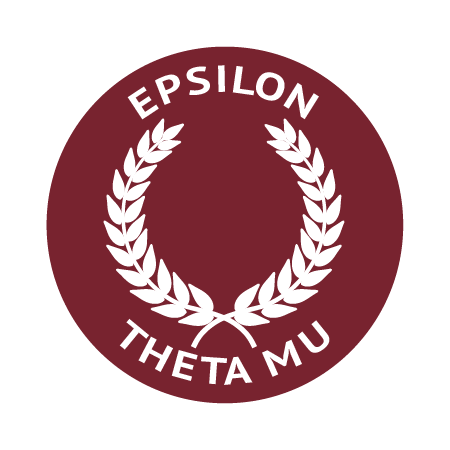 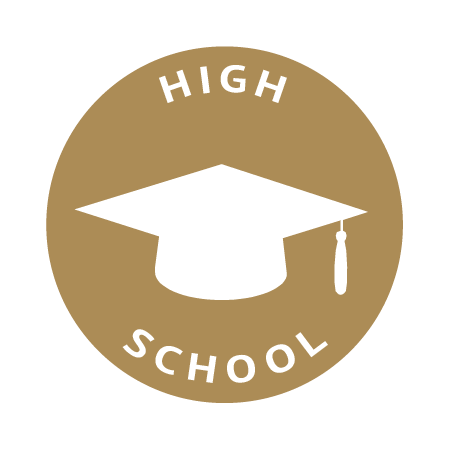 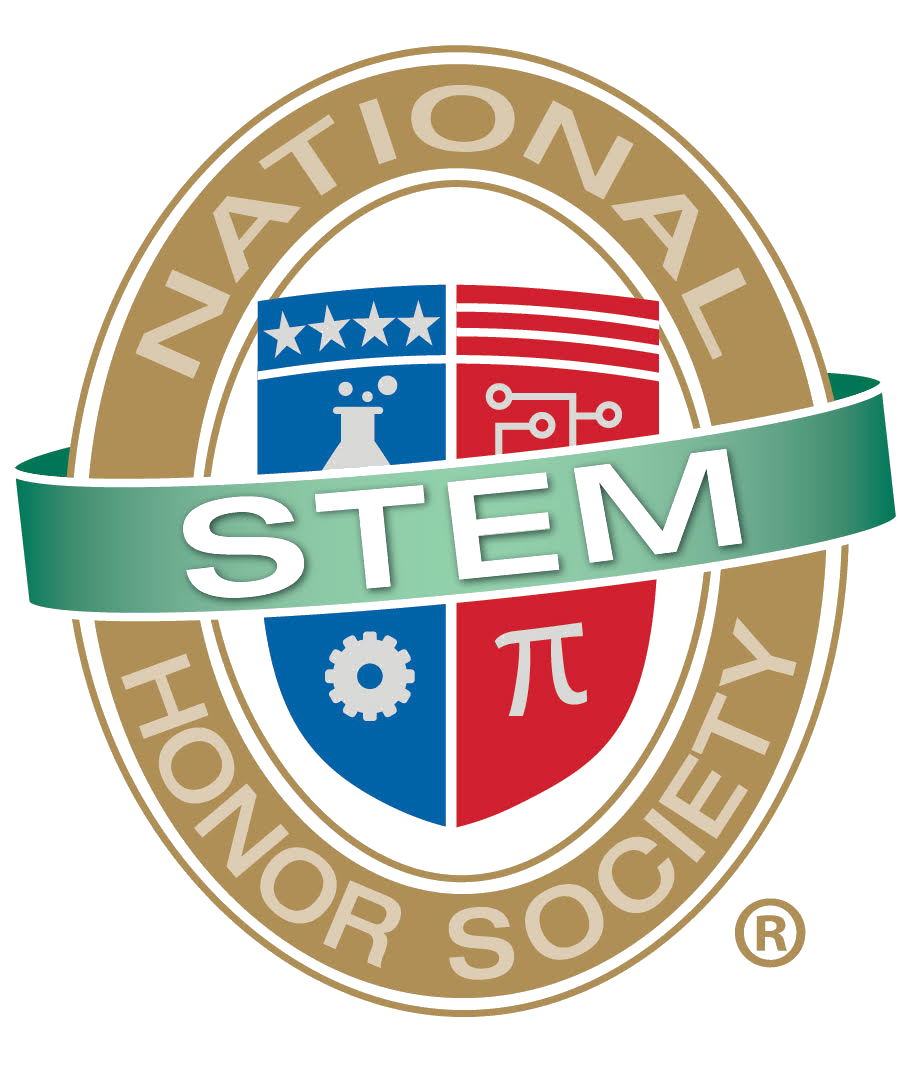 Leadership
© National STEM Honor SocietyTM
© National STEM Honor SocietyTM
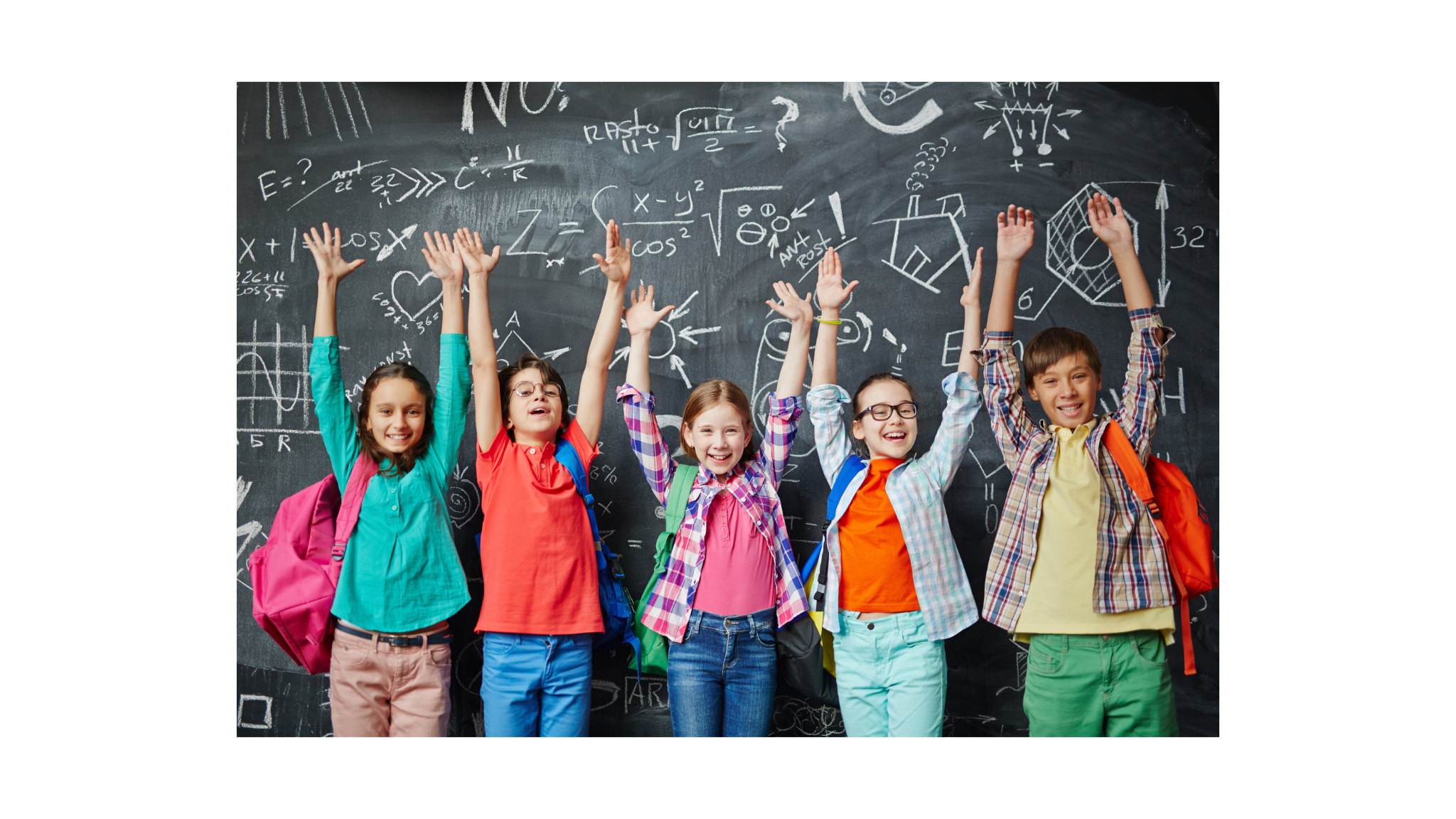 Chapter Officers
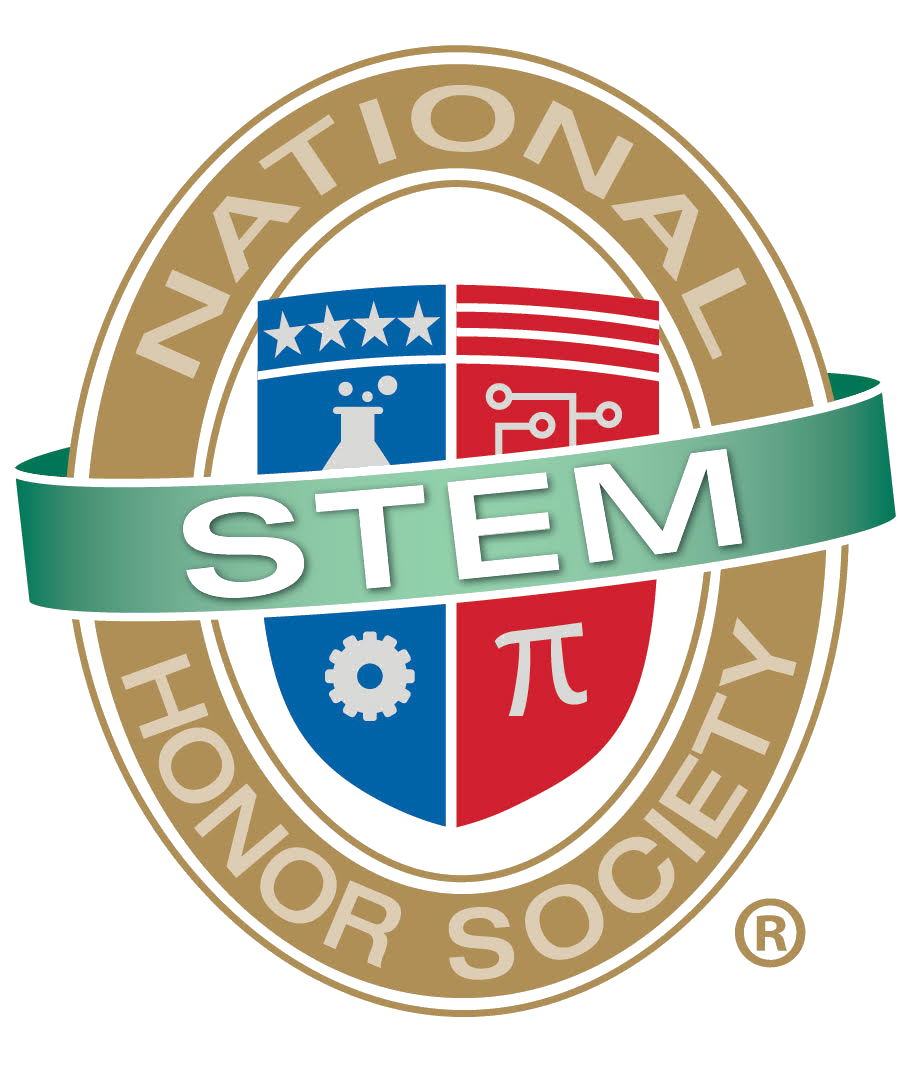 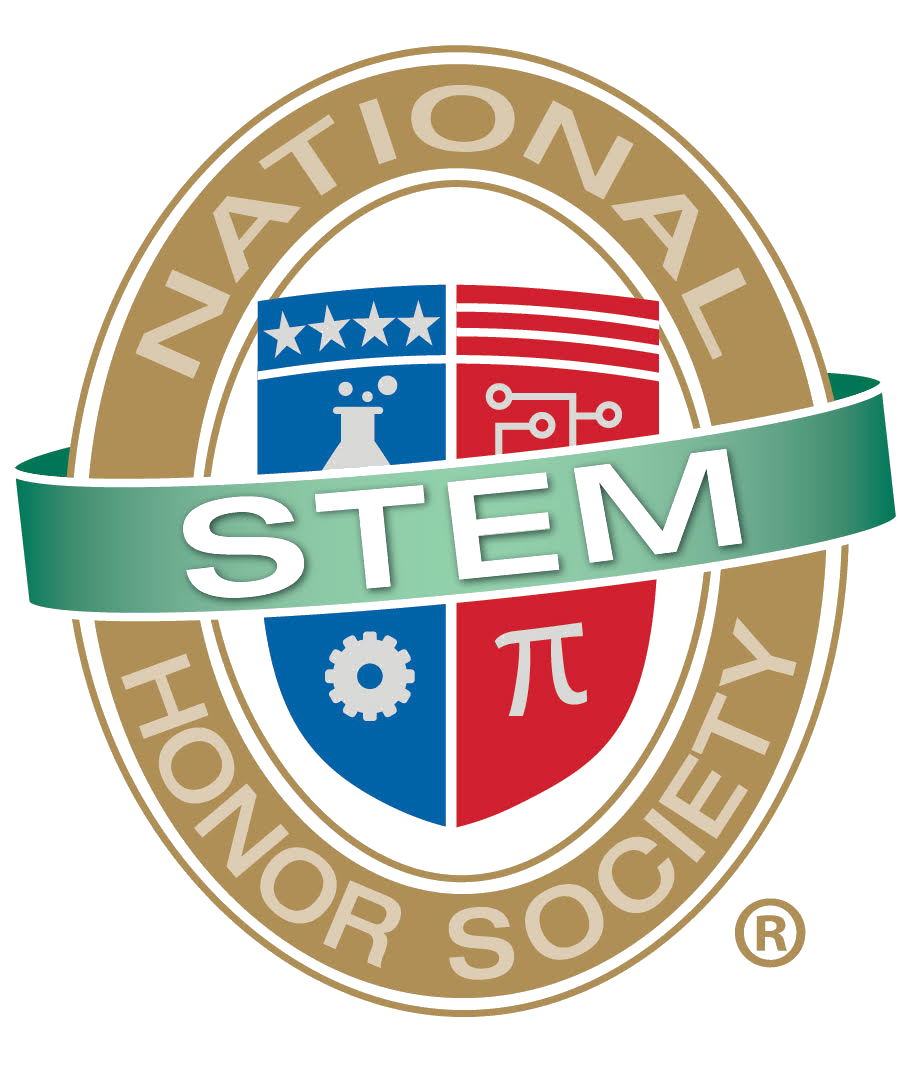 © National STEM Honor SocietyTM
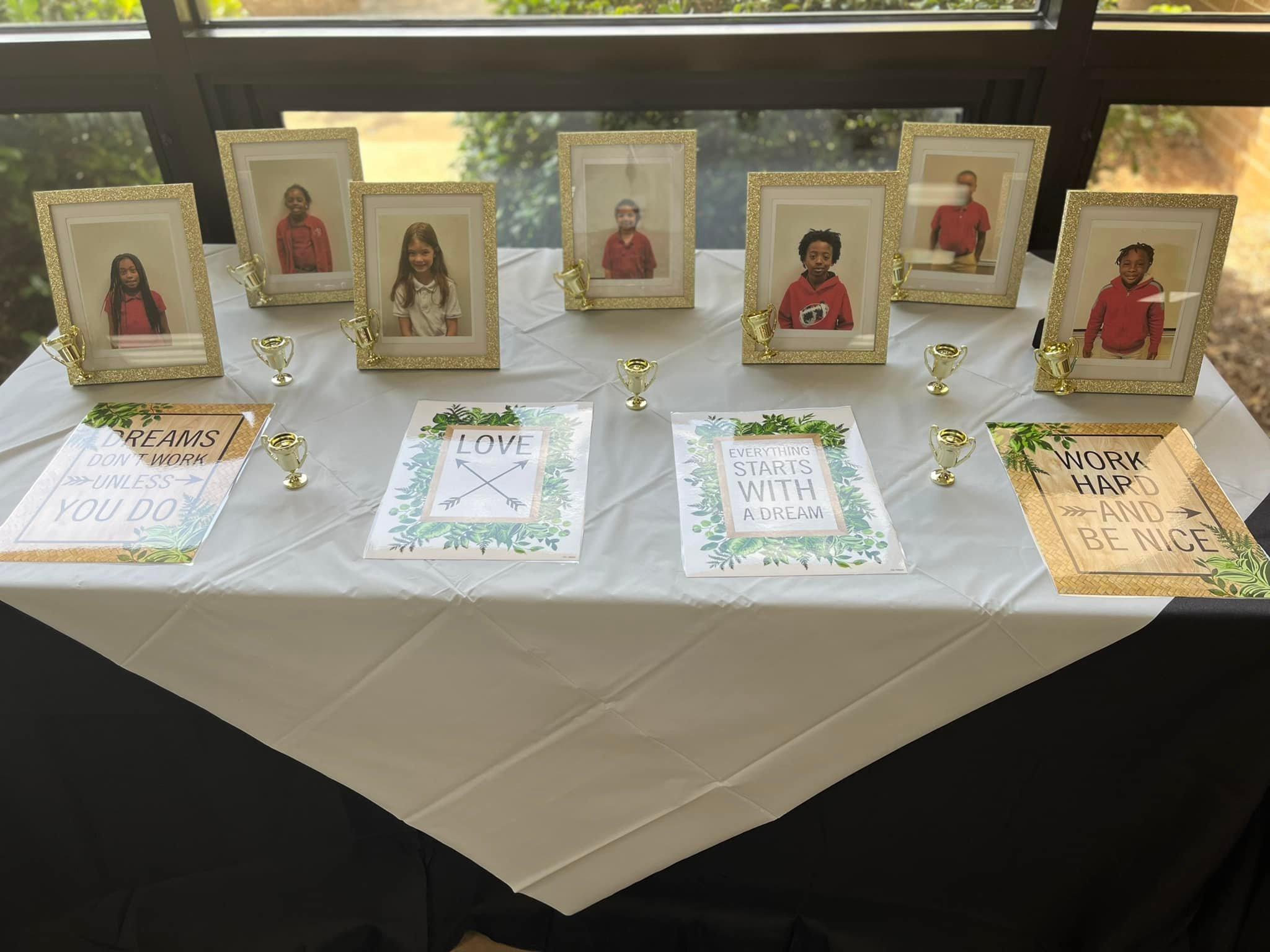 Awards & Scholarships
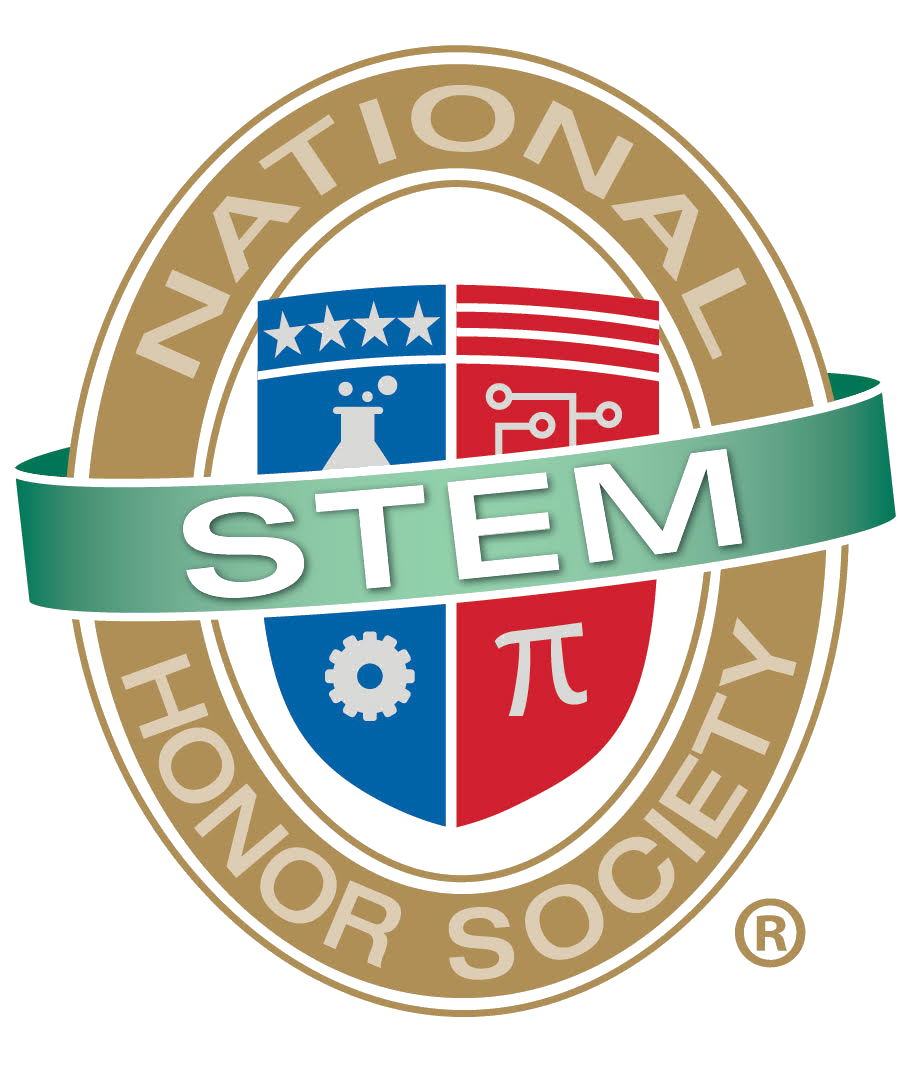 Rachel Patterson Elementary School NSTEM Chapter Induction Ceremony
© National STEM Honor SocietyTM
[Speaker Notes: NSTEM provides STEM scholarships for exemplary students!
College/University Scholarship
Extracurricular STEM Enrichment Scholarship]
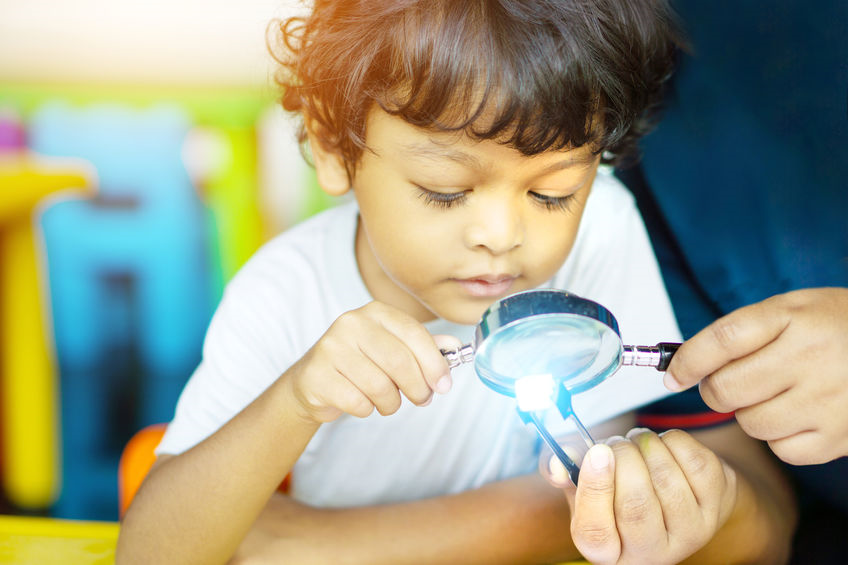 3 Commitments
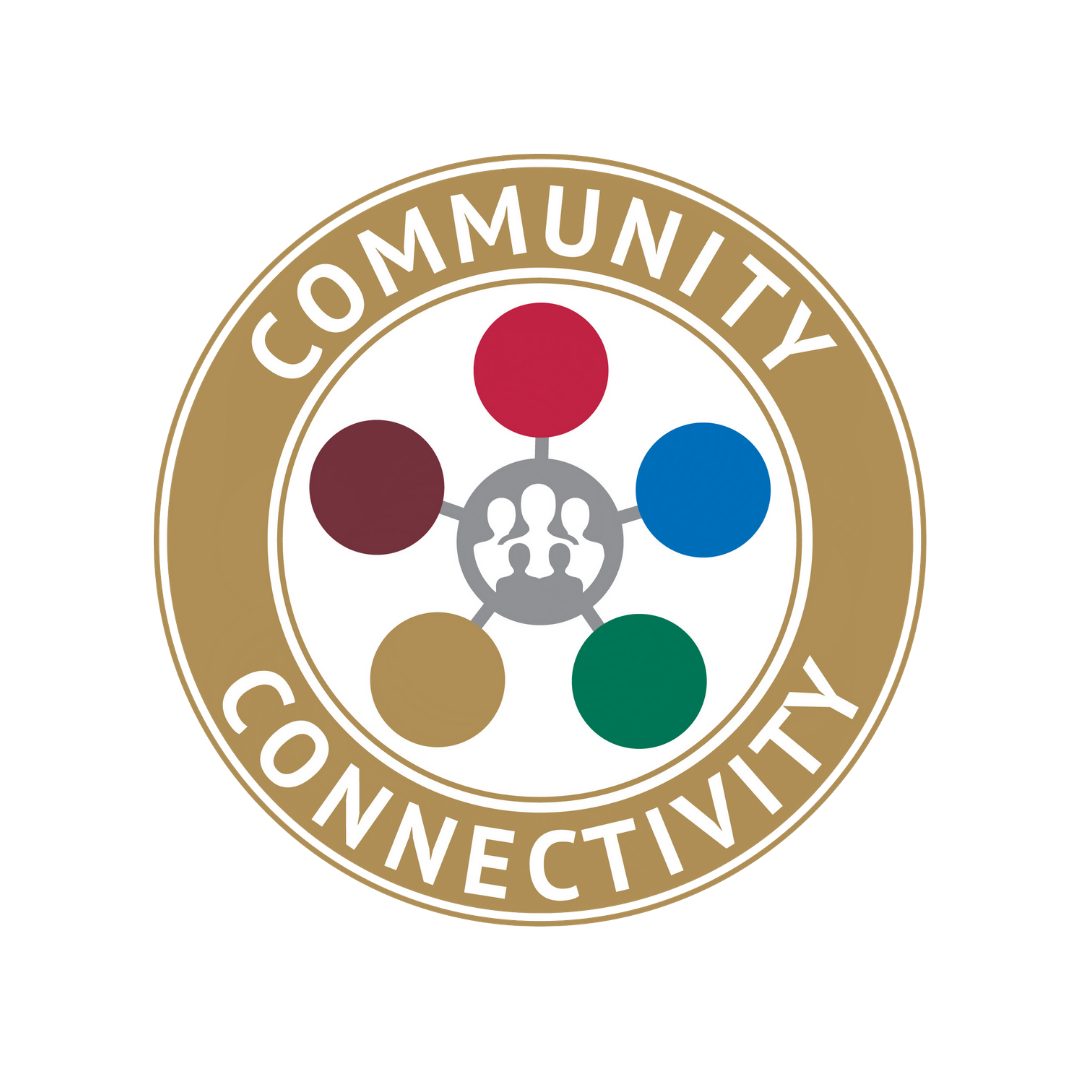 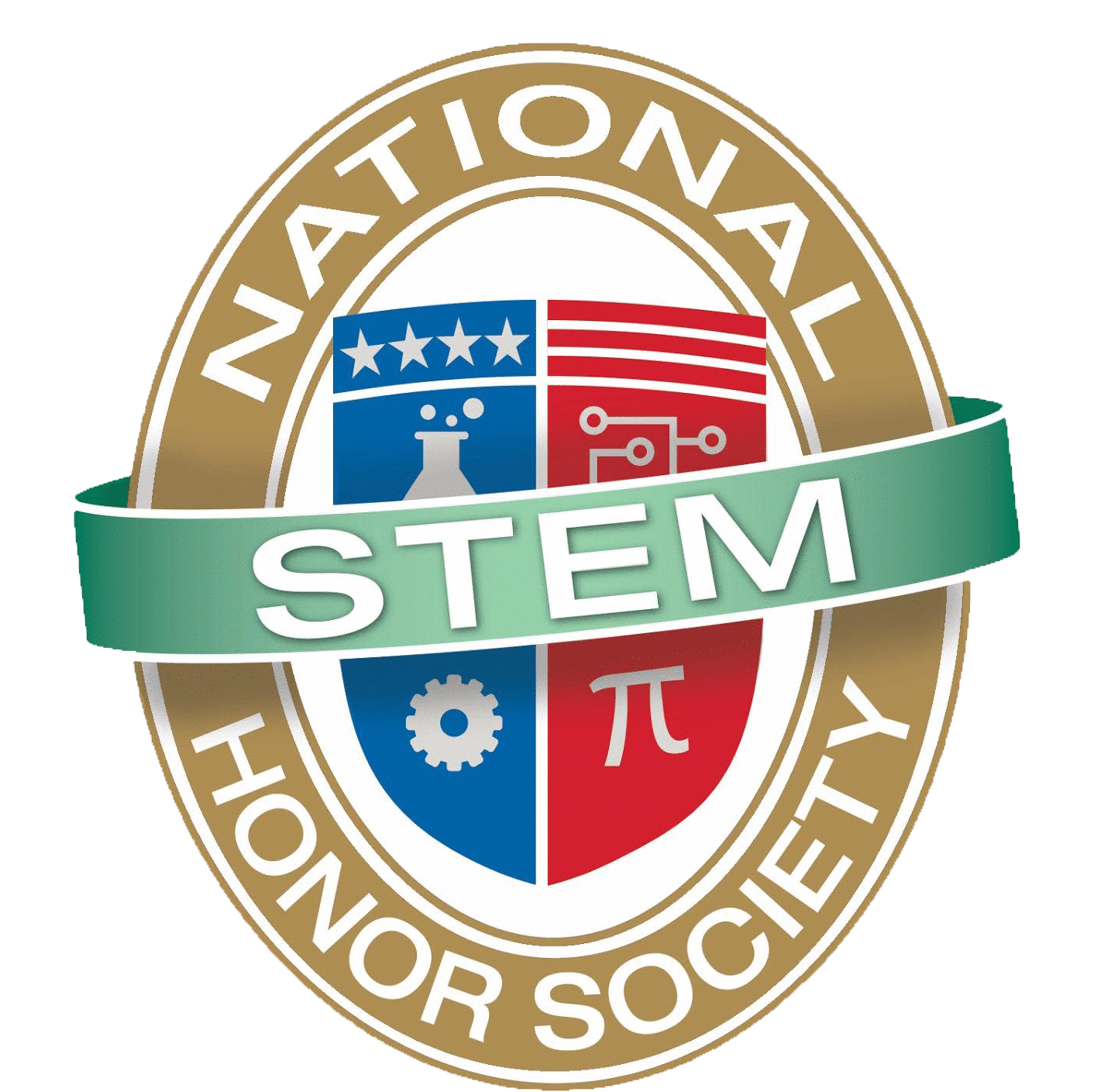 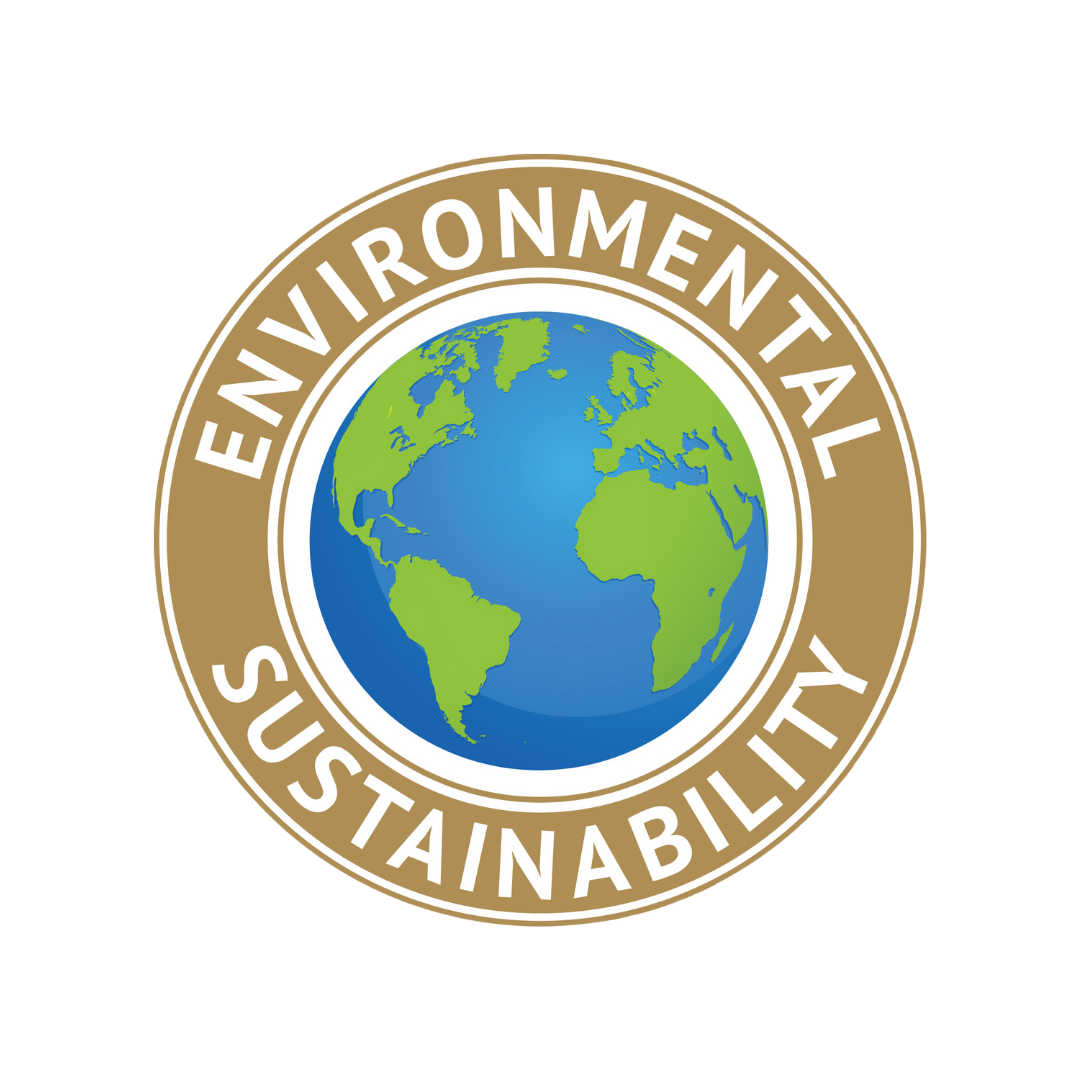 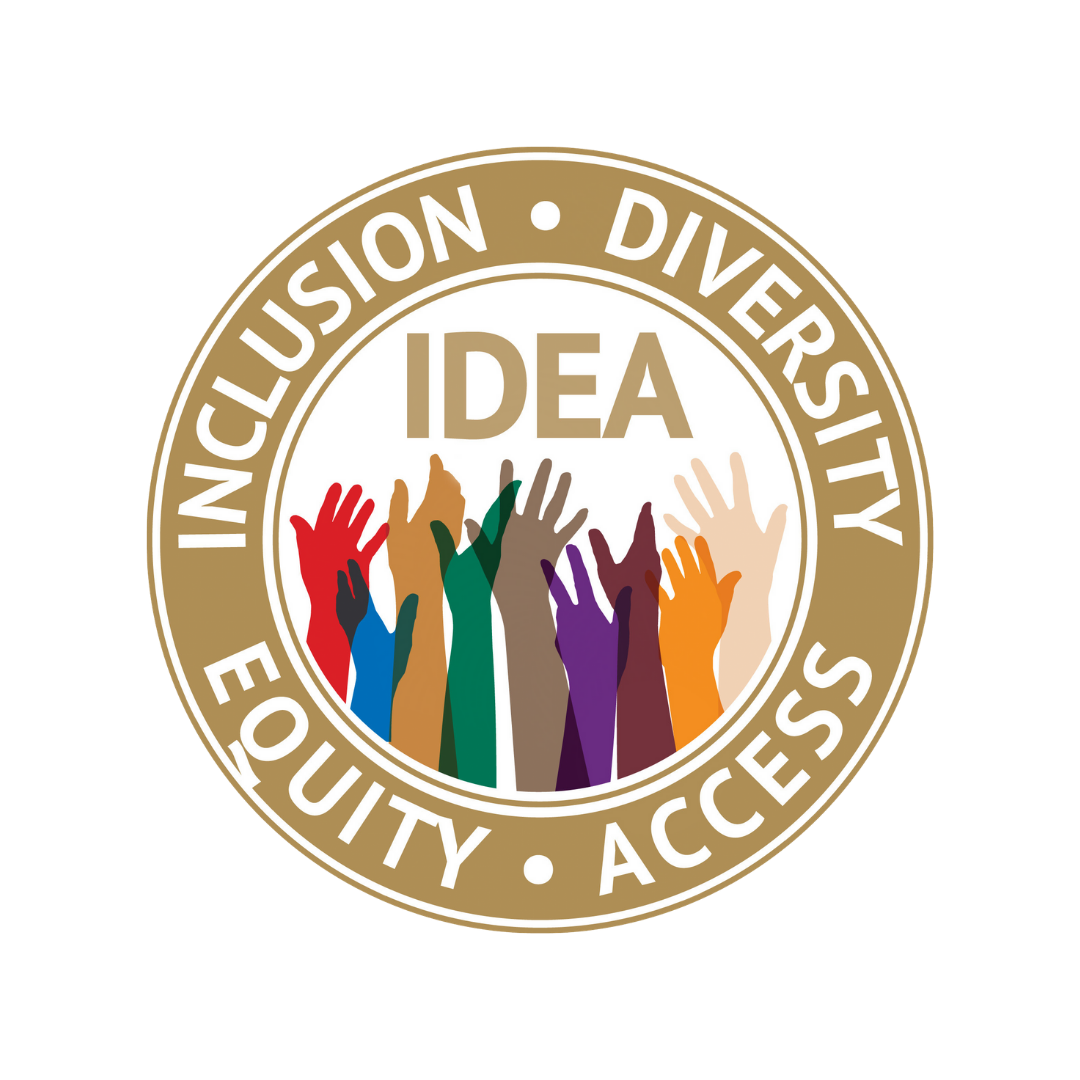 ®
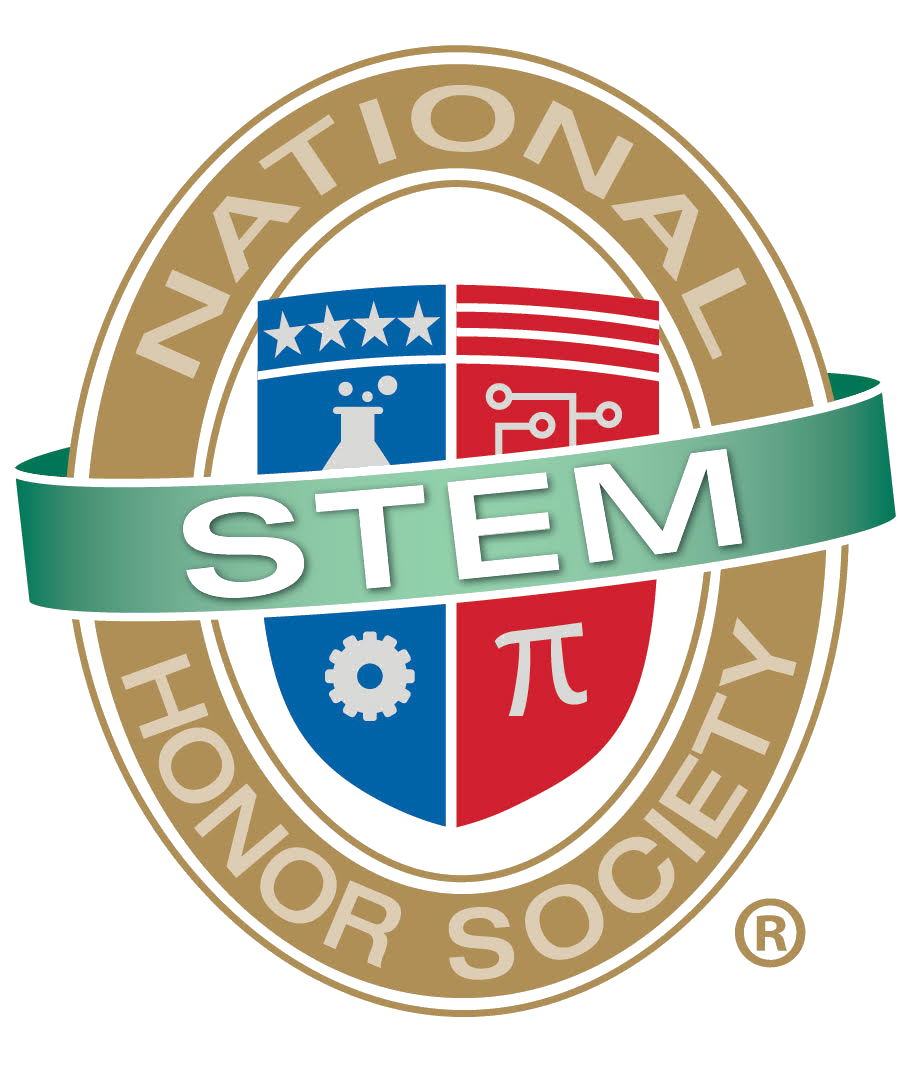 © National STEM Honor SocietyTM
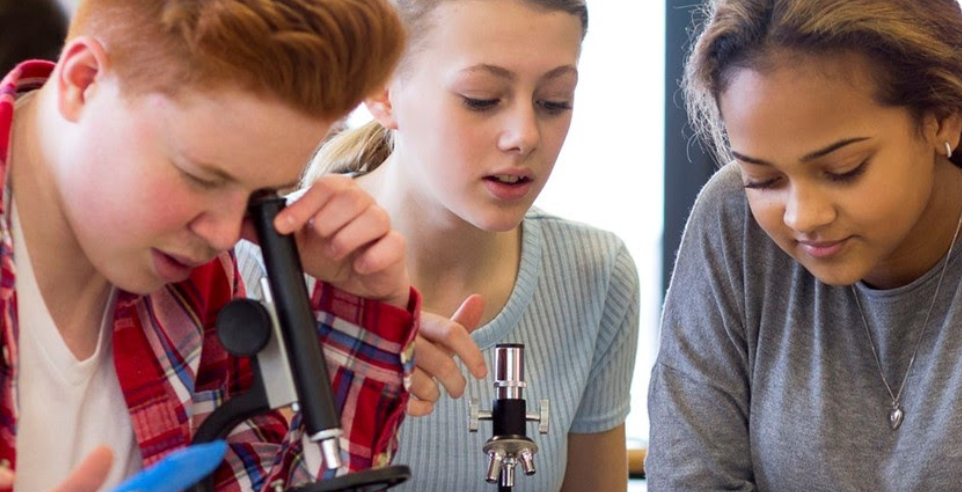 Affordability
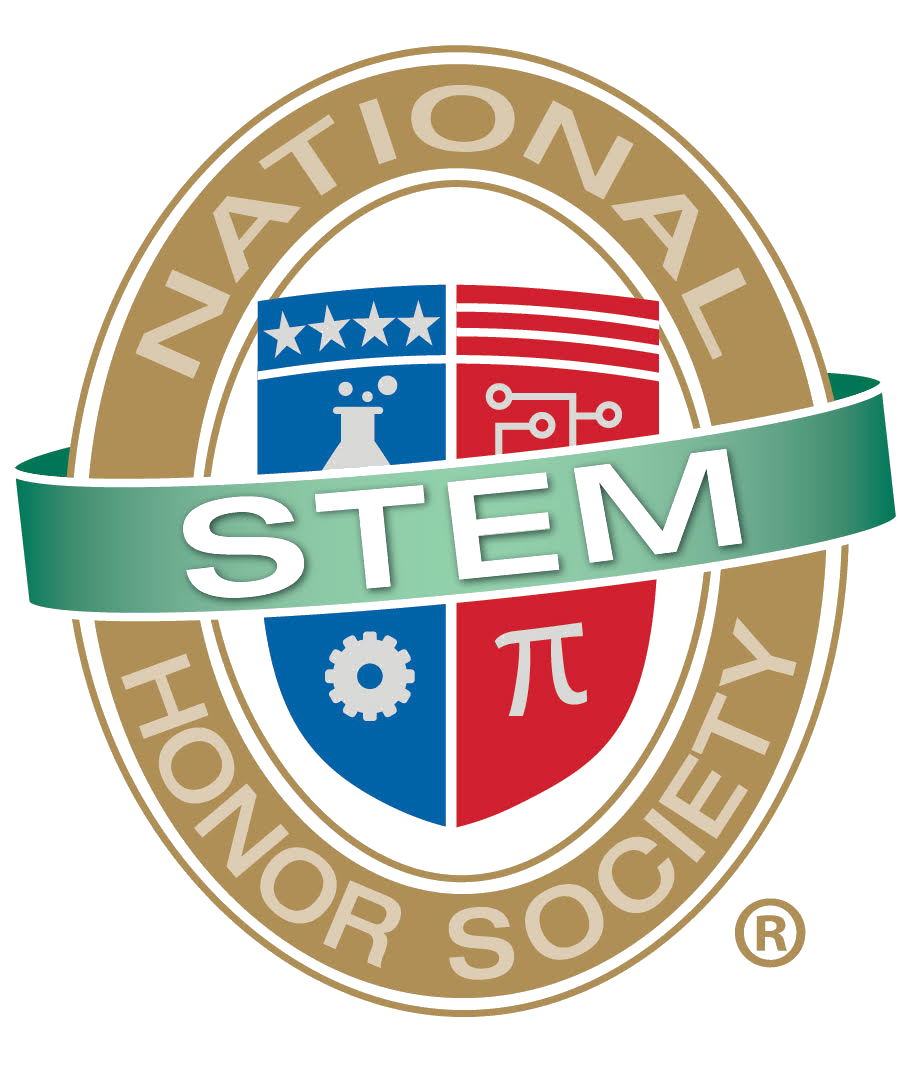 © National STEM Honor SocietyTM
© National STEM Honor SocietyTM
[Speaker Notes: Annual Chapter fee = $295 
Maximum student member fee is $20 (optional)
Equitable and accessible for all]
Leadership
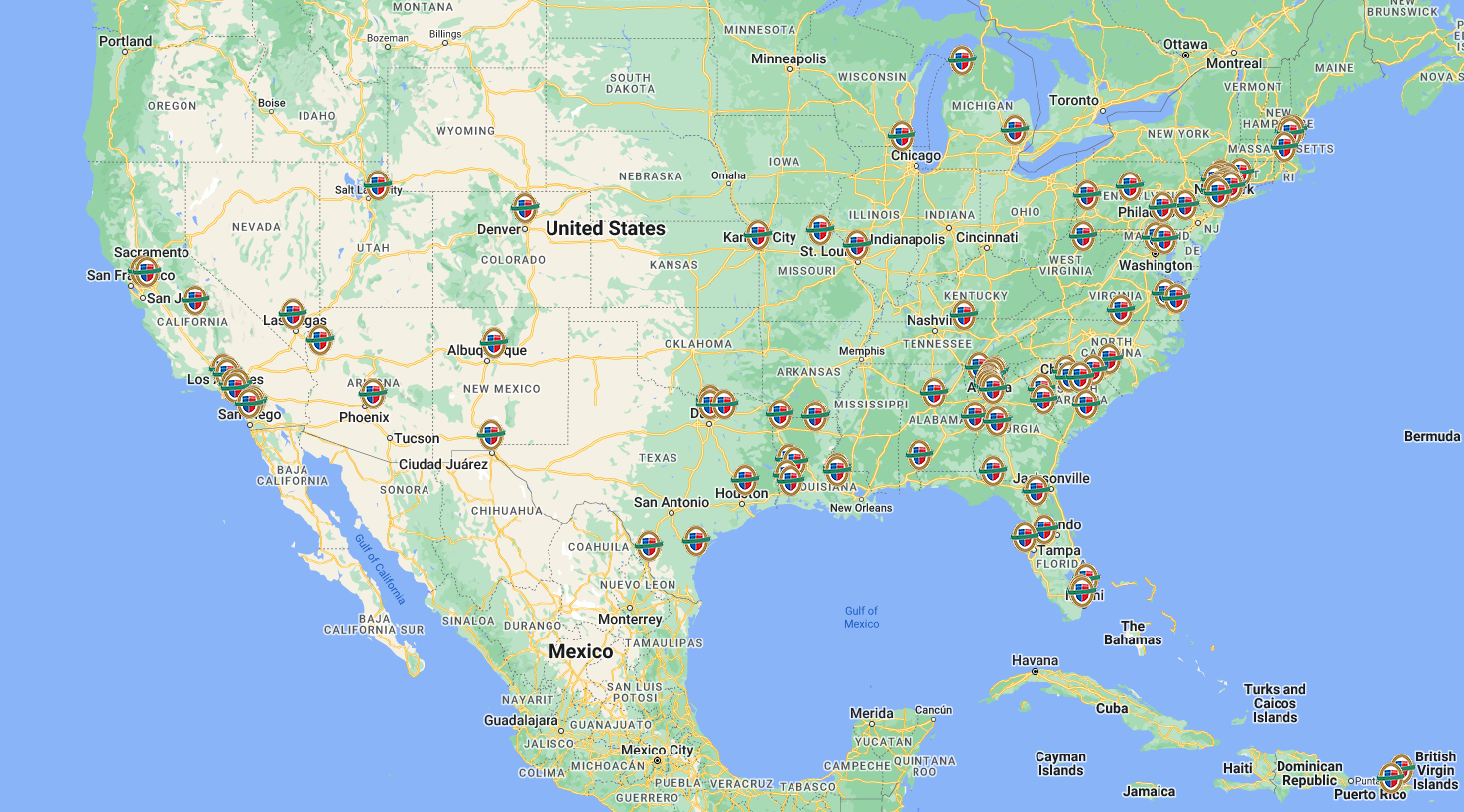 Chapter 
Map
© National STEM Honor SocietyTM
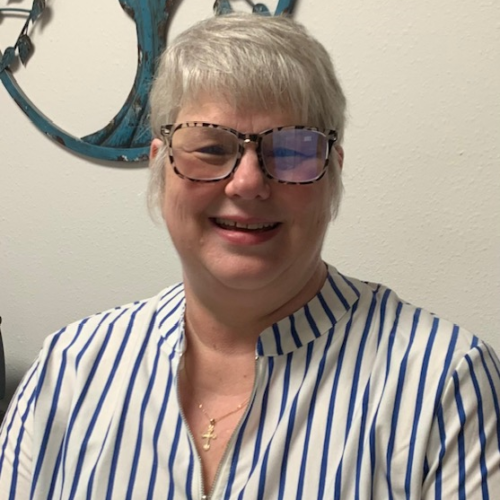 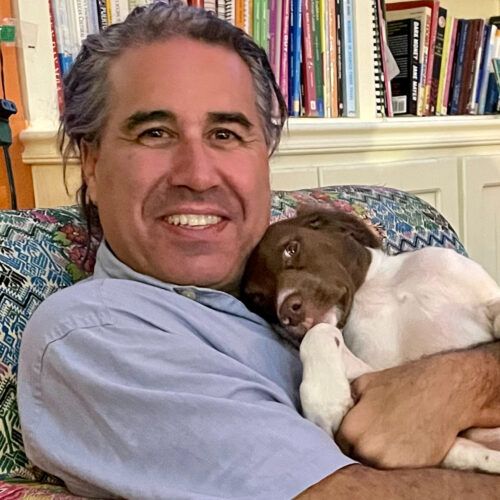 Member 
Care
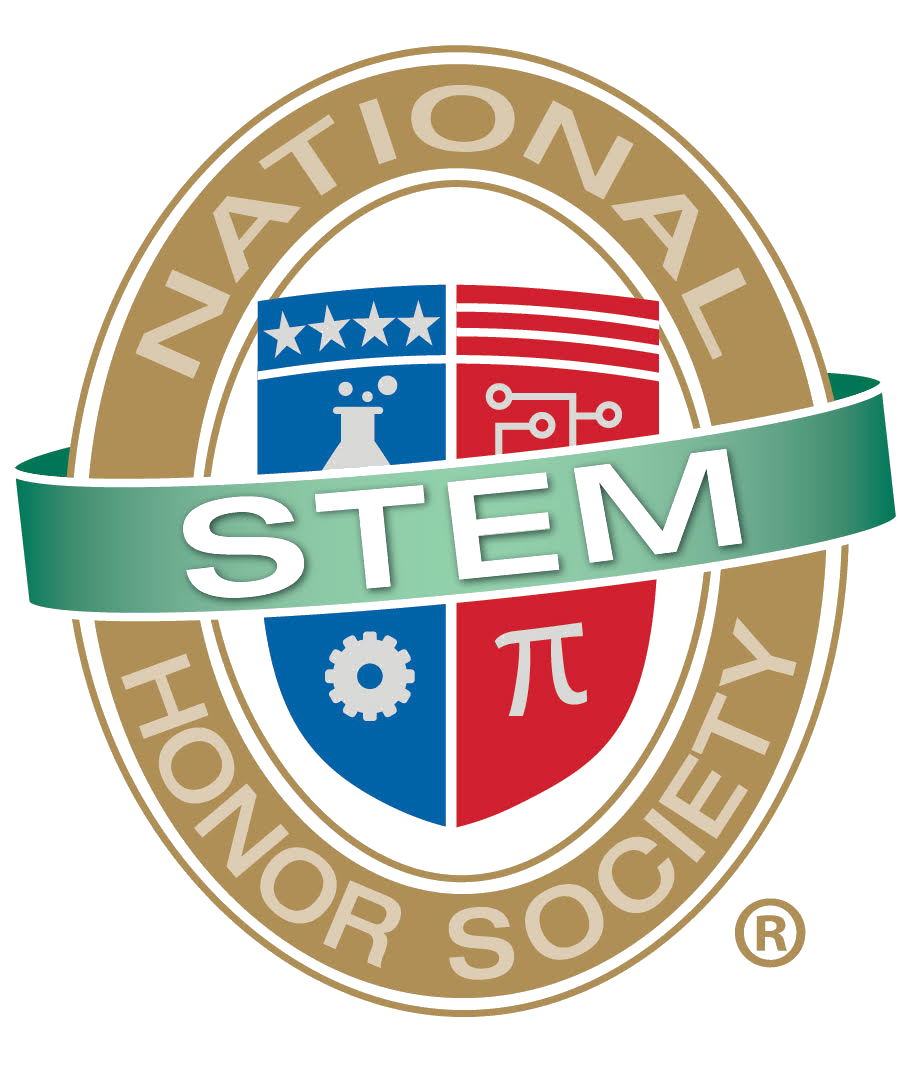 Patricia Kitchens
Director Chapter Services 
33 year veteran teacher
Eric Magers
Founder/CEO 
20 year veteran teacher
© National STEM Honor SocietyTM
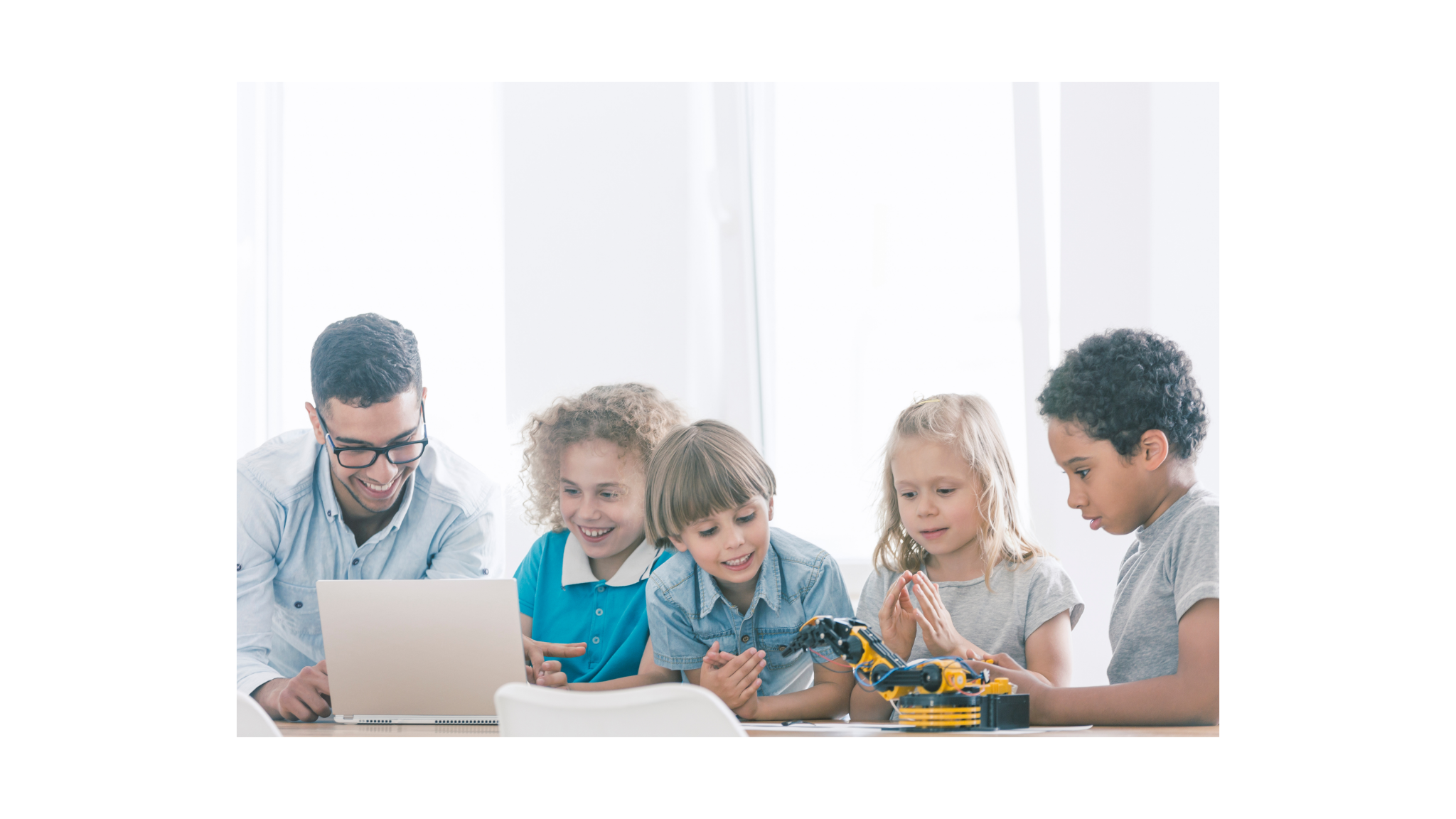 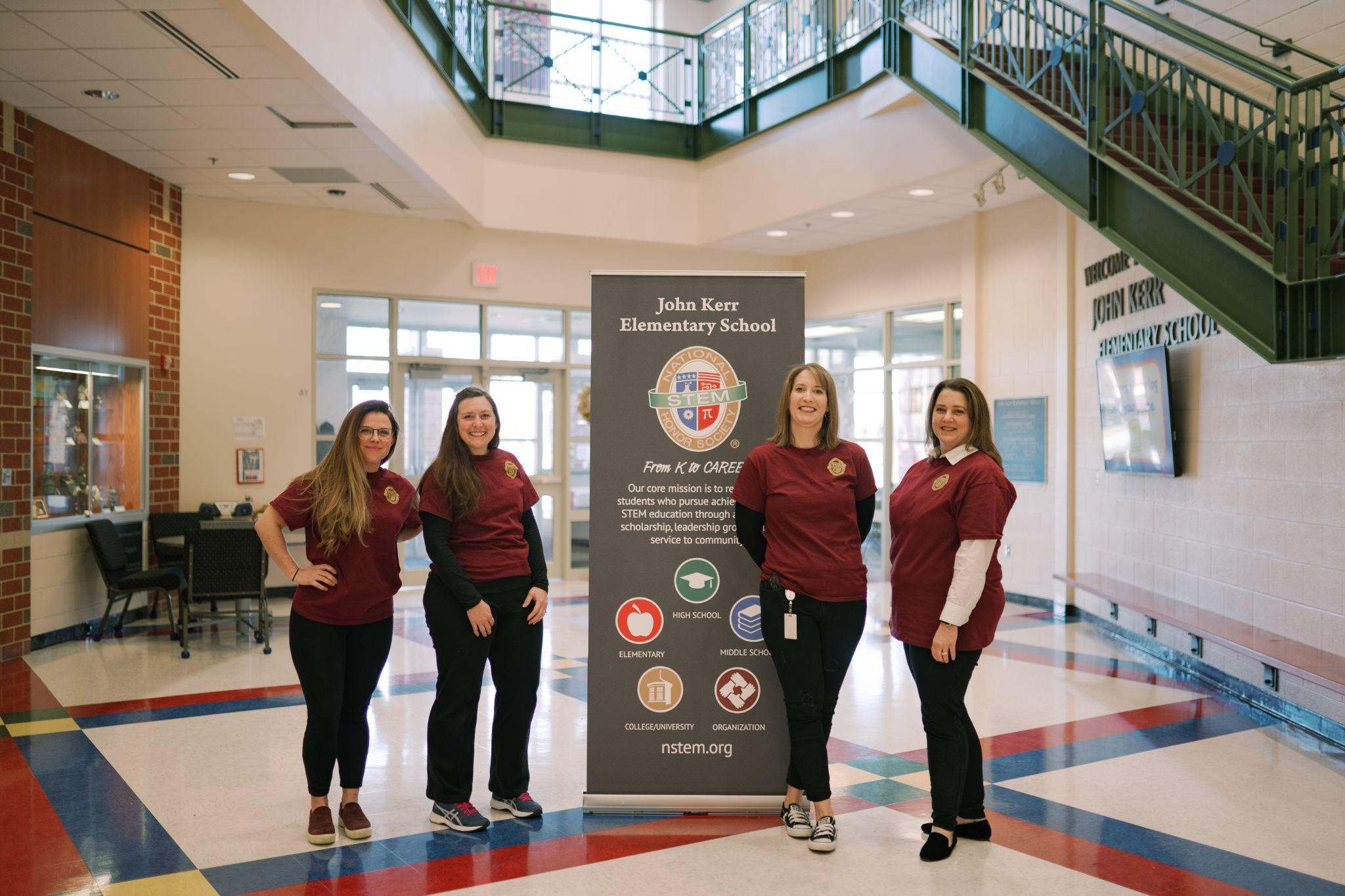 Managing Your Chapter
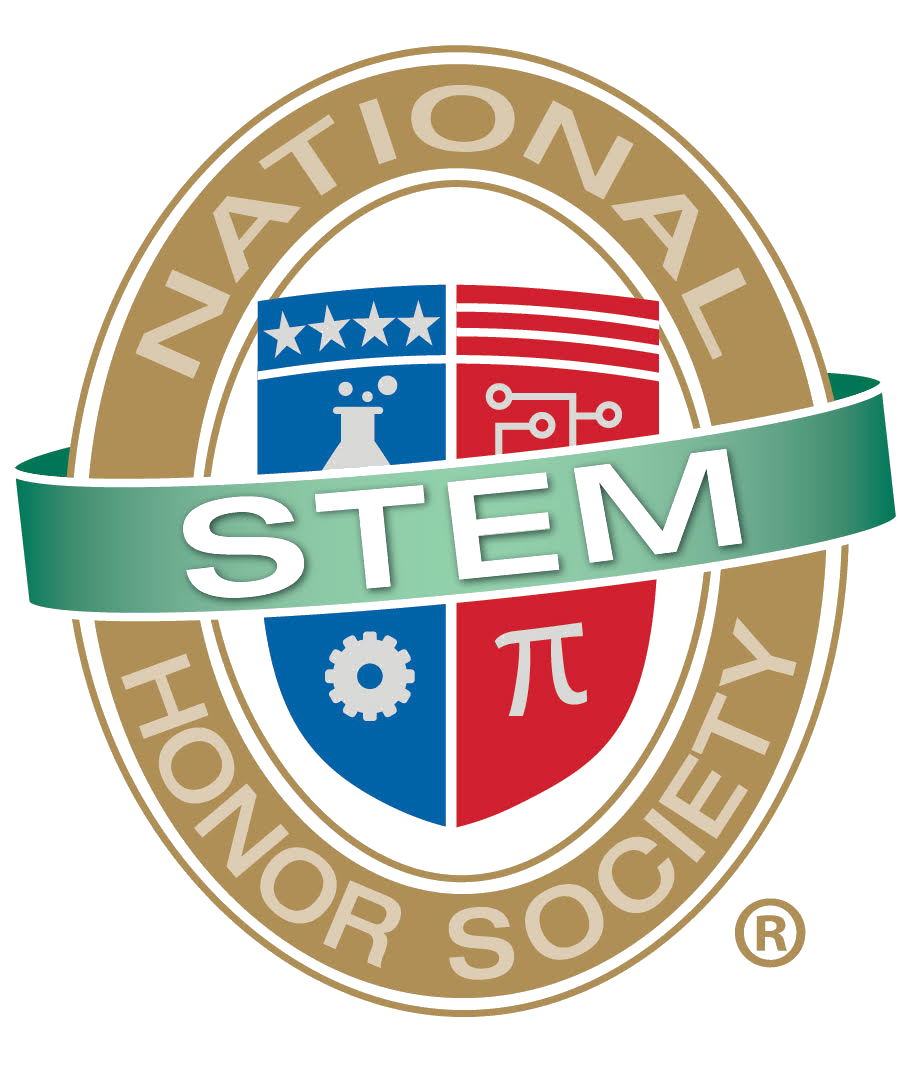 John Kerr Elementary School NSTEM Chapter Advisors
© National STEM Honor SocietyTM
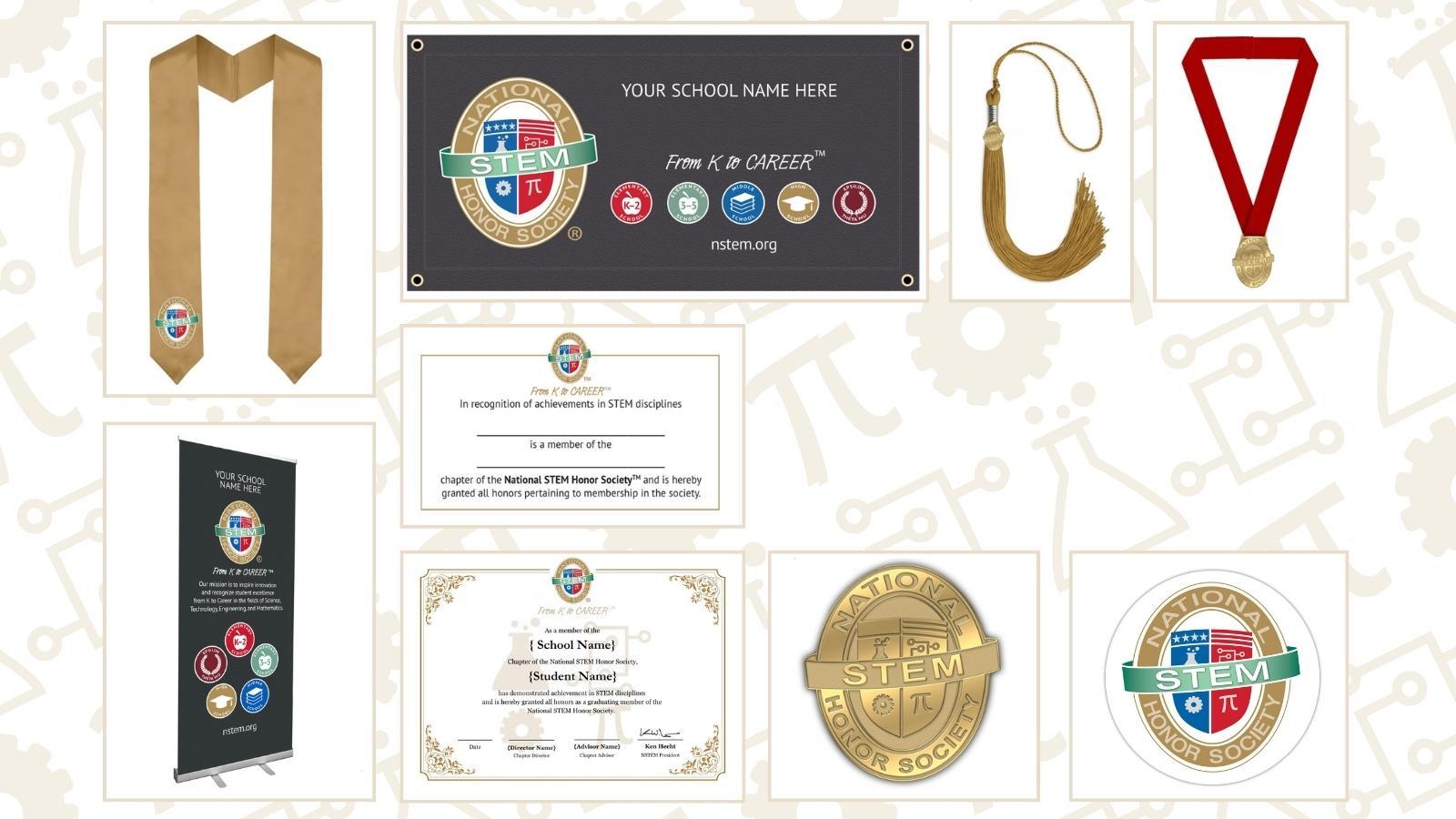 Exclusive
Chapter Merchandise
© National STEM Honor SocietyTM
[Speaker Notes: Made in Canva 
Hoodies, T-shirts, Polos, and MORE!]
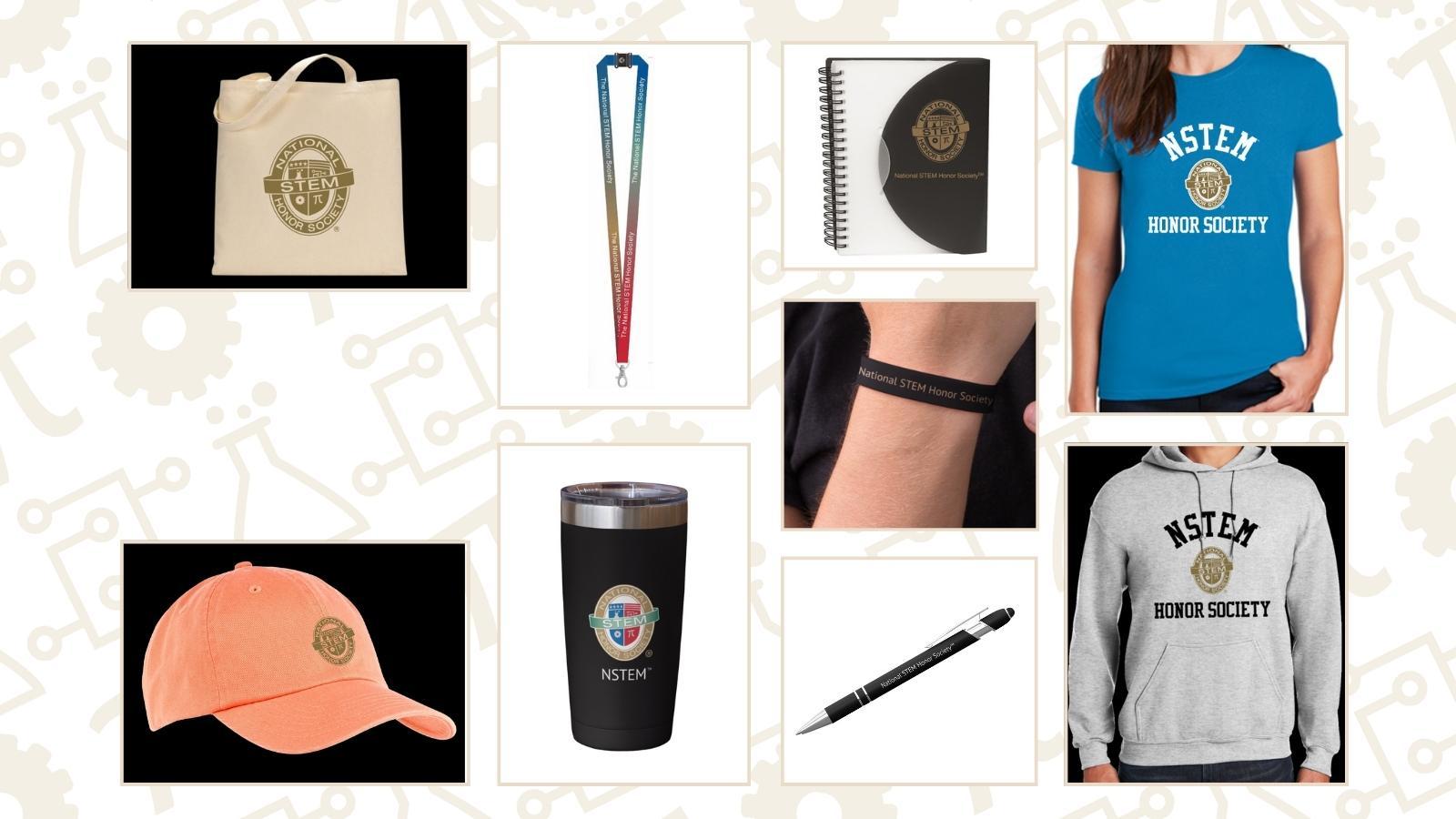 Apparel & Accessories
© National STEM Honor SocietyTM
[Speaker Notes: Made in Canva]
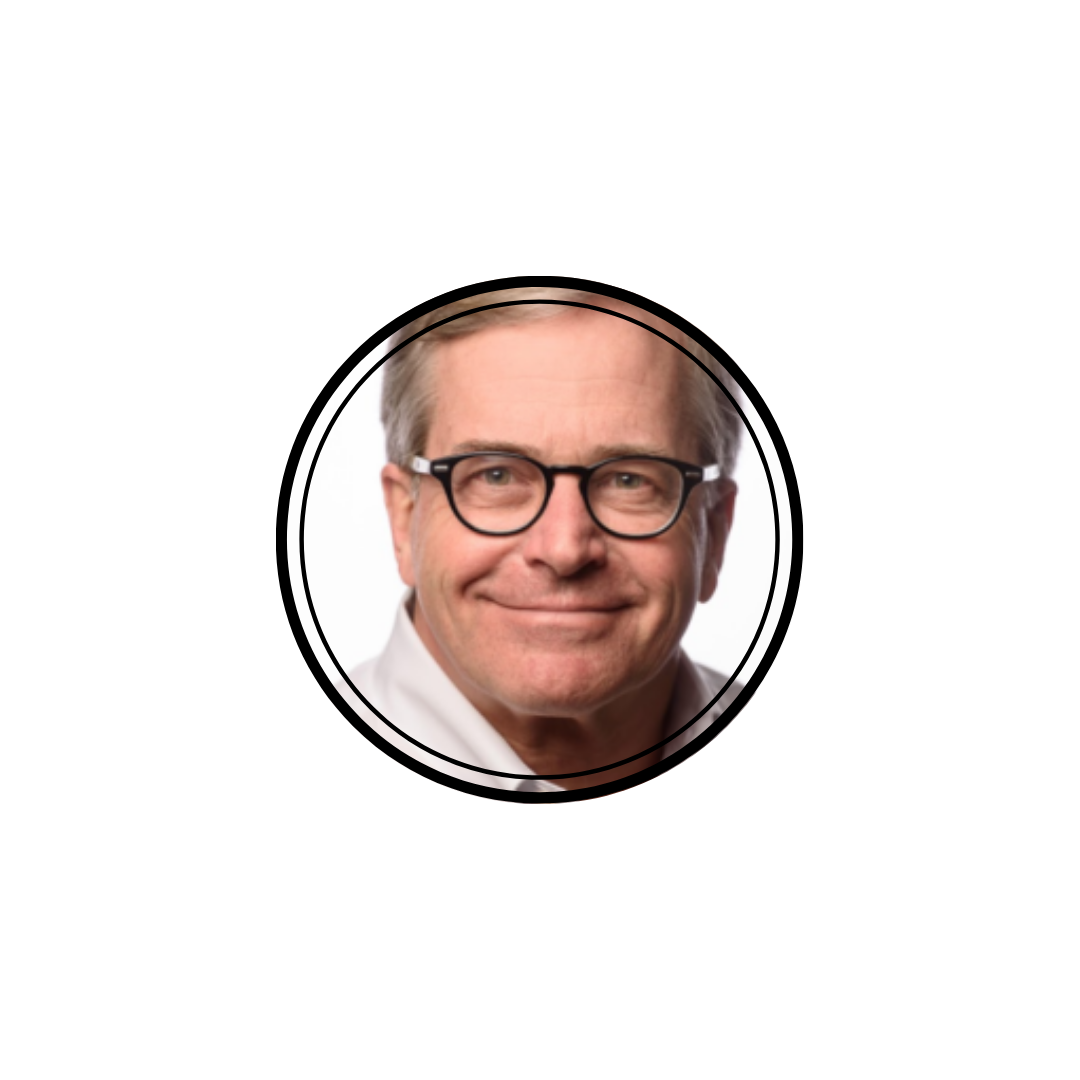 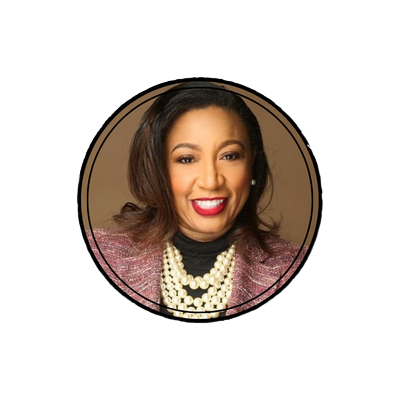 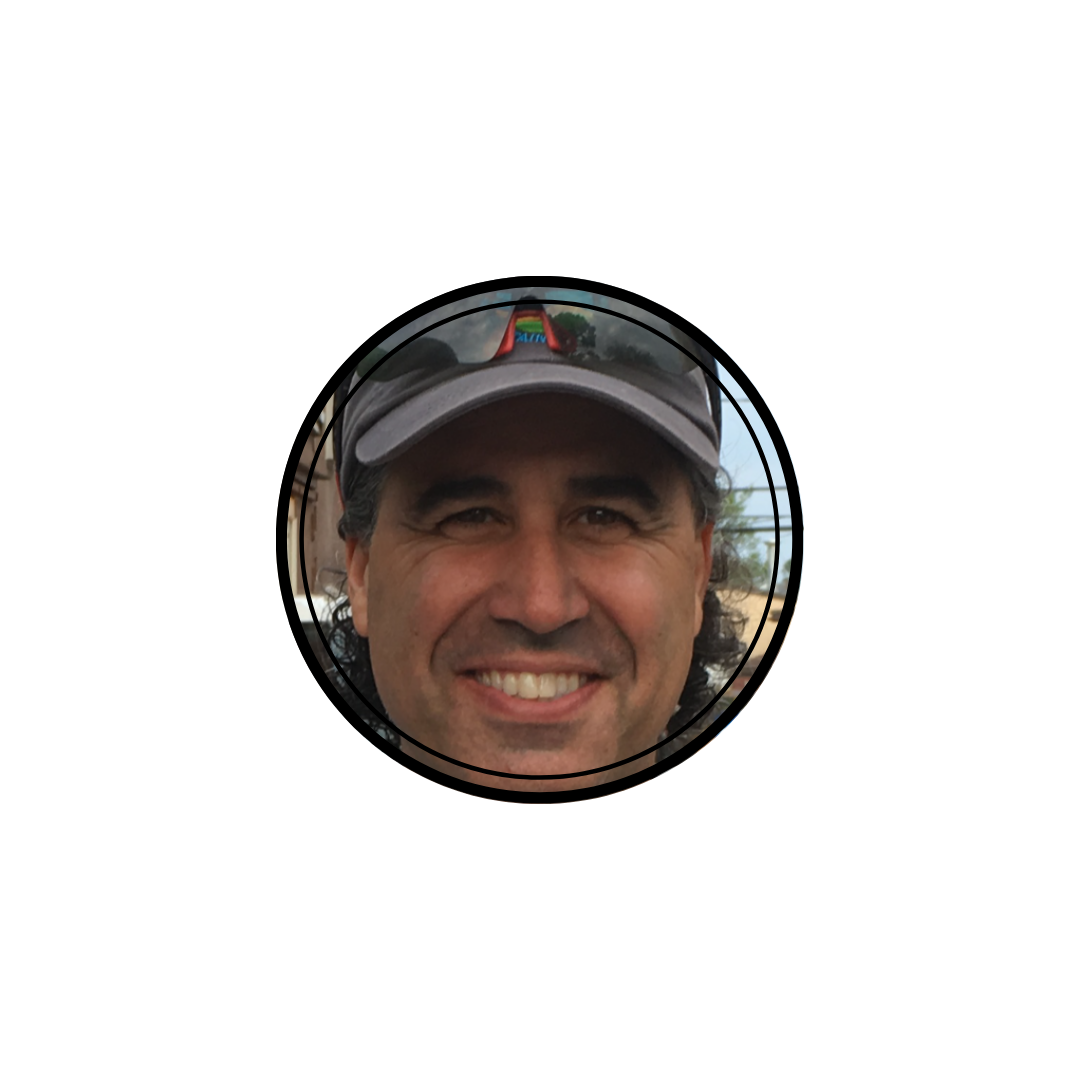 Eric Magers
CEO & Founder
Executive 
Leadership
Ken Hecht
President
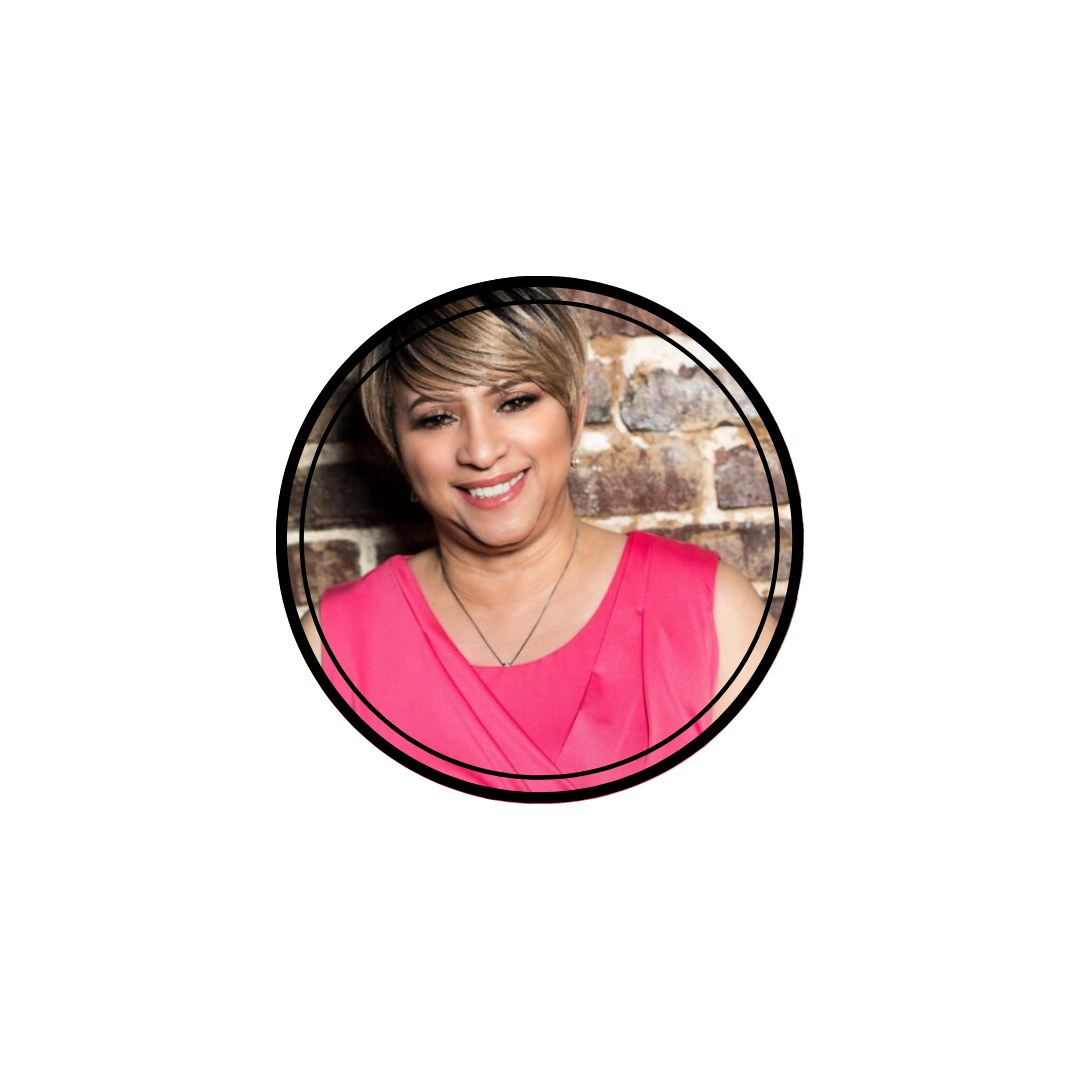 Advisory Council
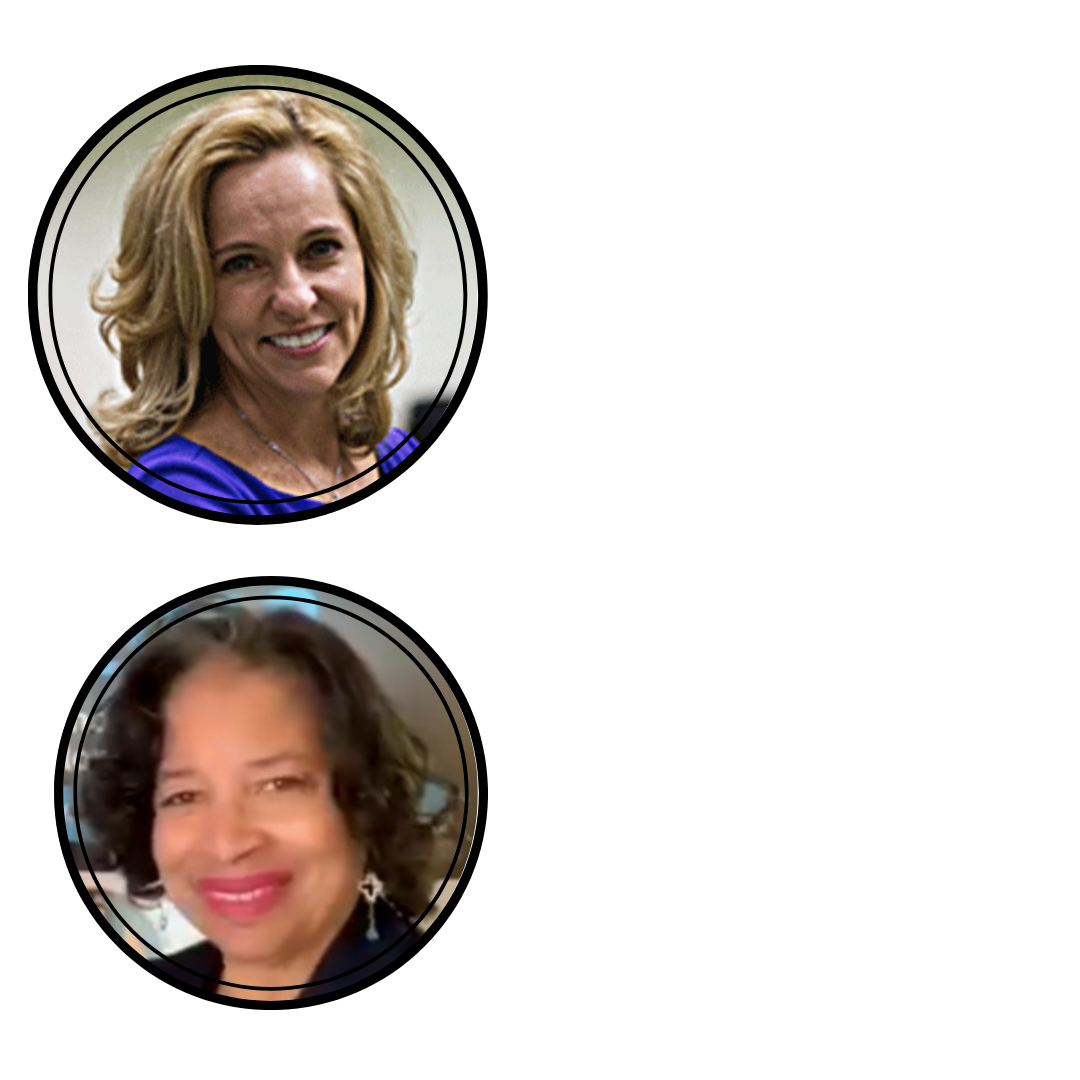 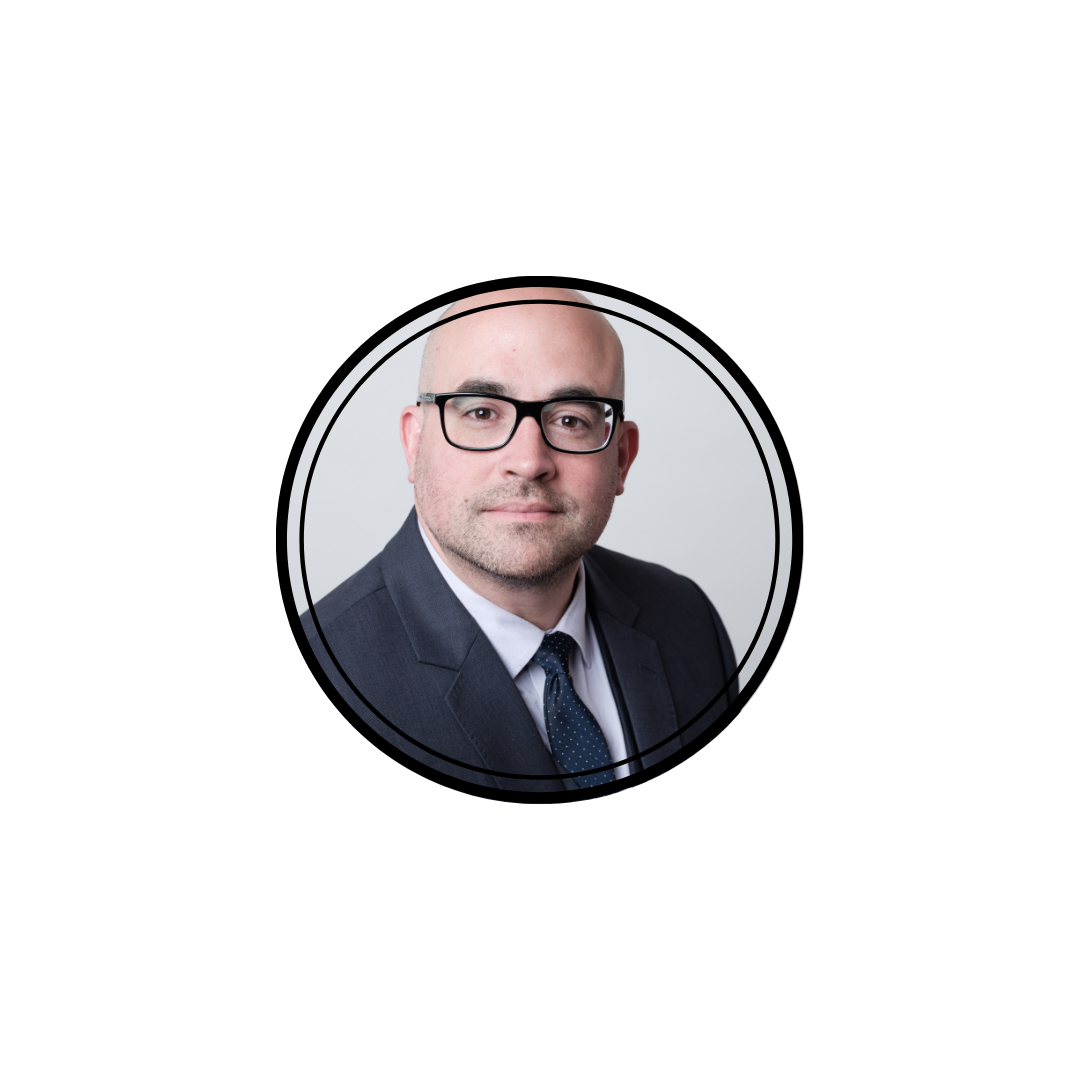 Errika Moore 
STEM Funders 
Network
Saundra Lamb
Thurgood Marshall Trust
Dr. José Morey
Ad Astra
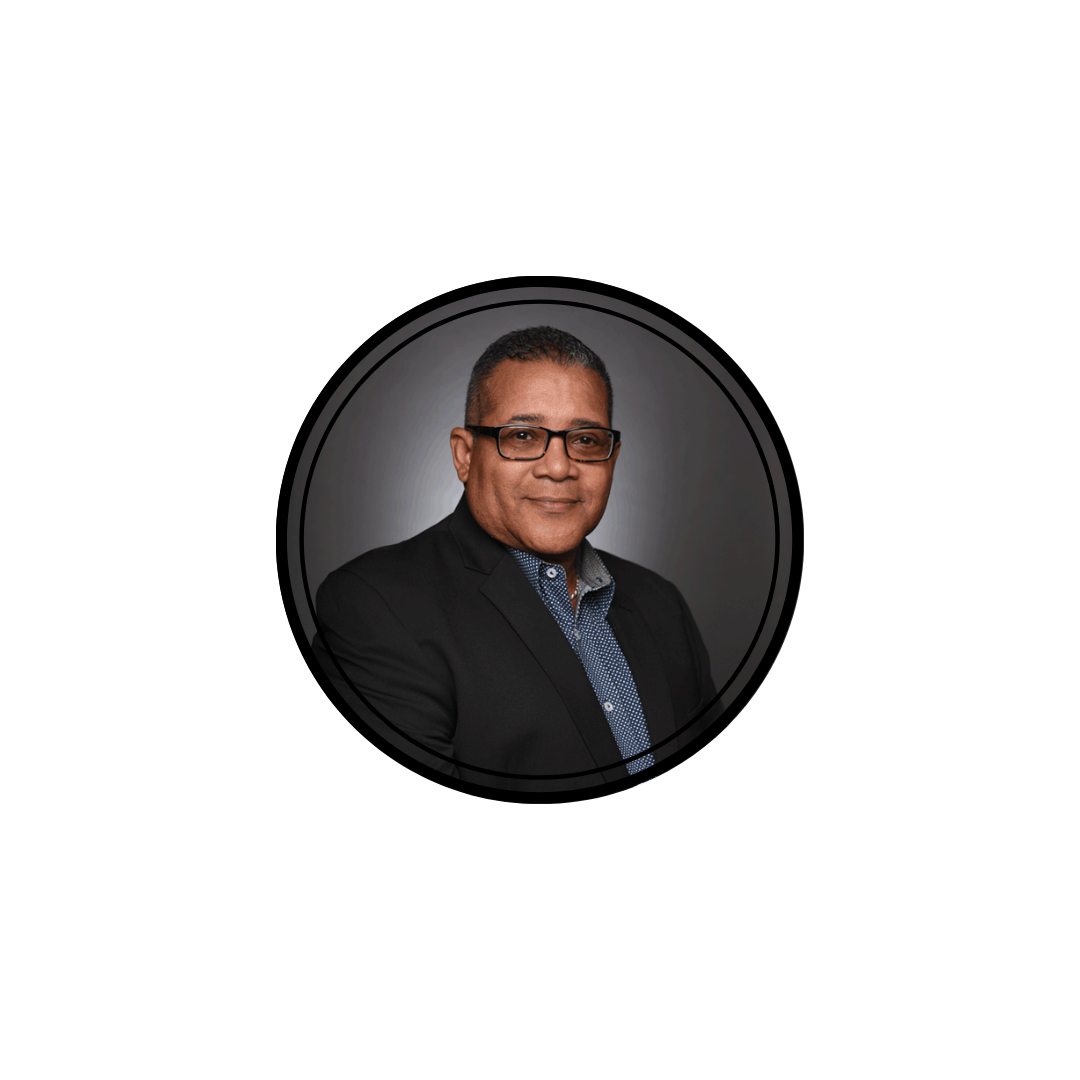 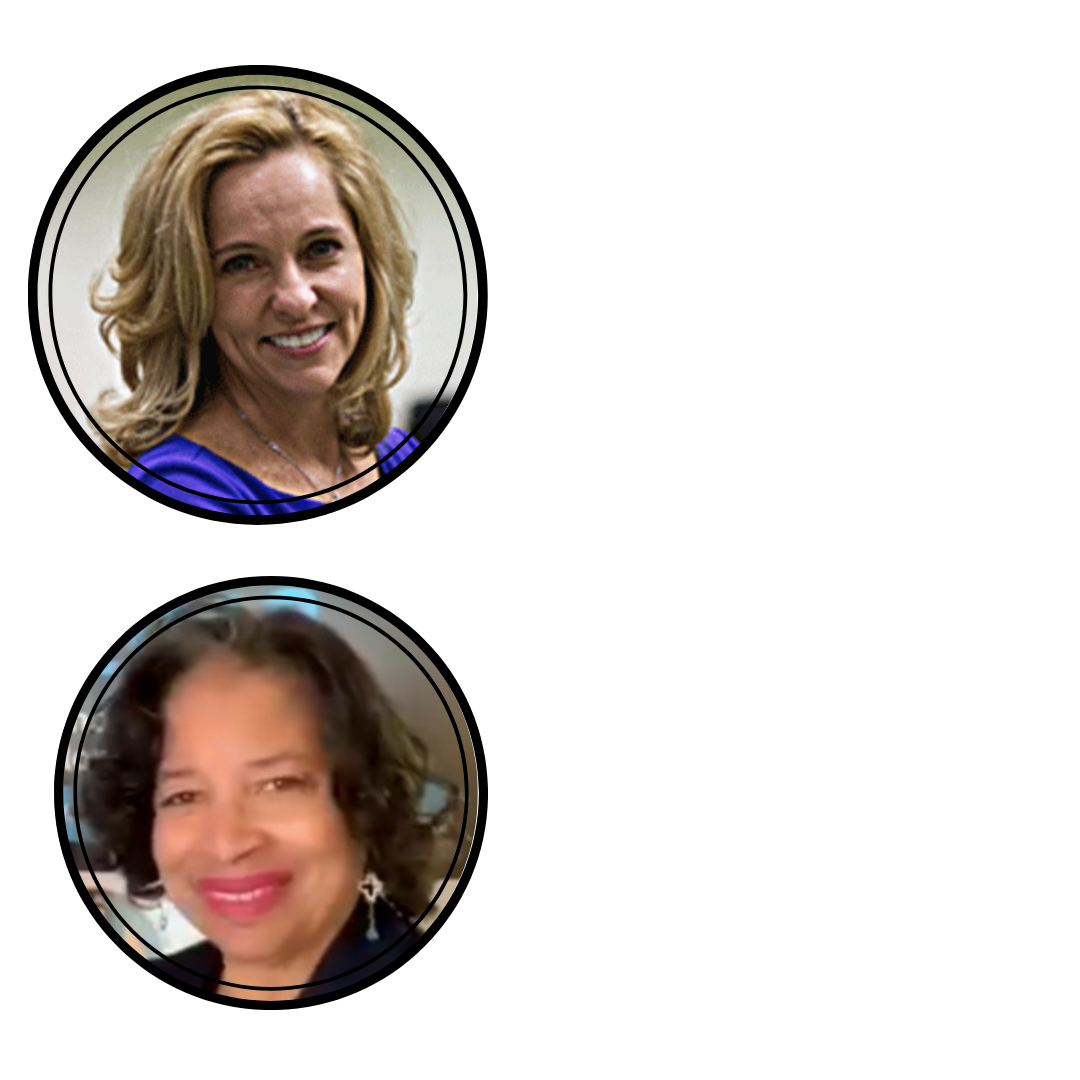 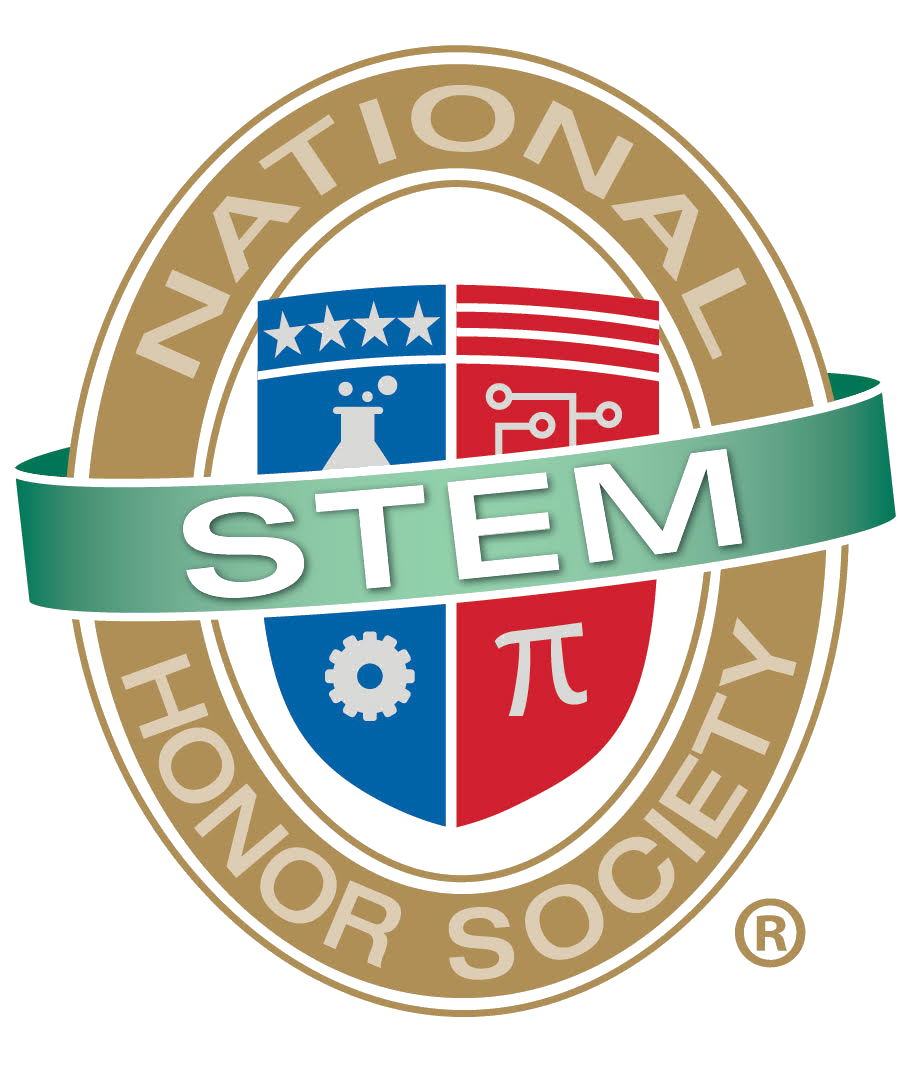 Dr. Maxine Cain
Chair
STEM Atlanta Women
Kelli List Wells
STEM Leadership Alliance
© National STEM Honor SocietyTM
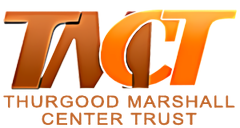 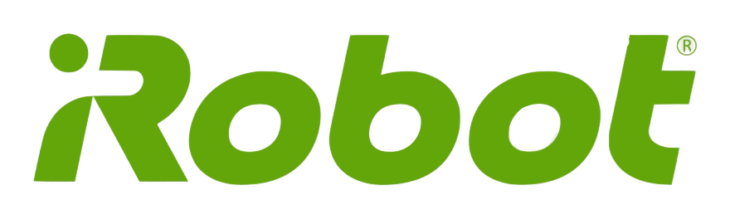 Partners
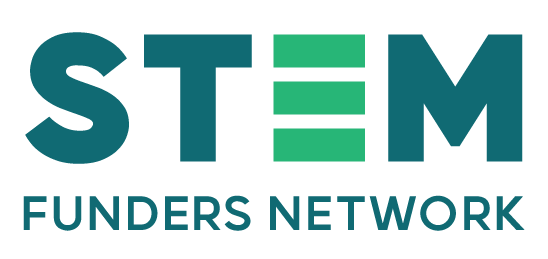 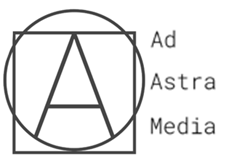 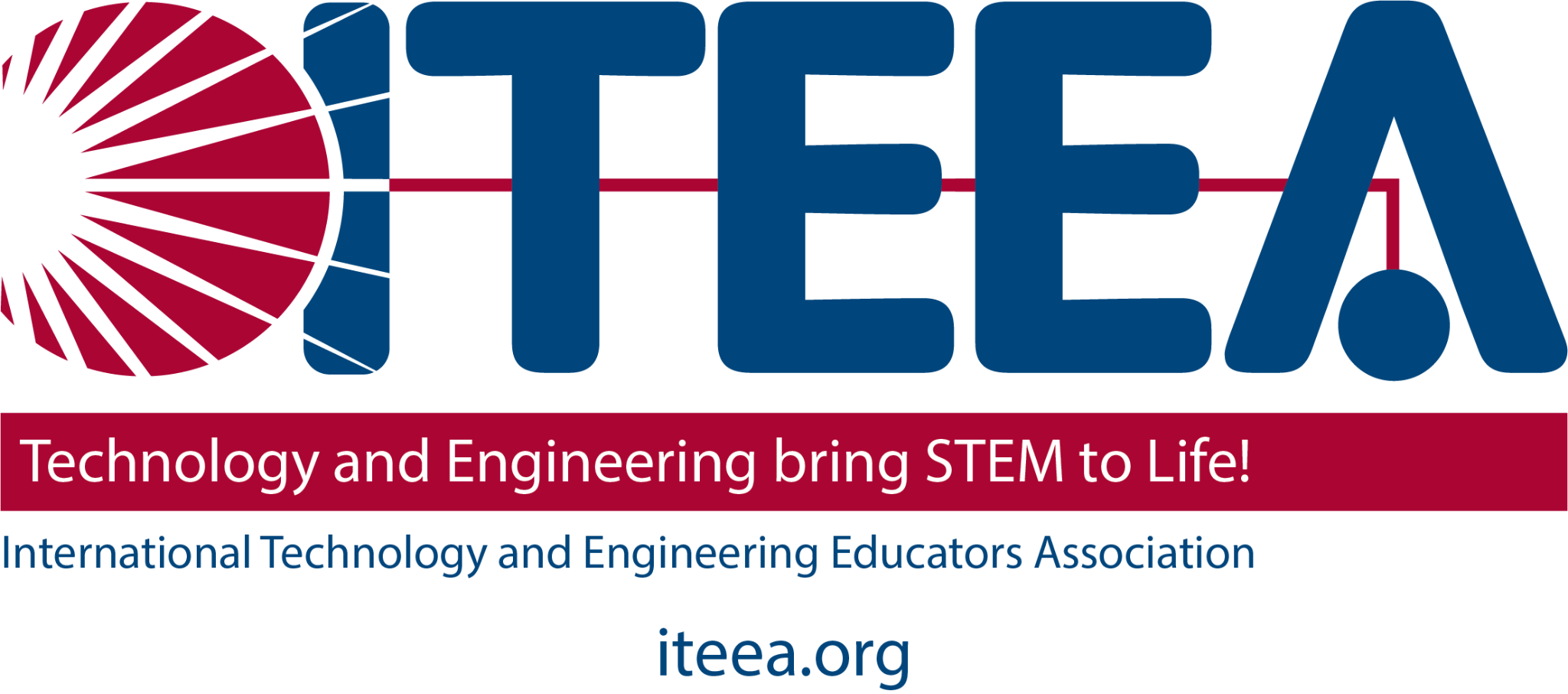 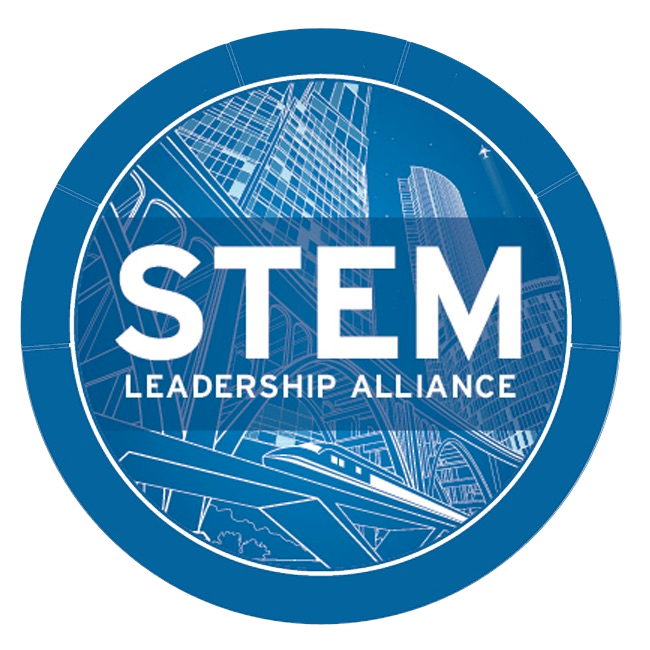 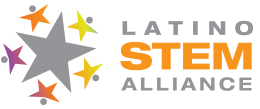 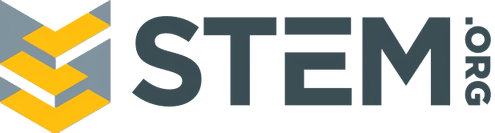 Accreditations 
& Partners
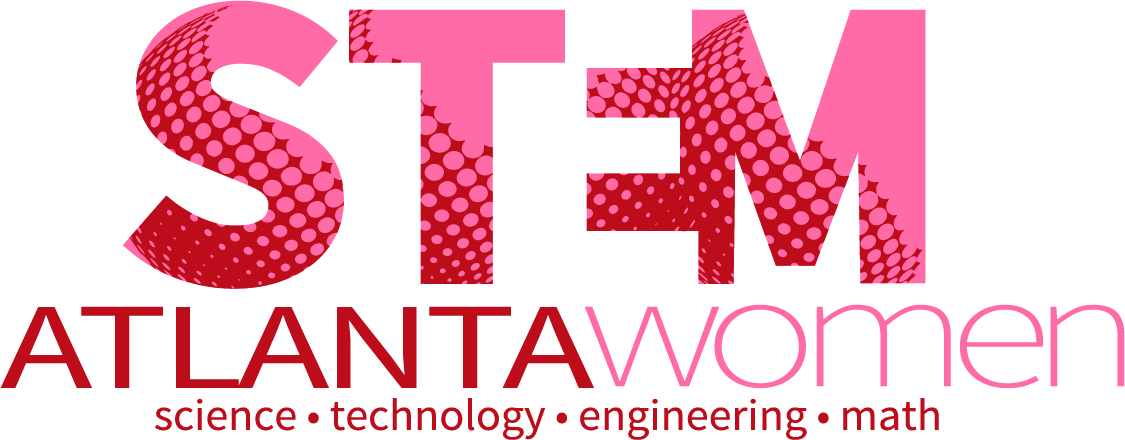 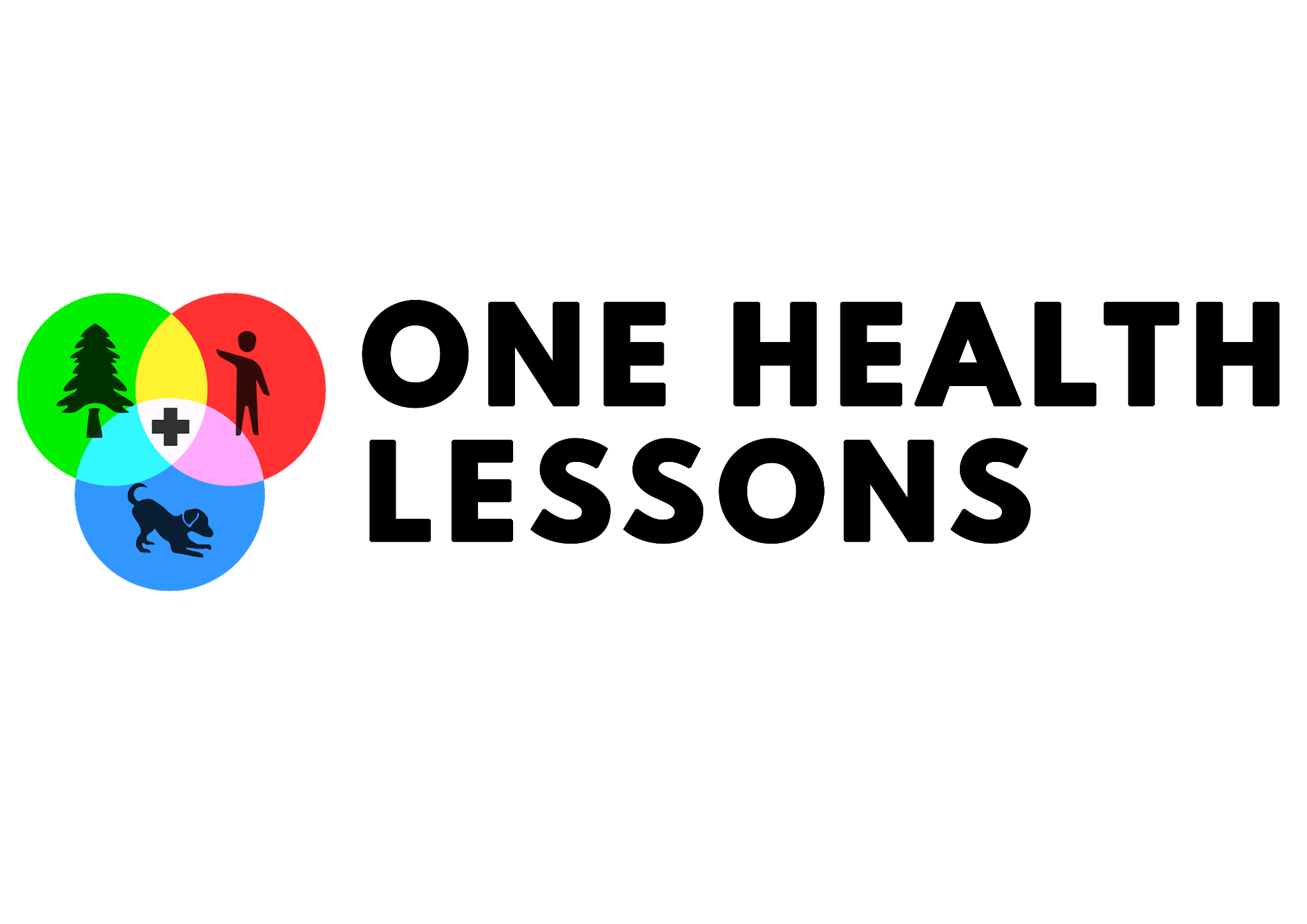 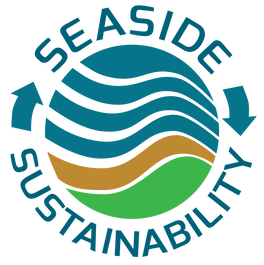 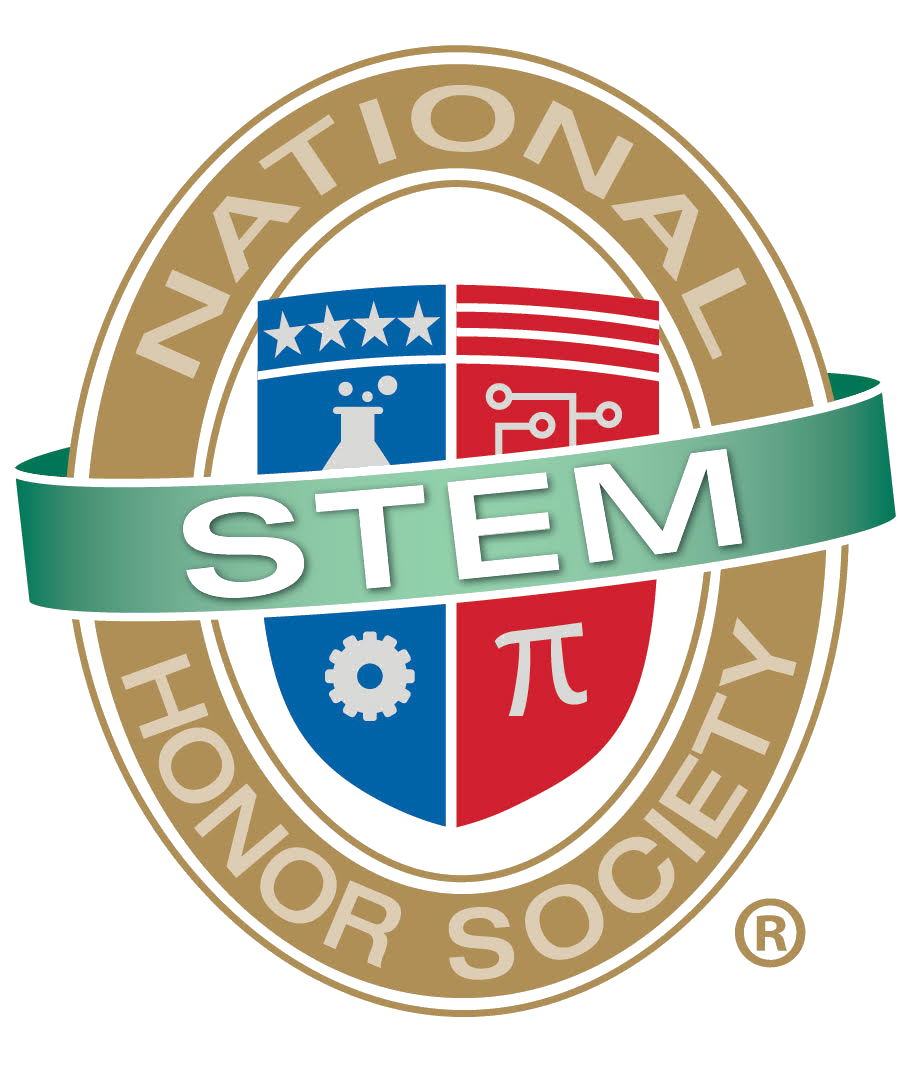 © National STEM Honor SocietyTM
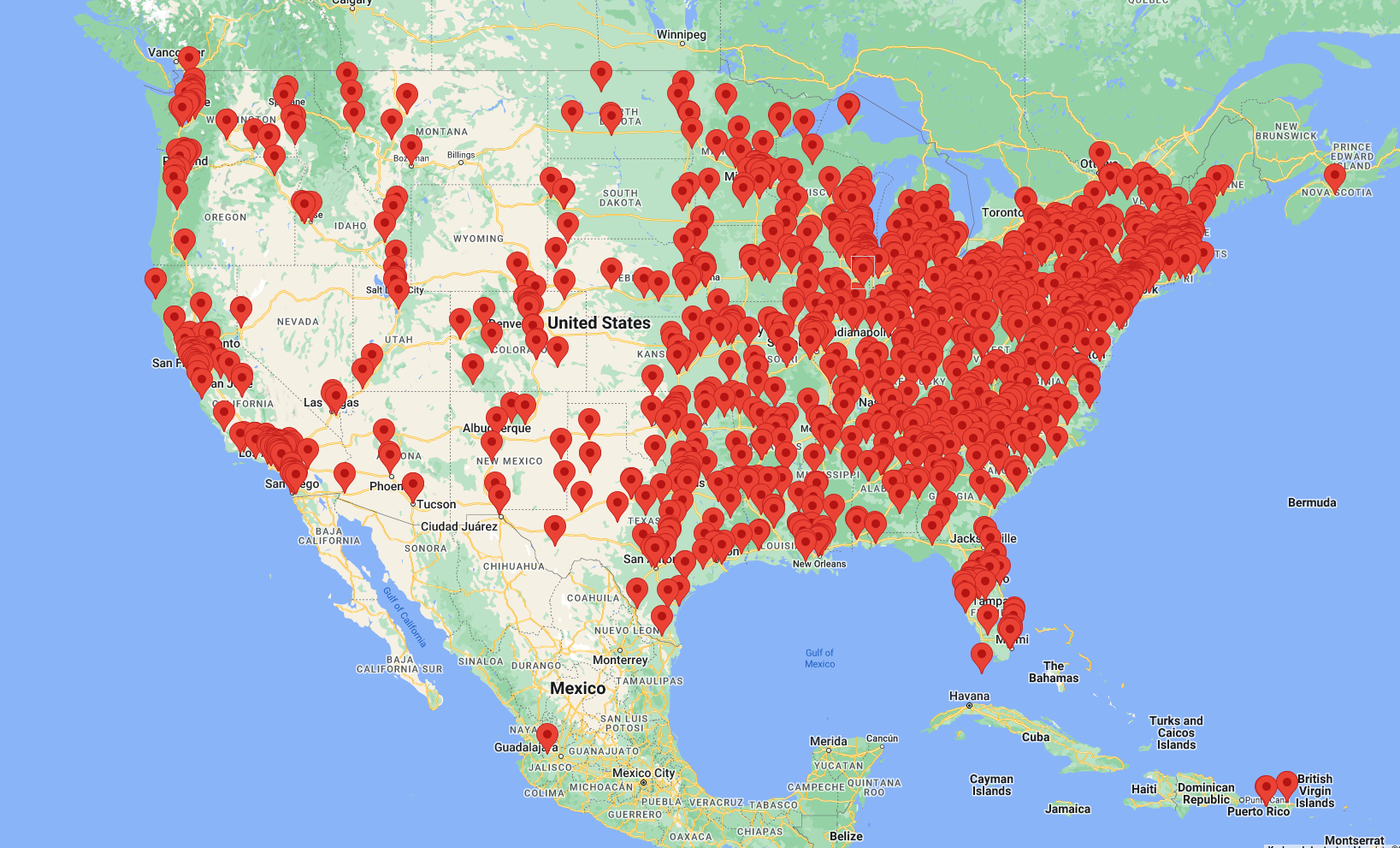 Accredited College 
& University Internship
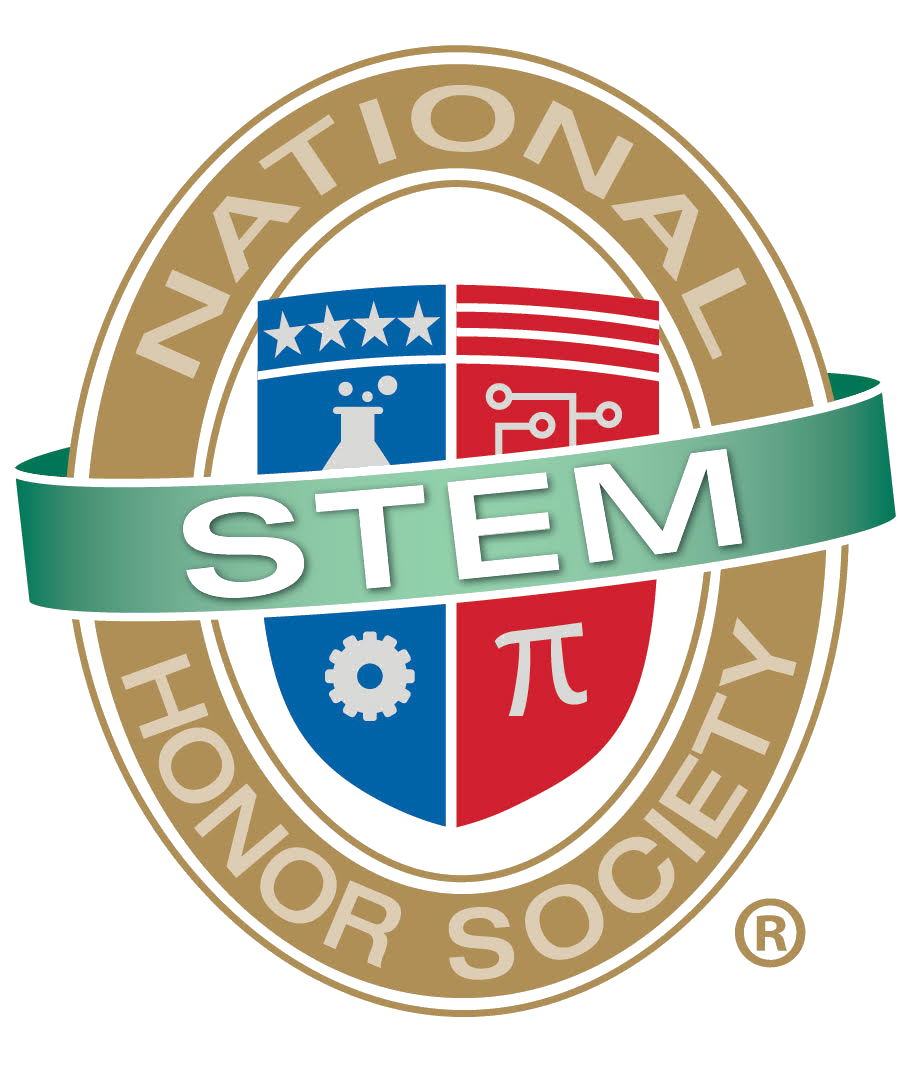 © National STEM Honor SocietyTM
[Speaker Notes: We hold accreditation from 1500 colleges and universities nationwide. Our official recognition by admissions boards solidifies our standing as a trusted and reputable institution for prospective students seeking academic excellence and growth]
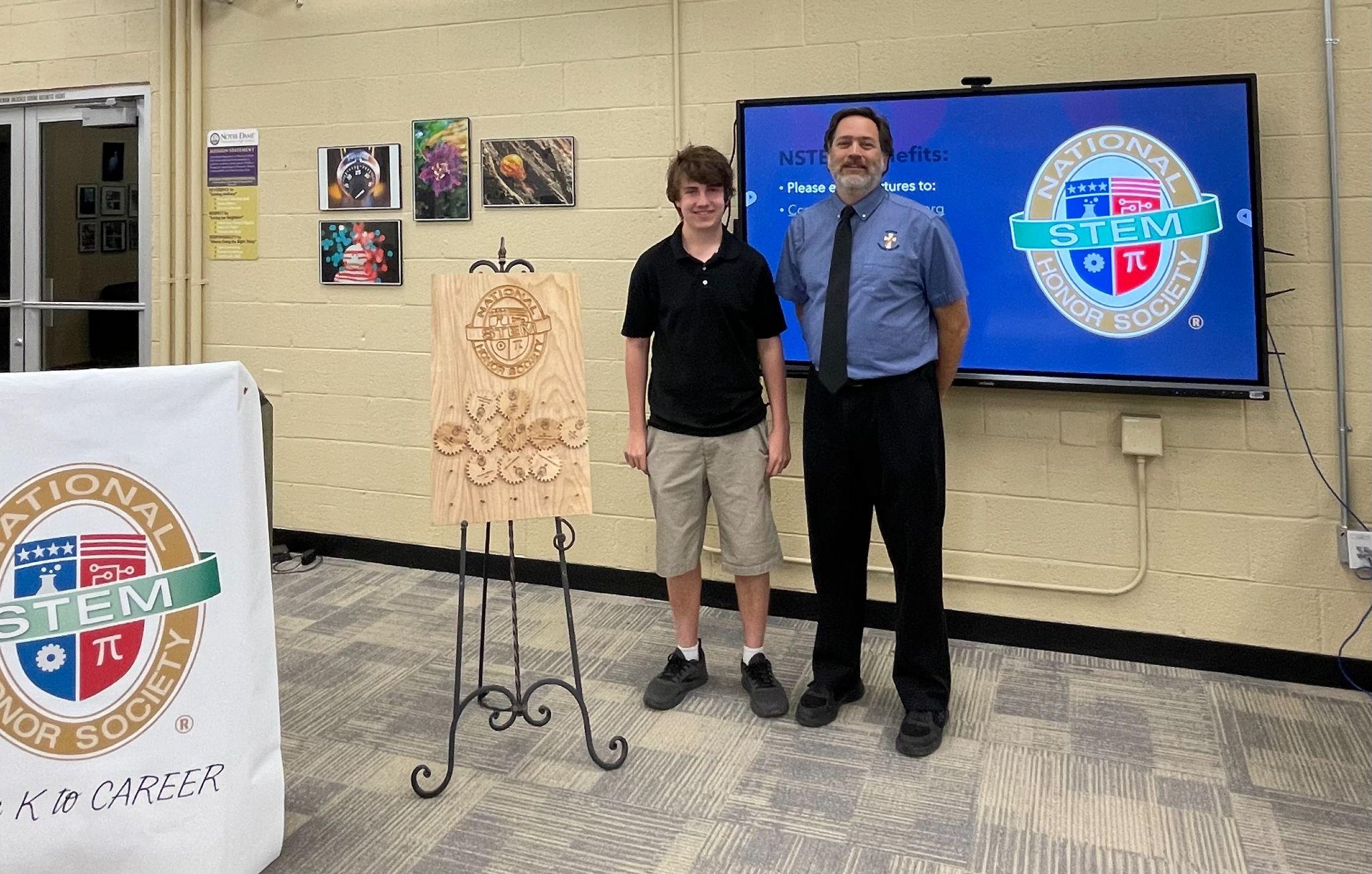 Starting a Chapter
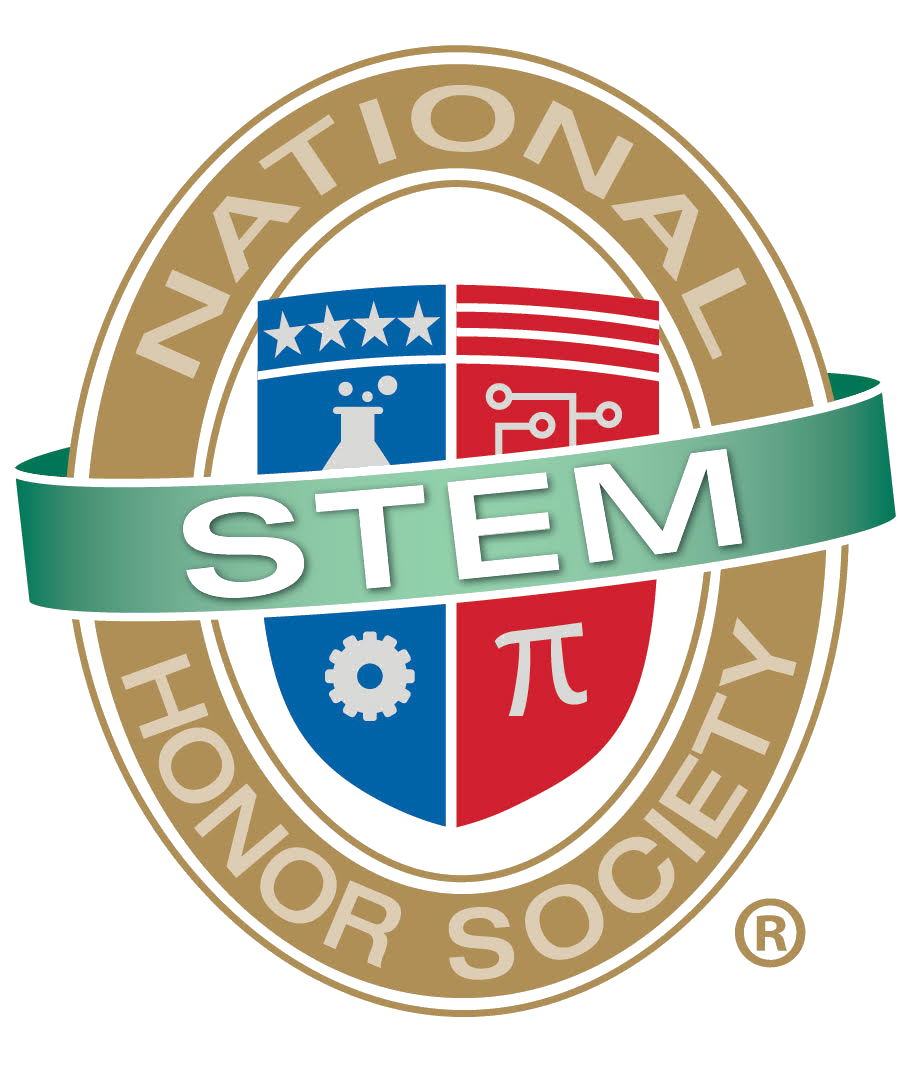 Notre Dame Preparatory High 
School, Scottsdale, AZ
© National STEM Honor SocietyTM
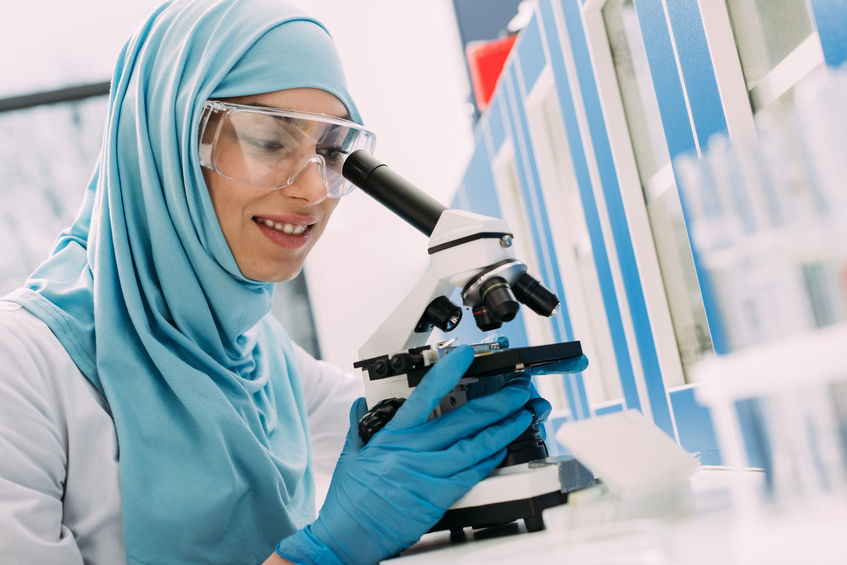 Thank You!
nstem.org
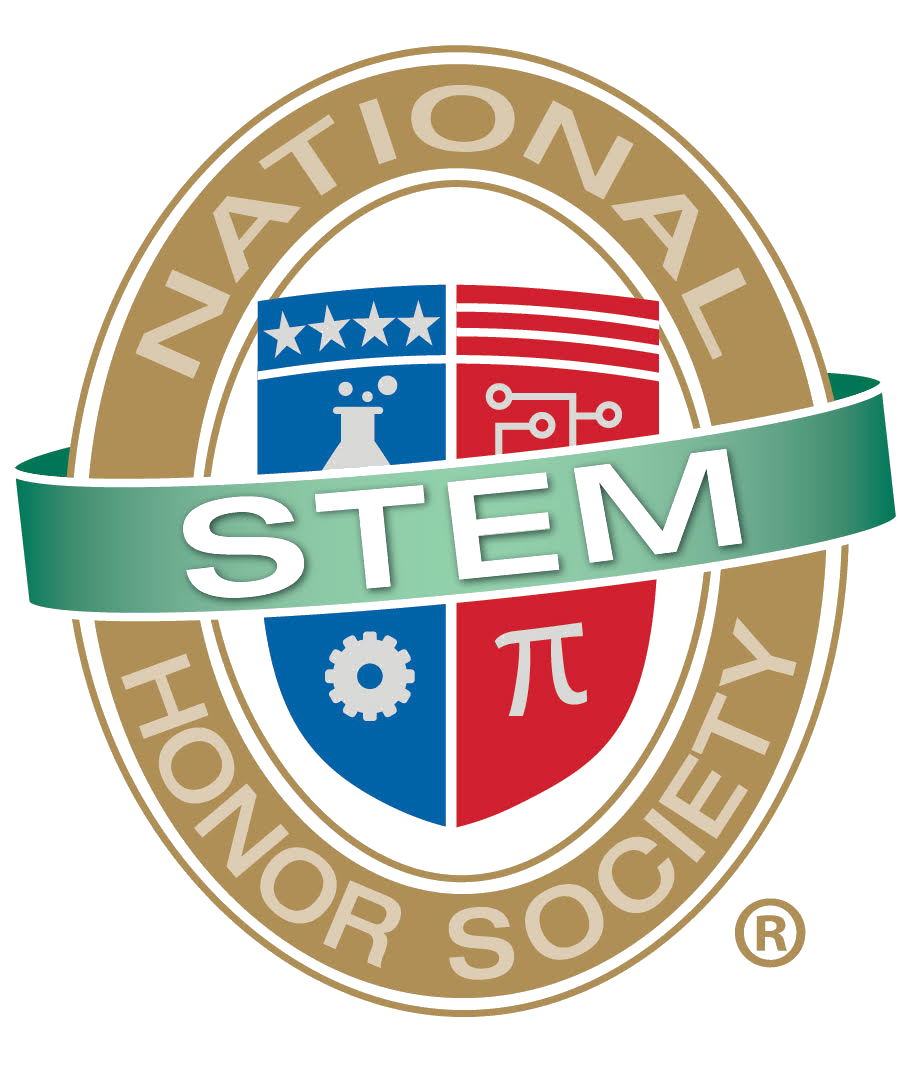 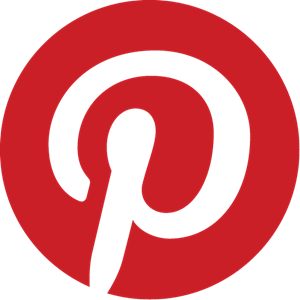 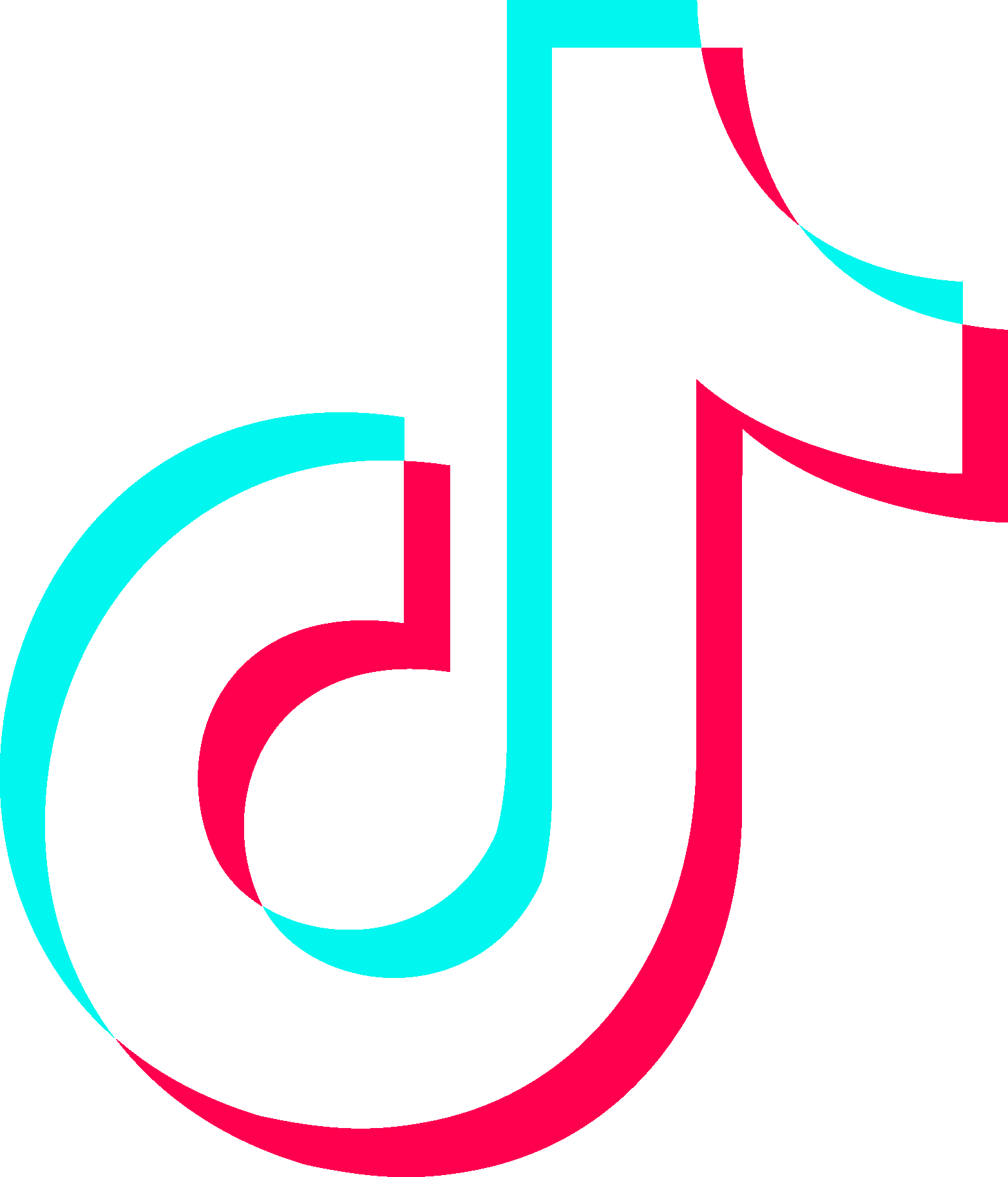 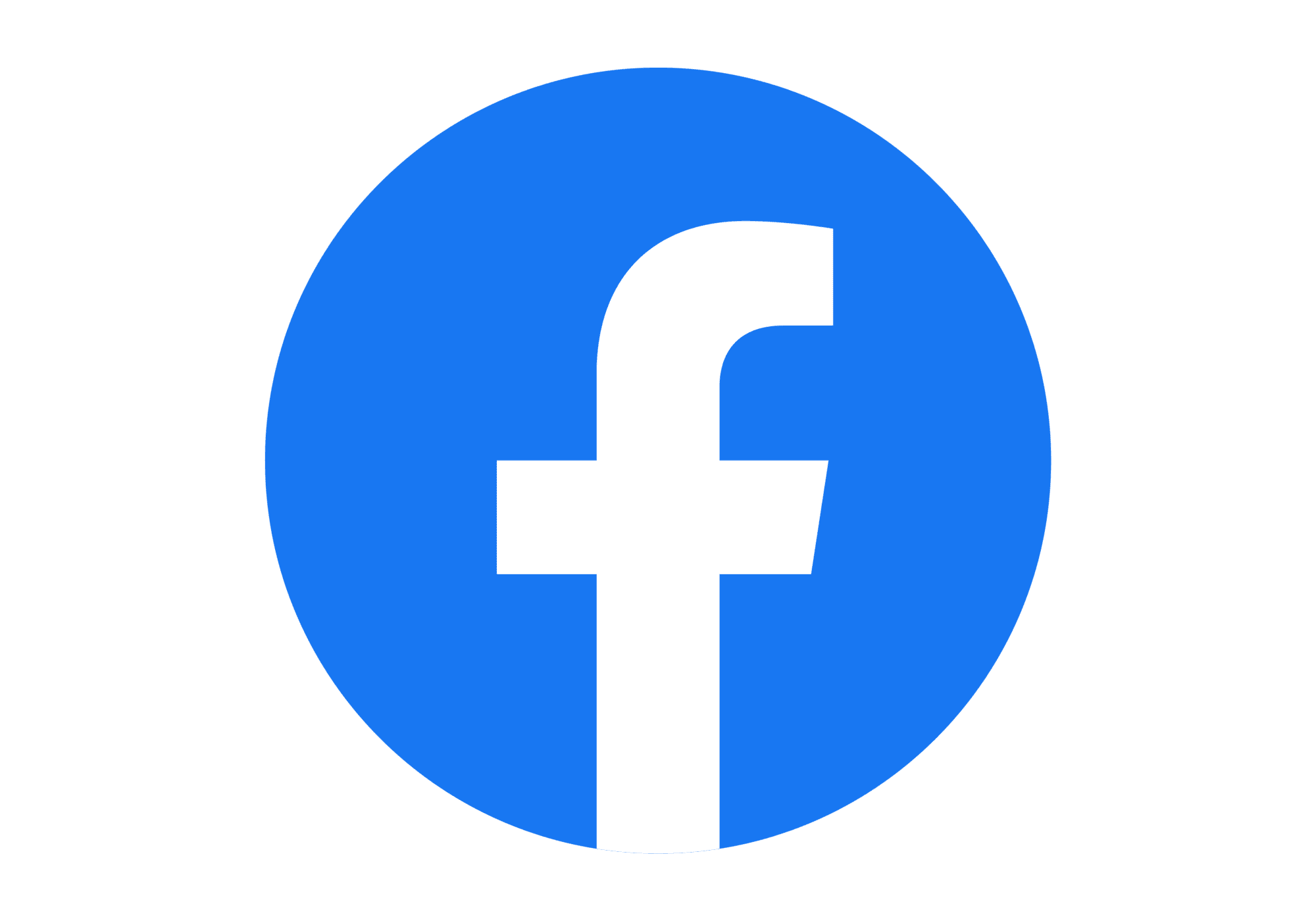 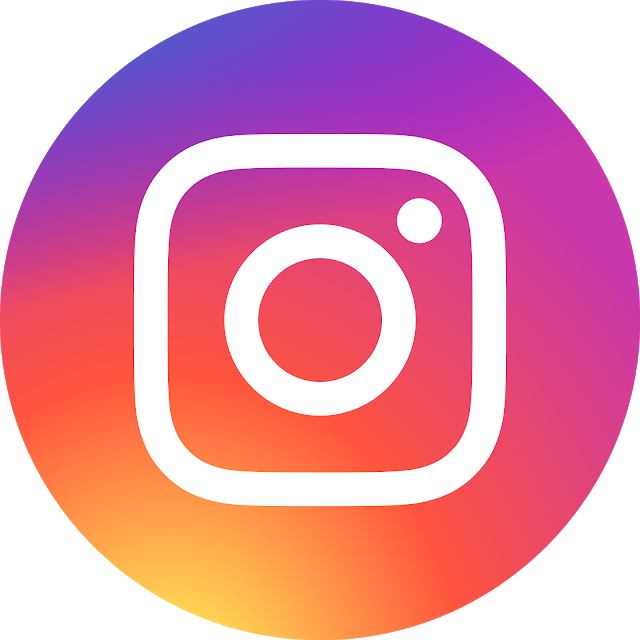 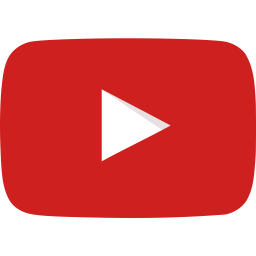 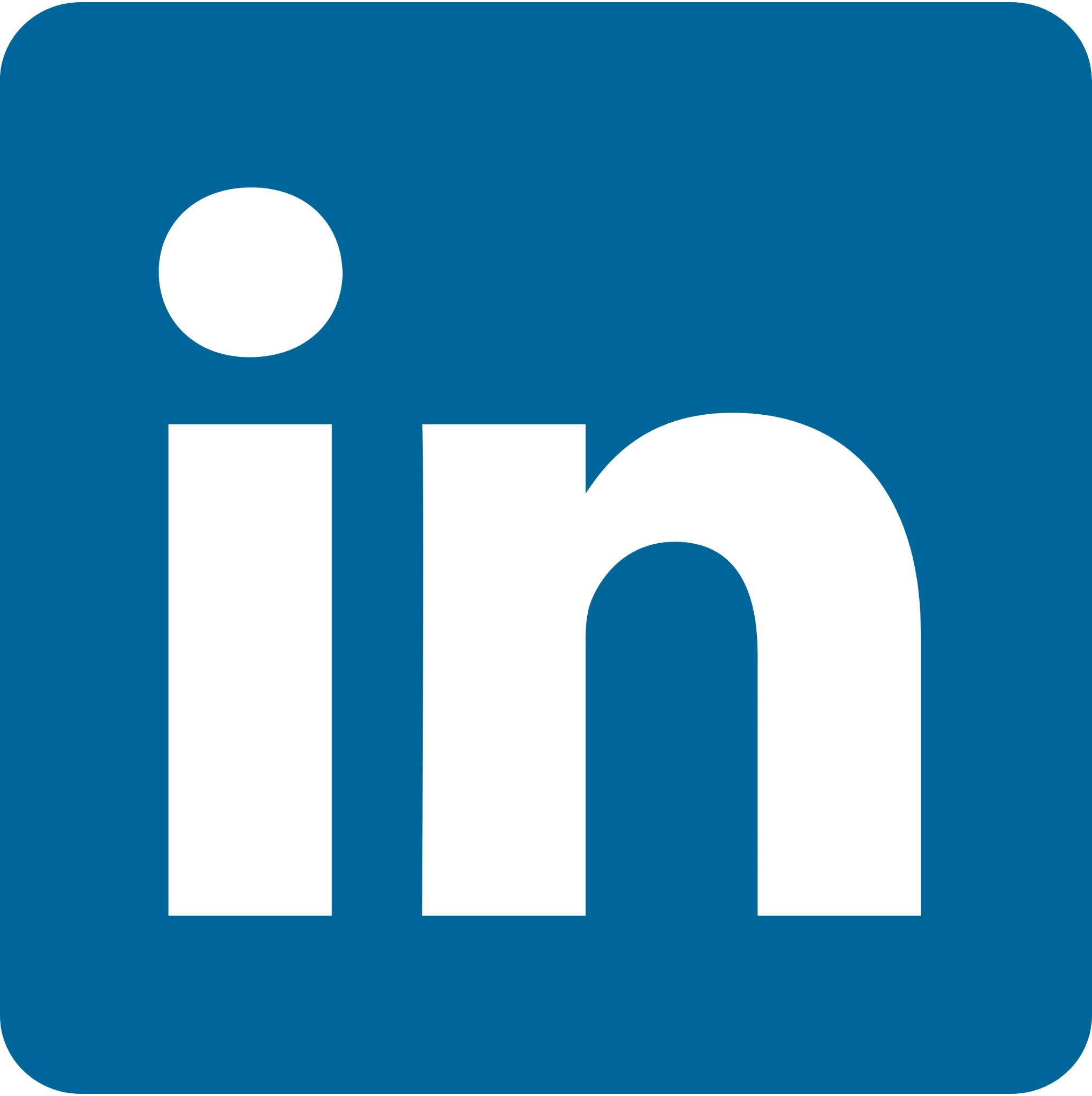 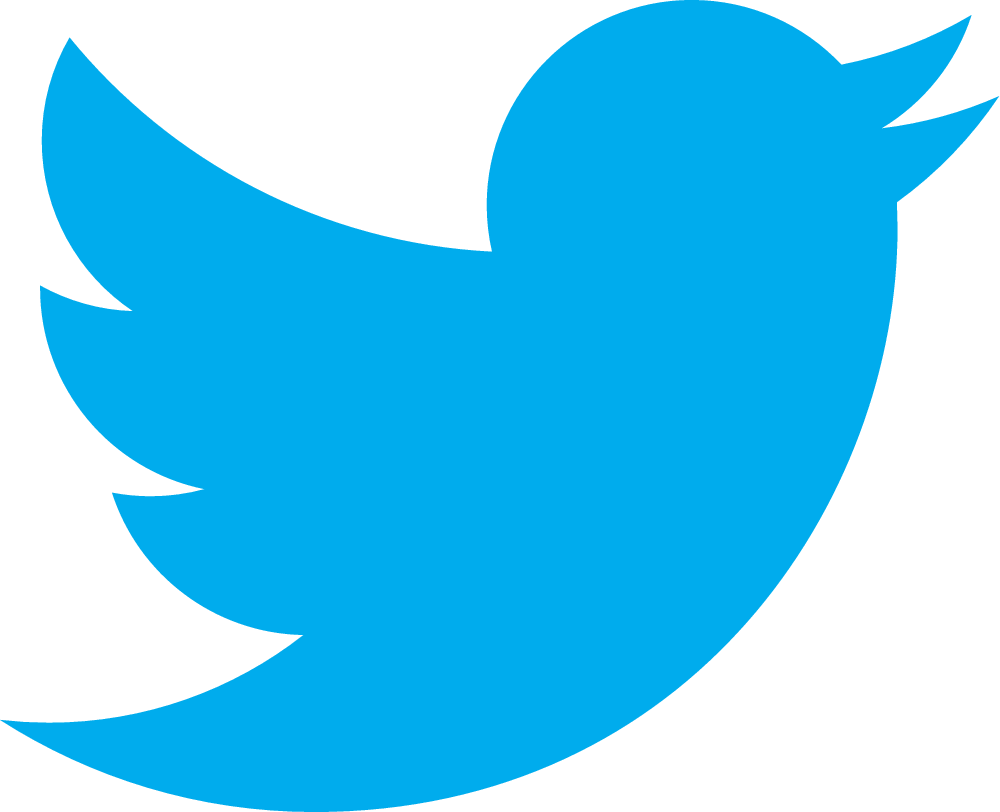 © National STEM Honor SocietyTM